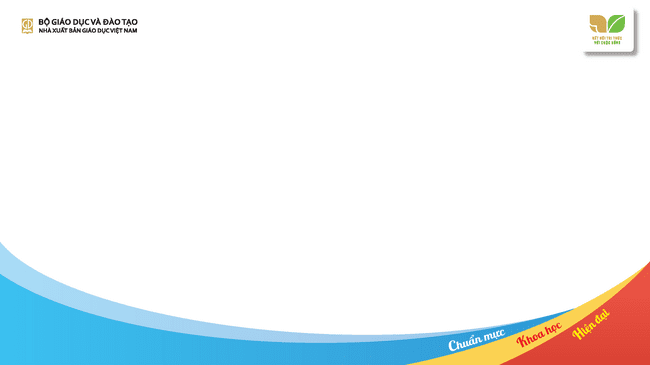 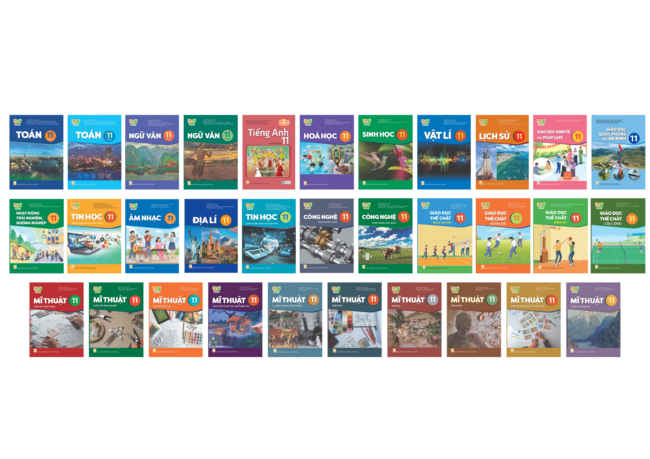 BỘ SÁCH GIÁO KHOA
KẾT NỐI TRI THỨC VỚI CUỘC SỐNG
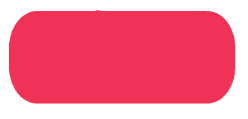 LỚP 11
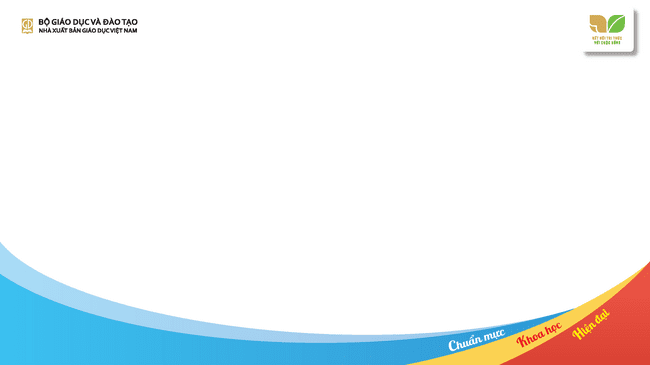 BỘ SÁCH GIÁO KHOA
KẾT NỐI TRI THỨC VỚI CUỘC SỐNG
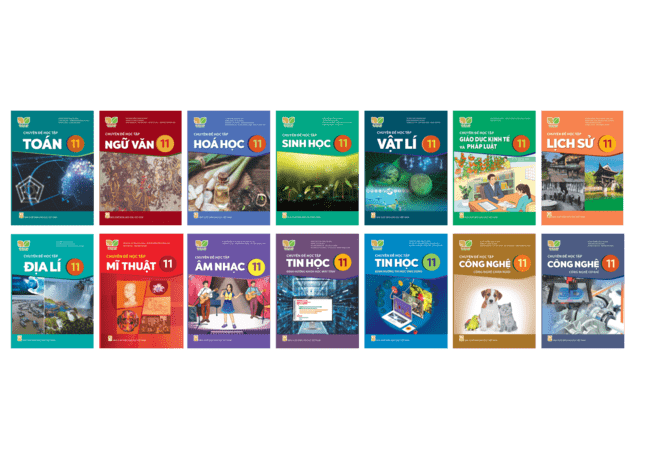 LỚP 10
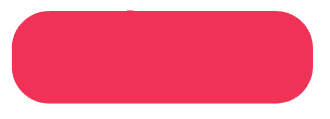 LỚP 11
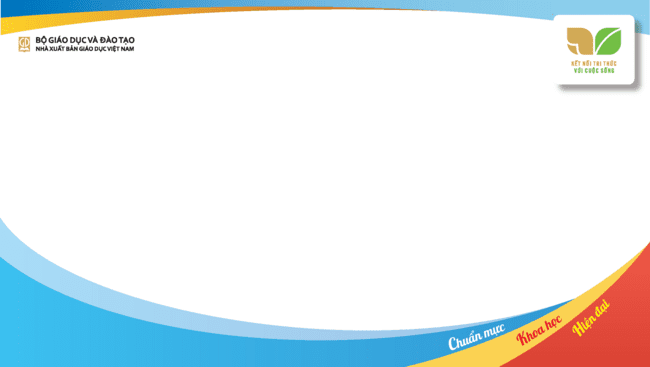 ĐỘI NGŨ TÁC GIẢ
SGK HOÁ HỌC 11 và SGV HOÁ HỌC 11
PGS.TS Lê Kim Long (Tổng Chủ biên)
PGS.TS - NGƯT Đặng Xuân Thư (Chủ biên) 
TS Nguyễn Đăng Đạt 
PGS.TS Lê Thị Hồng Hải 
TS Nguyễn Văn Hải 
TS Đường Khánh Linh
PGS.TS - NGƯT Trần Thị Như Mai
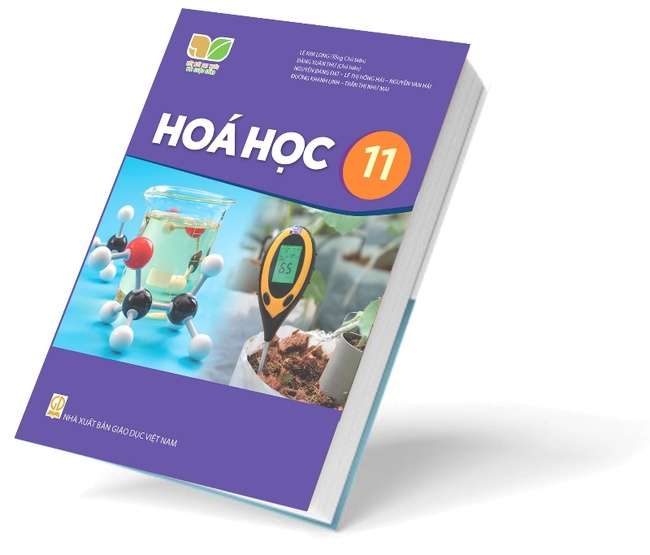 3
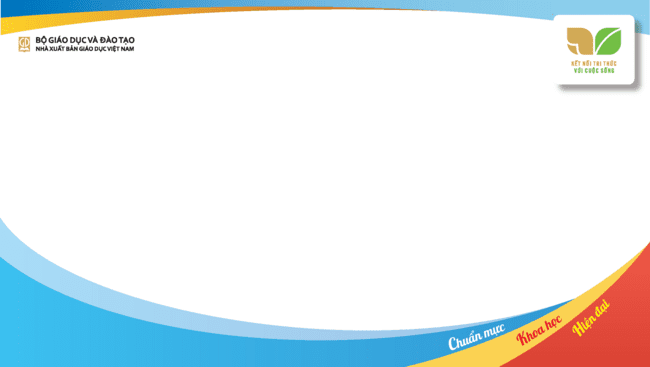 ĐỘI NGŨ TÁC GIẢ
SGK VÀ SGV CHUYÊN ĐỀ HỌC TẬP HOÁ HỌC 11
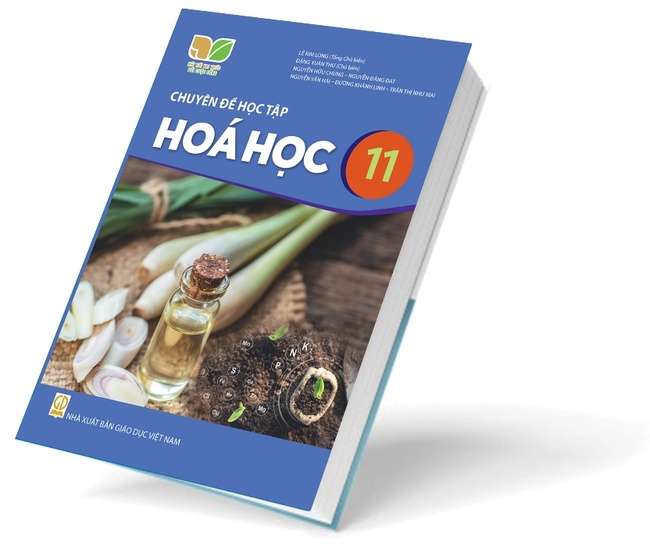 PGS.TS Lê Kim Long (Tổng Chủ biên)
PGS.TS - NGƯT Đặng Xuân Thư (Chủ biên) 
TS Nguyễn Hữu Chung  
TS Nguyễn Đăng Đạt 
TS Nguyễn Văn Hải 
TS Đường Khánh Linh PGS.TS - NGƯT Trần Thị Như Mai
4
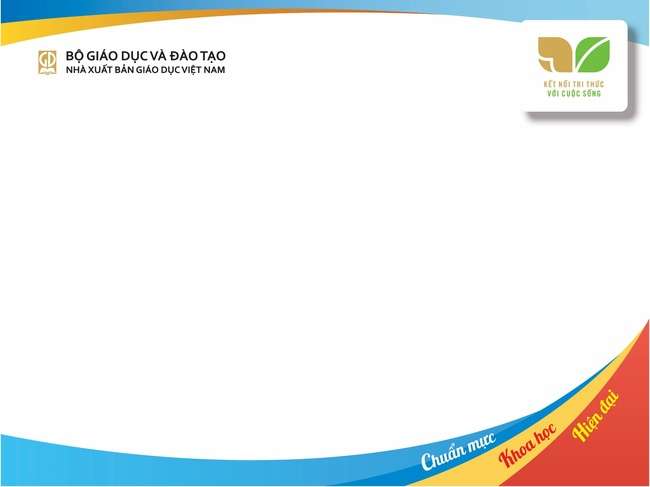 ĐIỂM MỚI, NỔI BẬT CỦA BỘ SÁCH
Quan điểm biên soạn
Tuân thủ định hướng đổi mới giáo dục phổ thông, và đổi mới chương trình môn Hoá học; 
Bám sát thông tư 33/2017-BGDĐT;
Thể hiện thông điệp “kết nối tri thức với cuộc sống” của bộ sách;
Giáo dục lấy HS làm trung tâm.
5
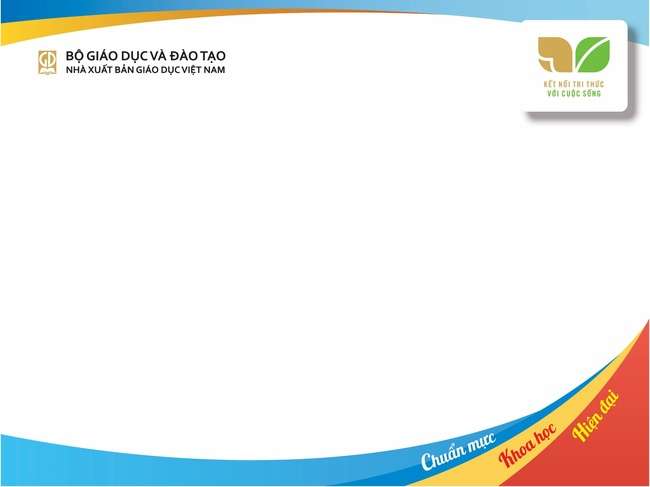 Định hướng đổi mới CTGDPT 2018
Phát triển, hoàn thiện phẩm chất và các năng lực chung
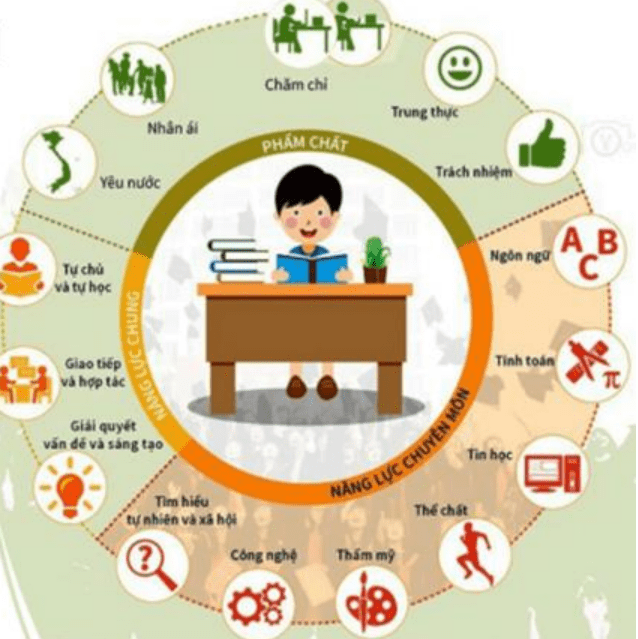 6
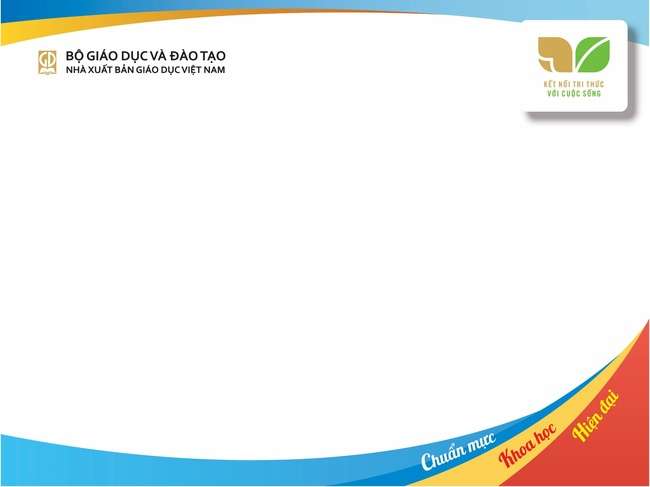 Phát triển, hoàn thiện các năng lực chuyên biệt : 
Tìm hiểu tự nhiên dưới góc độ hóa học; 
Năng lực tìm tòi, khám phá, nhận thức kiến thức hoá học;
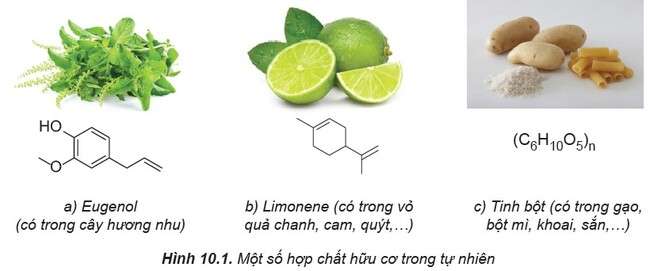 7
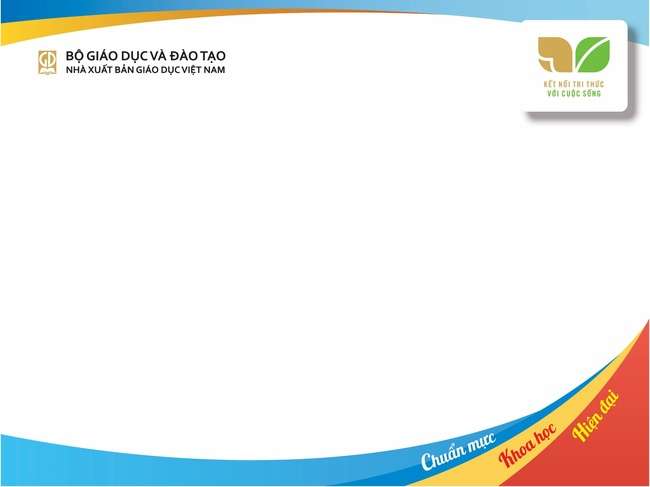 Năng lực vận dụng kiến thức hoá học vào thực tiễn. Từ đó biết ứng xử với tự nhiên một cách đúng đắn, khoa học.
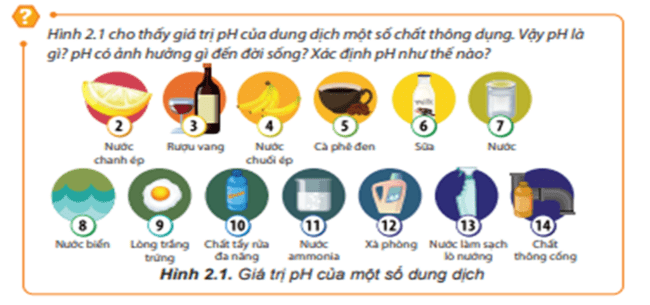 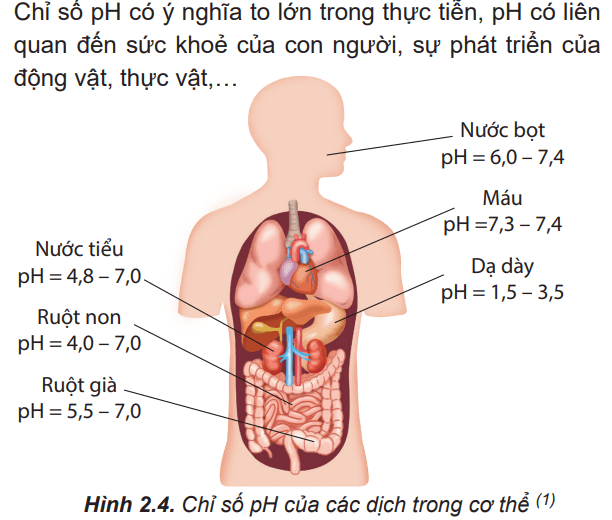 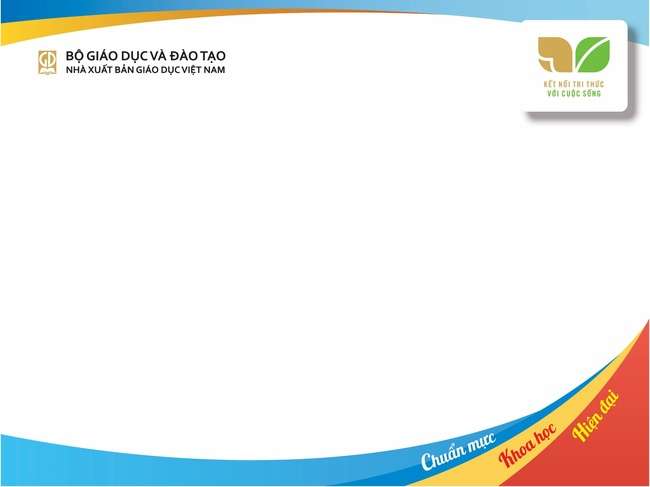 Kết nối tri thức với cuộc sống
Phản ánh những vấn đề của cuộc sống;
Cập nhật những thành tựu của khoa học và công nghệ;
Phù hợp với văn hoá và thực tiễn Việt Nam.
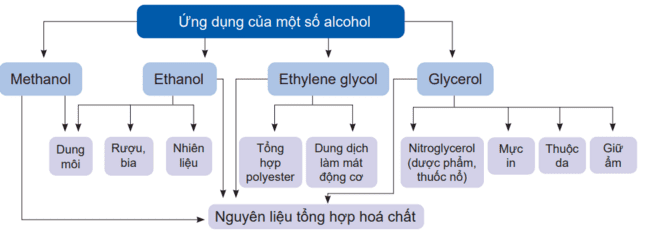 9
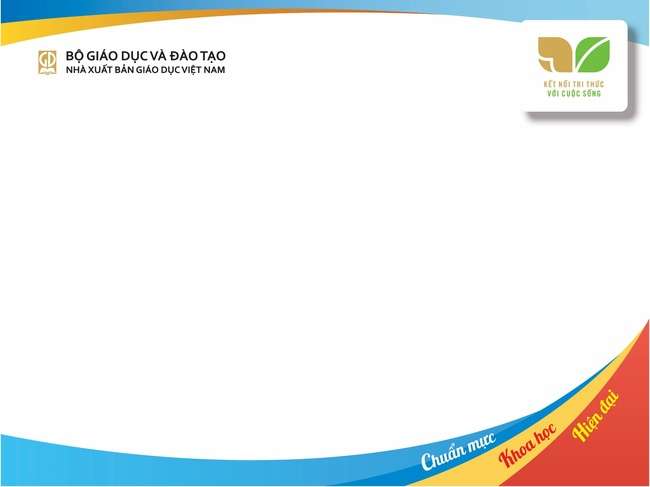 Kết nối tri thức với cuộc sống
Kết nối kiến thức hoá học với ứng dụng thực tế và có tác dụng tích cực đến việc phát triển phẩm chất và năng lực của HS. Có những nội dung mang tính điển hình và có ý nghĩa hiện tại và tương lai.
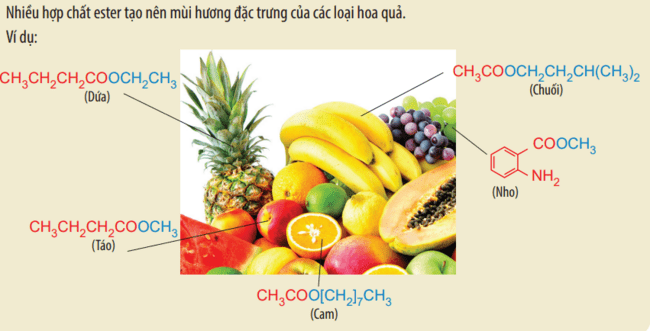 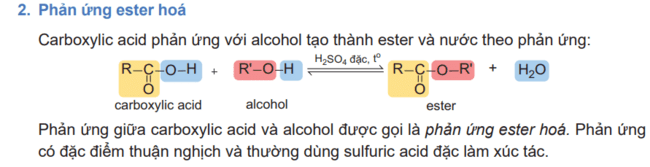 10
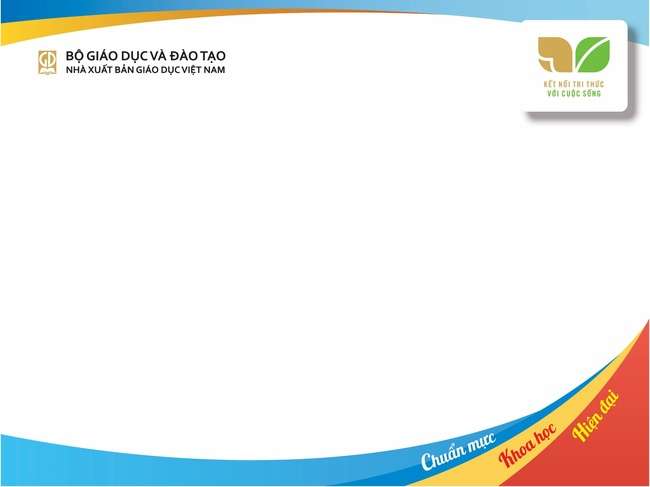 Giáo dục lấy học sinh làm trung tâm:
Vấn đề học tập tạo ra thử thách và tạo động lực cho HS; Thu hút sự tham gia của HS; Hỗ trợ HS phát triển tư duy phê phán và ra quyết định.
Vấn đề cần được kết thúc mở để thu hút HS.
HS tham gia học tập hợp tác: tương tác, chia sẻ thông tin và tích lũy kiến ​​thức cùng nhau khi tham gia giải quyết vấn đề đặt ra trong học tập và thực tiễn.
11
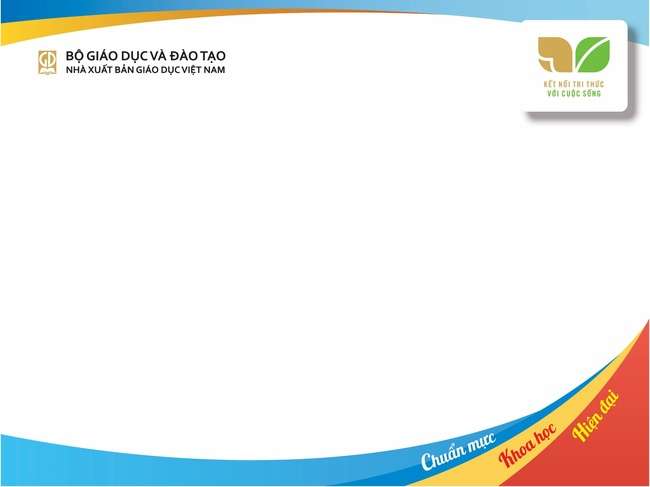 Kiến thức được lựa chọn:
Tuân thủ chương trình giáo dục phổ thông 2018.
Phù hợp với đặc điểm tâm, sinh lí và trải nghiệm của học sinh. 
Phản ảnh những vấn đề của cuộc sống.
Vận dụng giải quyết các vấn đề của cuộc sống.
Lồng ghép giới thiệu nghề - Định hướng nghề sau THPT.
12
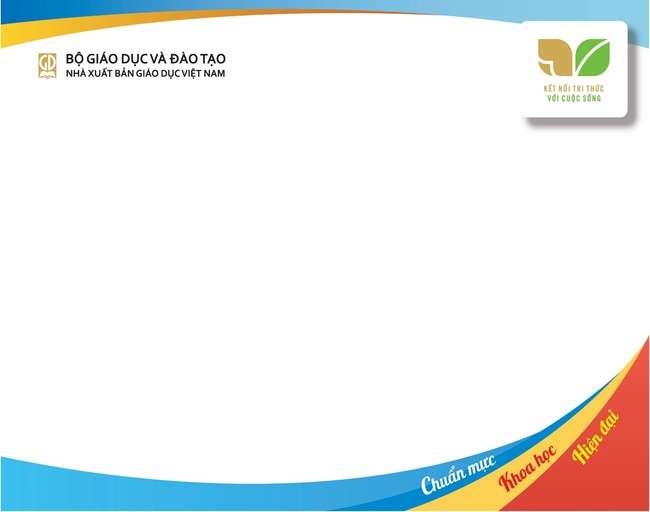 Nội dung giáo dục được lựa chọn theo hướng tinh giản hợp lí:
Tăng cường KẾT NỐI giữa các lớp, các cấp học trong môn học và các hoạt động giáo dục.
TÍCH HỢP giữa các môn học và các hoạt động giáo dục trong cùng  một lớp, một cấp học.
Tiếp cận giáo dục STEM.
13
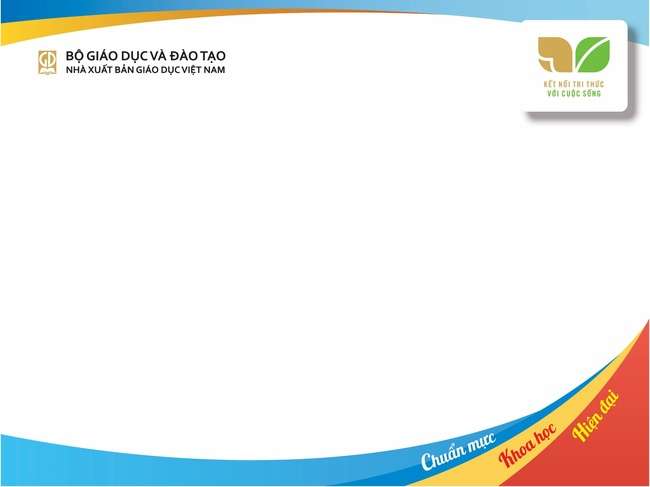 Thay đổi về nội dung so với CT 2006
Cơ sở hóa học và hóa học vô cơ :
Nội dung mới : 
Kiến thức của phần phản ứng thuận nghịch và cân bằng hóa học, được bổ sung và chuyển từ lớp 10 sang; 
Kiến thức về đơn chất và hợp chất của nguyên tố sulfur được chuyển từ lớp 10 sang.
Nội dung giảm tải
Kiến thức về phosphorus, carbon – silicon; 
Phần phân bón hóa học được chuyển sang chuyên đề.
14
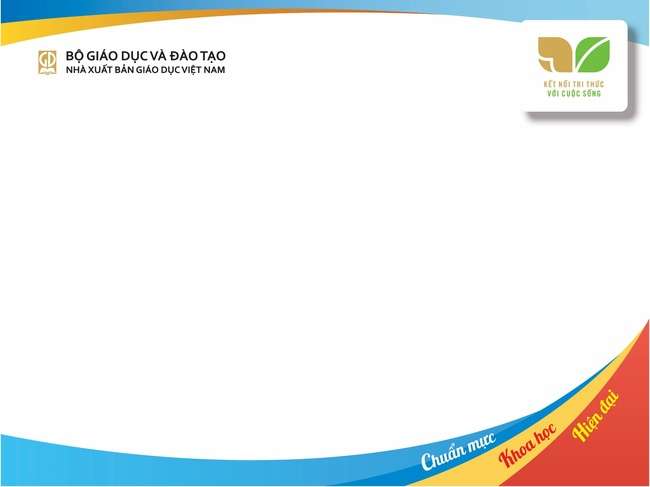 Thay đổi về nội dung so với CT 2006
Hoá học hữu cơ - Nội dung mới 
Cung cấp kiến thức và kĩ năng tách, tinh chế các hợp chất hữu cơ.
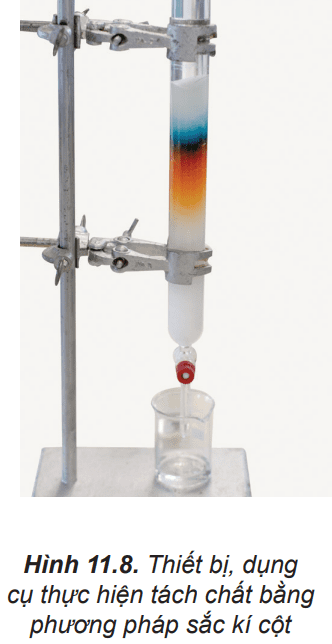 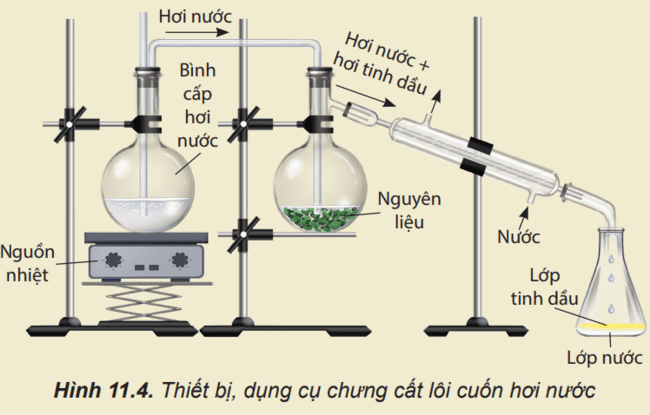 15
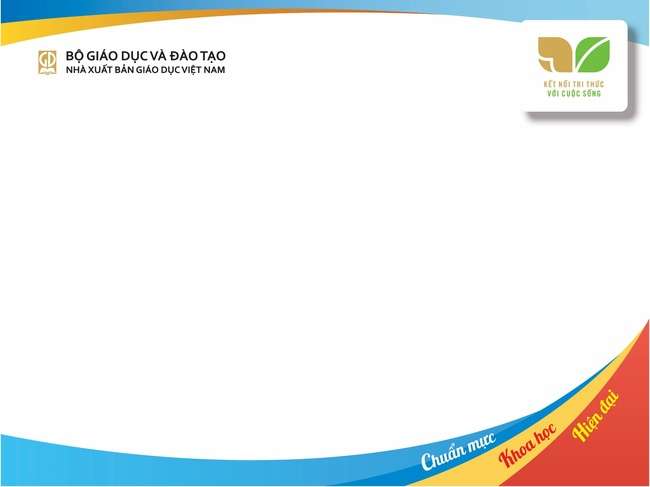 Thay đổi về nội dung so với CT 2006
Hoá học hữu cơ - Nội dung mới 
Bổ sung kiến thức phổ khối lượng (MS) để xác định khối lượng mol và nghiên cứu cấu tạo hợp chất hữu cơ.
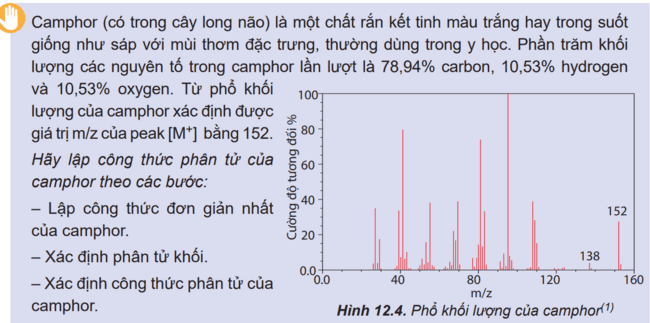 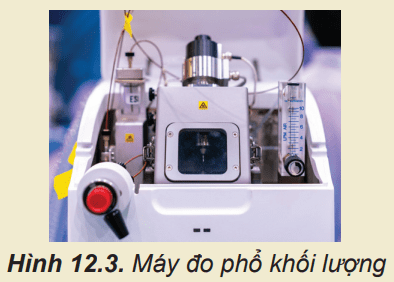 16
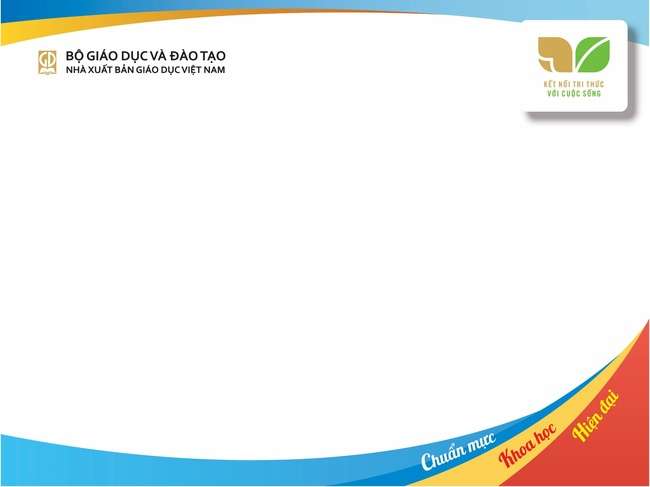 Thay đổi về nội dung so với CT 2006
Hoá học hữu cơ - Nội dung mới 
Bổ sung kiến thức về phổ hồng ngoại (IR) để nghiên cứu cấu tạo và giúp nhận biết một số nhóm chức đặc trưng trong hóa học hữu cơ.
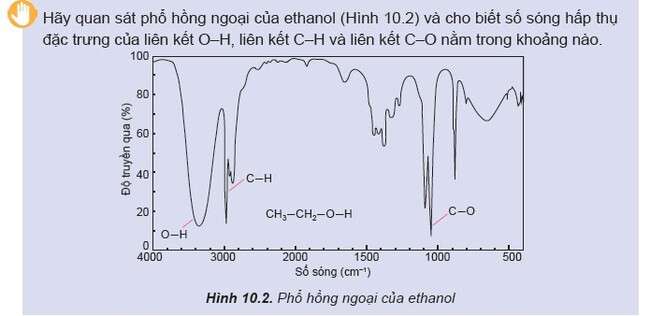 17
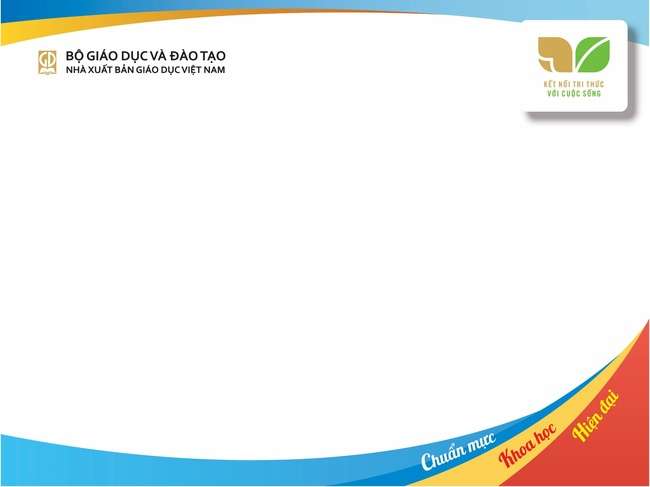 Hoá học hữu cơ - Nội dung mới 
Kĩ năng thực hành hóa học hữu cơ và kiến thức về dầu mỏ, chế biến dầu mỏ được chuyển sang sách Chuyên đề học tập Hoá học 11.
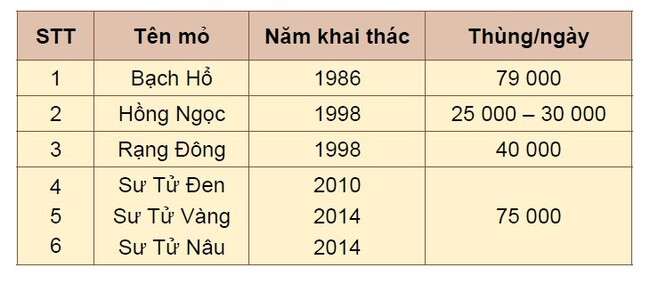 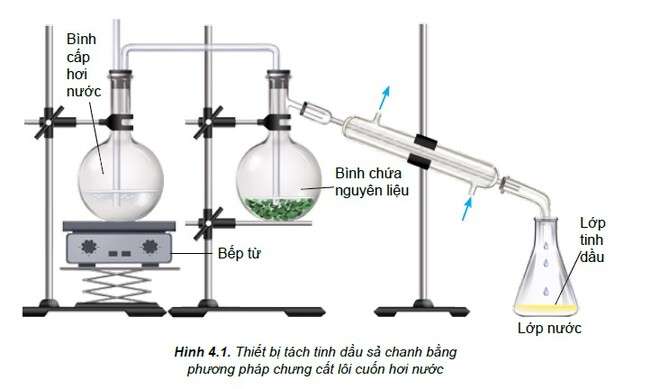 18
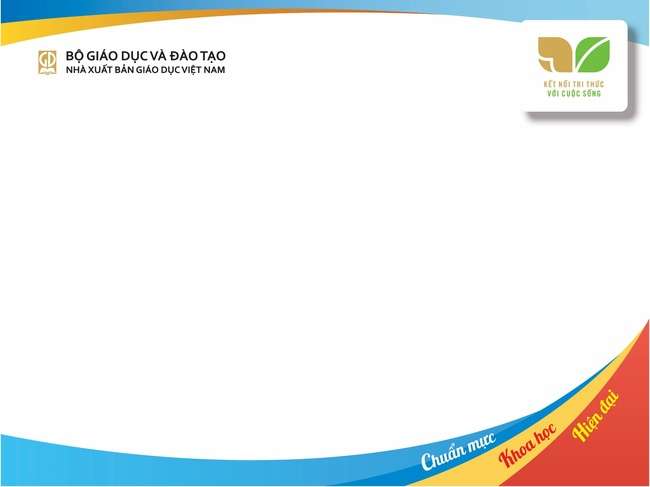 Hoá học hữu cơ - Nội dung giảm tải 
Giảm tải cycloalkane, alkadiene, terpene 
Một số nội dung của hydrocarbon thơm (styrene, naphthalene)
19
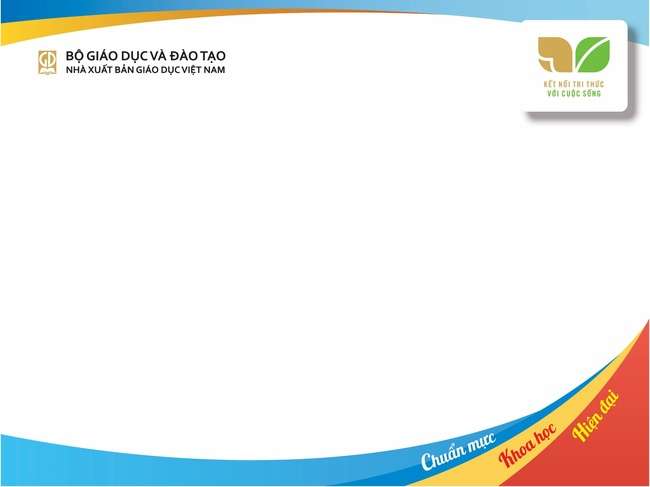 HỖ TRỢ GIÁO VIÊN ĐỔI MỚI PHƯƠNG PHÁP DẠY HỌC
Các bài học trong cuốn sách đều được thiết kế gồm hệ thống các HOẠT ĐỘNG HỌC.
Thông qua các hoạt động đa dạng kích thích tính tích cực và chủ động của người học, giúp học sinh hình thành, phát triển phẩm chất, năng lực.
20
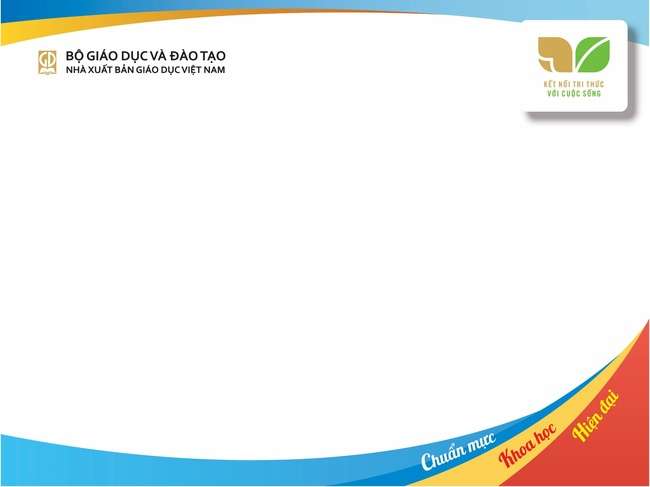 HƯỚNG DẪN NGHIÊN CỨU KHOA HỌC 
VÀ RÈN LUYỆN TƯ DUY KHOA HỌC
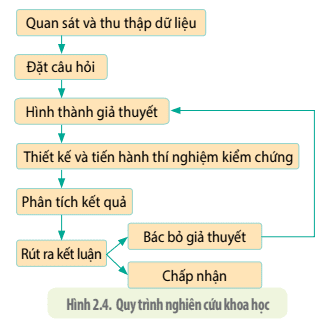 Quy trình dạy học STEM:
Học tập qua giải quyết vấn đề
 (Problem-Based Learning)
Rèn luyện tư duy khoa học:
- Đề xuất giả thuyết
- Kiểm chứng giả thuyết bằng thực nghiệm  
- Phân tích kết quả
- Rút ra kết luận
21
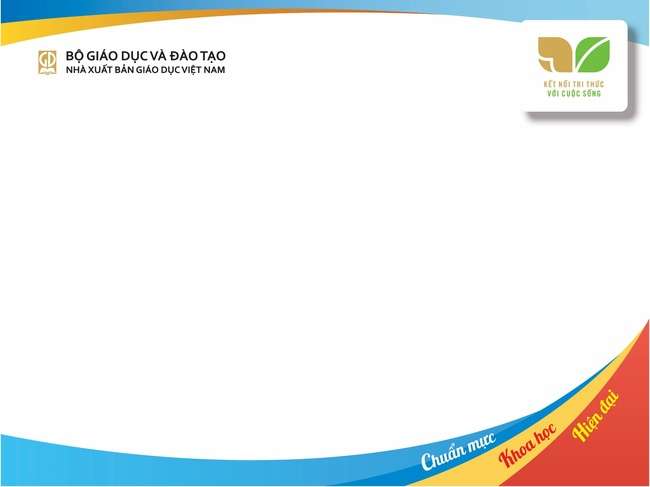 ĐA DẠNG HOÁ HÌNH THỨC ĐÁNH GIÁ
Giáo viên đánh giá học sinh (thường xuyên, định kì)
Đánh giá hoạt động cá nhân, hoạt động tập thể
Đánh giá kiến thức, kĩ năng, năng lực thực hành thí nghiệm
Cha mẹ học sinh đánh giá con mình
Học sinh tự đánh giá chính bản thân
Học sinh đánh giá bạn học (đánh giá đồng đẳng)
22
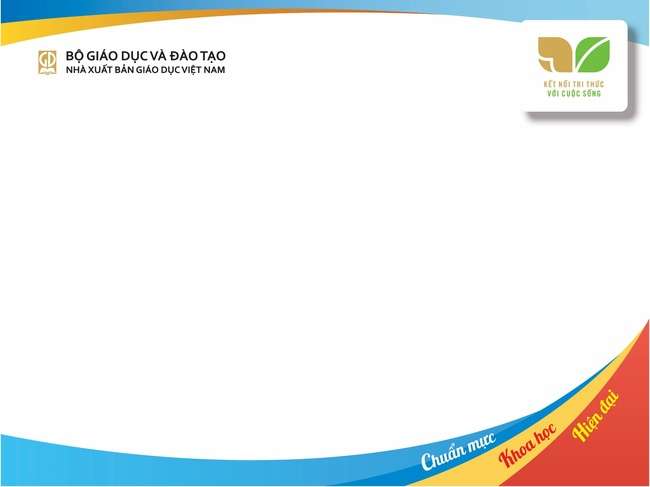 CẤU TRÚC SÁCH GIÁO KHOA
 VÀ CHUYÊN ĐỀ HỌC TẬP HOÁ HỌC 11
Nội dung
Hướng dẫn sử dụng sách
Giải thích một số thuật ngữ dùng trong sách
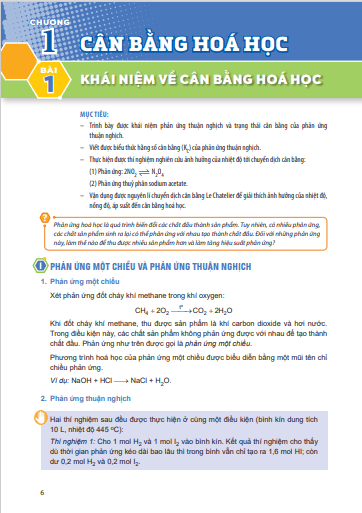 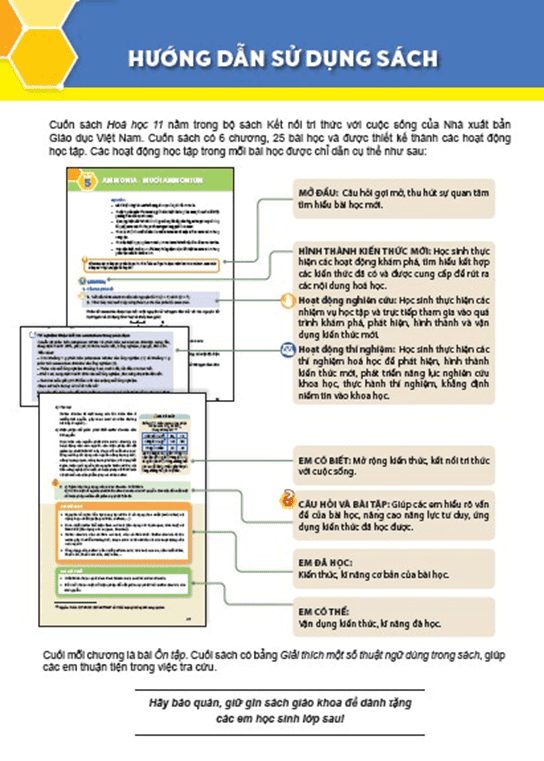 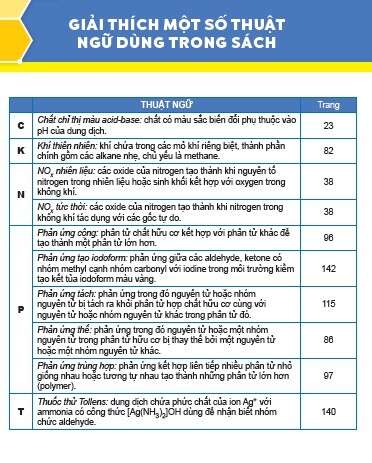 23
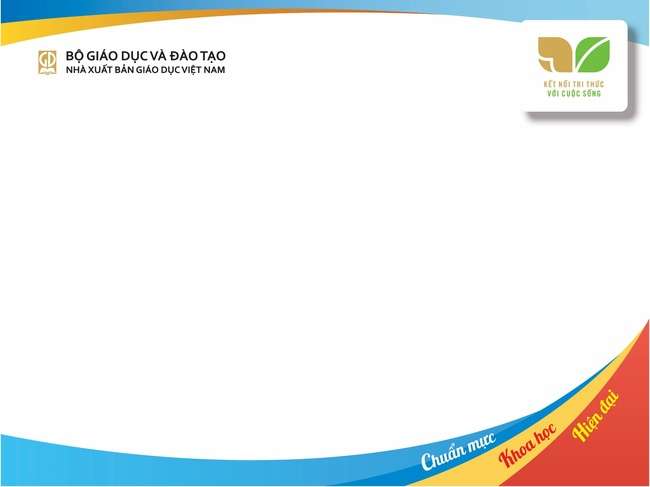 NỘI DUNG SGK HOÁ HỌC 11
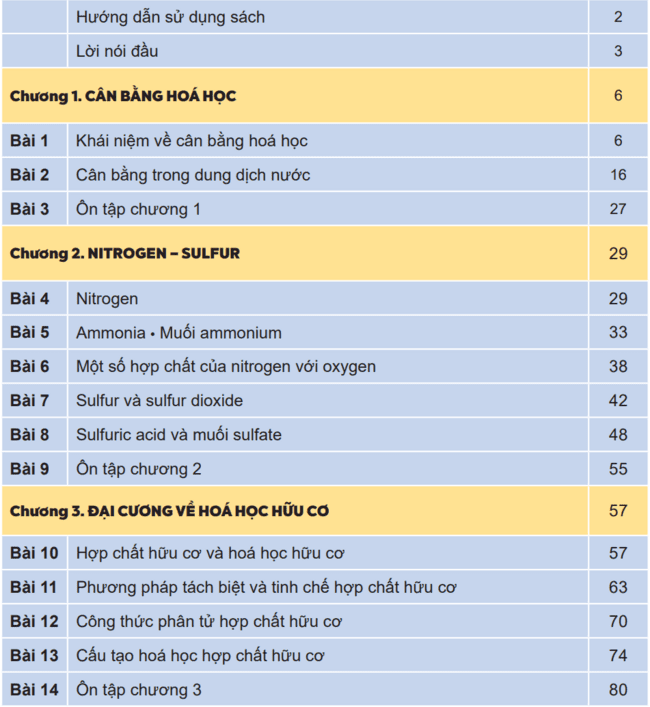 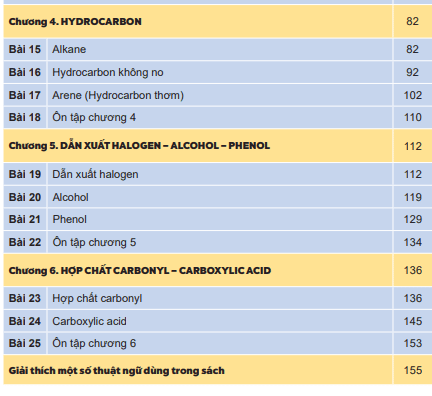 24
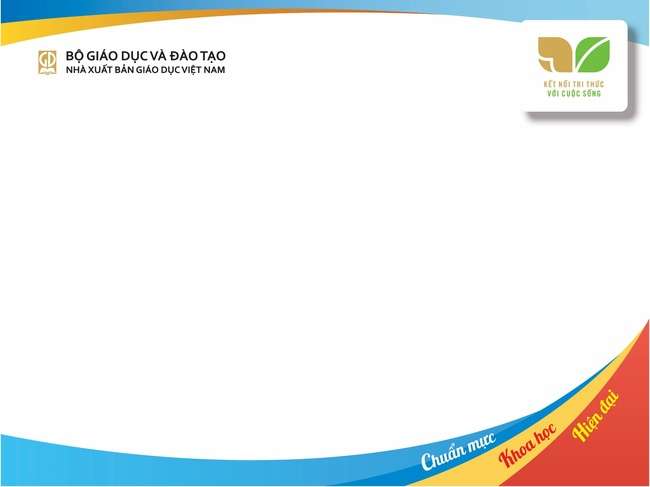 NỘI DUNG CHUYÊN ĐỀ HỌC TẬP HOÁ HỌC 11
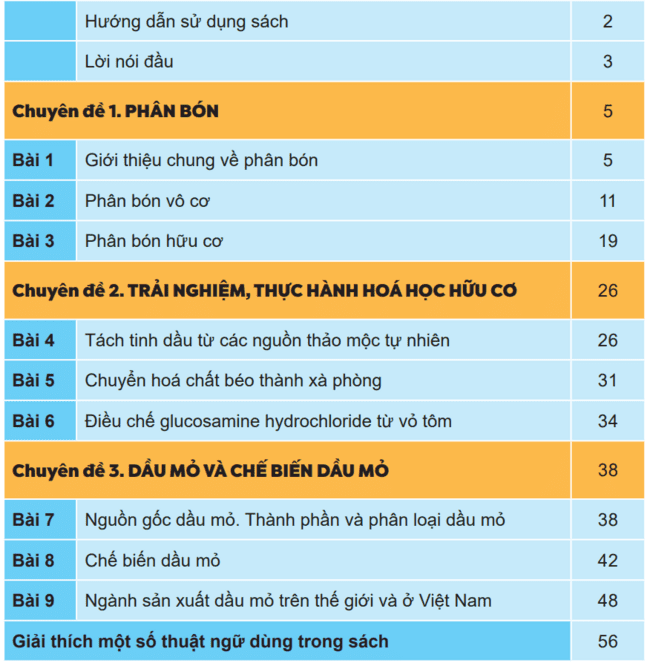 25
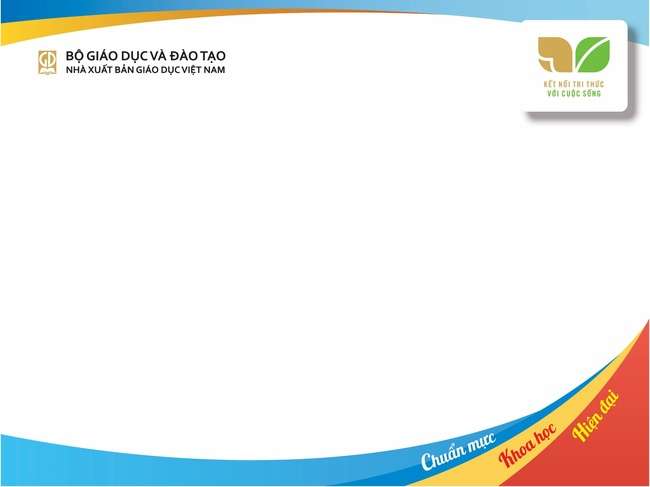 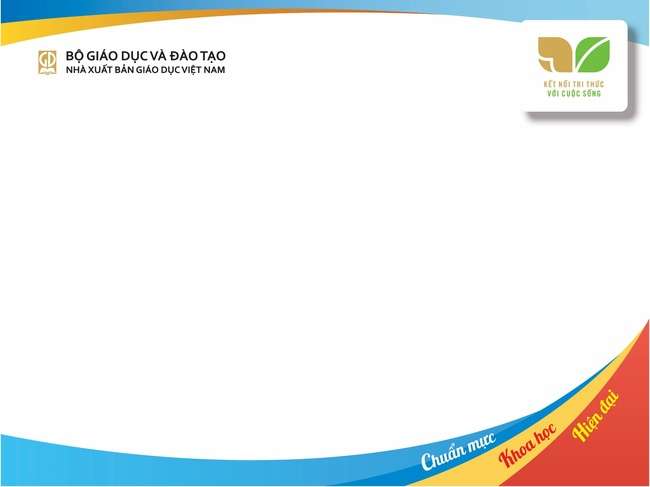 CẤU TRÚC MỖI CHƯƠNG
CẤU TRÚC MỖI CHƯƠNG
ÔN TẬP
BÀI HỌC
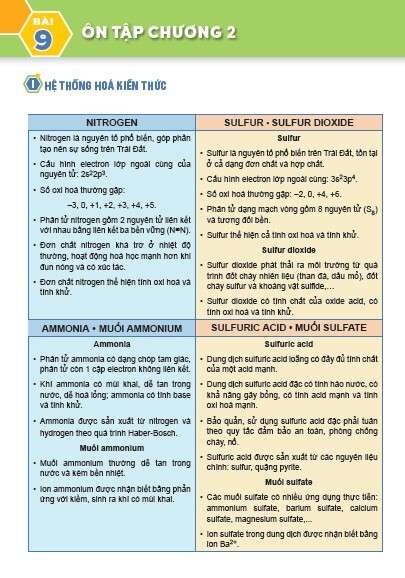 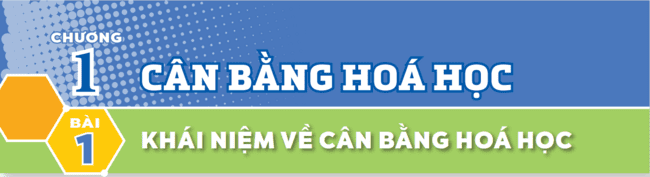 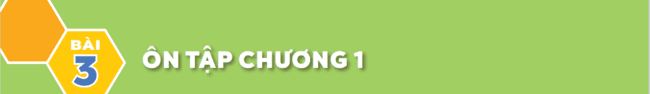 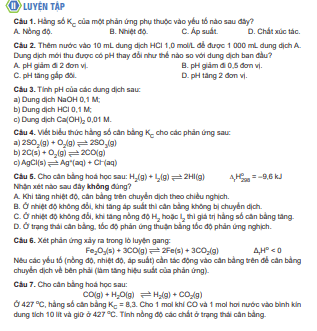 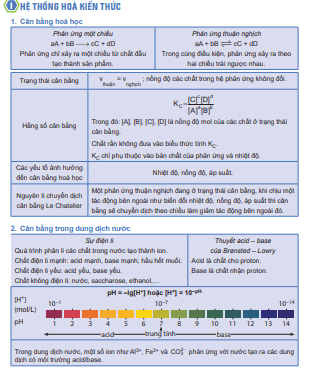 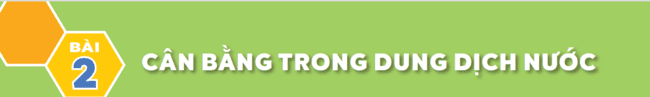 26
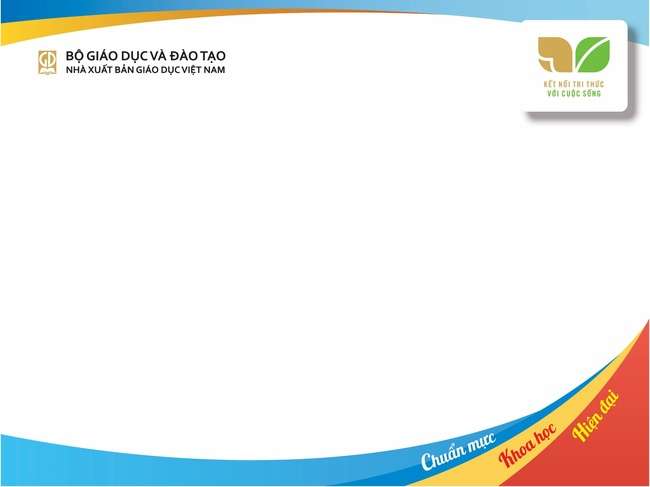 CẤU TRÚC BÀI HỌC
Bao gồm hệ thống các hoạt động học tập được chỉ dẫn bởi các kí hiệu biểu trưng cho các phương pháp và hình thức tổ chức dạy học.
Mục tiêu
Mở đầu
Khám phá
Câu hỏi
Hoạt động
Em có biết
Em có thể
Em đã học
27
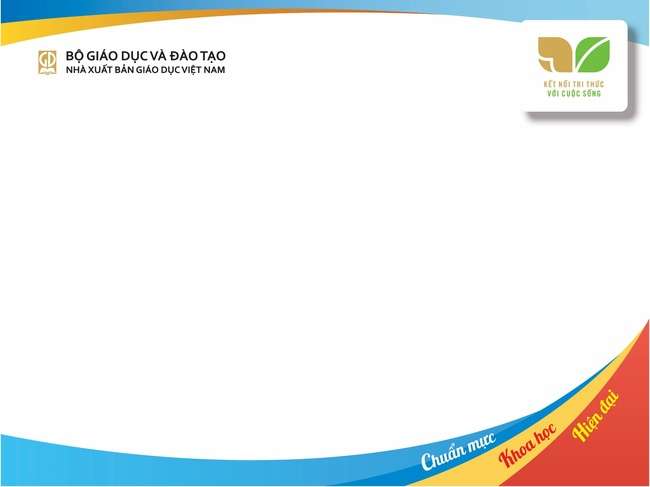 CẤU TRÚC BÀI HỌC
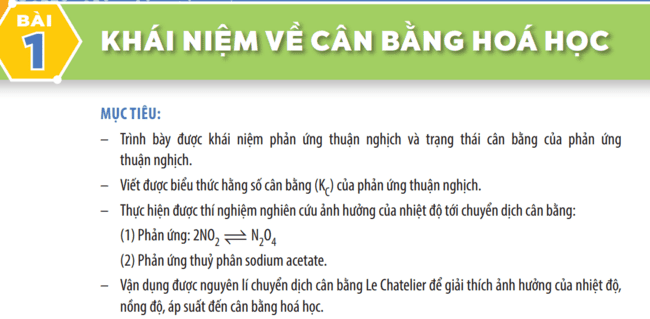 1. Mục tiêu bài học
2. Mở đầu: 
Câu hỏi dẫn dắt đặt vấn đề giúp cho người học có tâm thế tiếp thu, tìm tòi kiến thức nhằm đạt được mục tiêu bài học
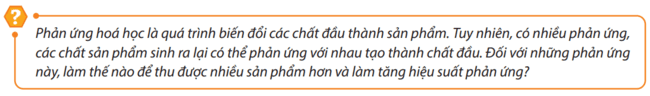 28
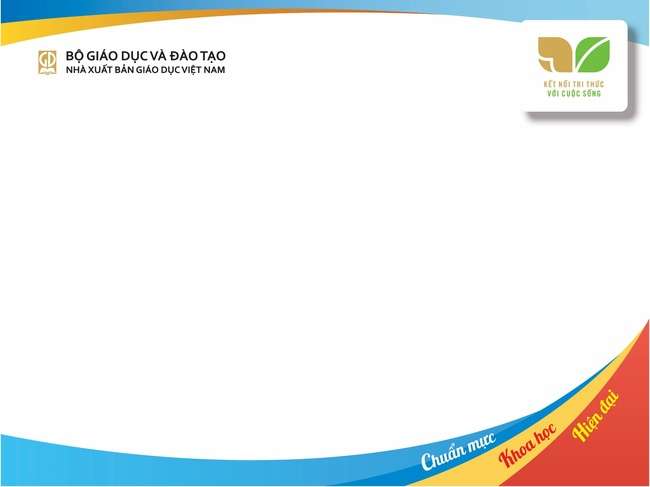 CẤU TRÚC BÀI HỌC
3. Khám phá - Hình thành kiến thức mới
Hoạt động khám phá, tìm hiểu qua các thông tin được cung cấp ở bài đọc hiểu, kết hợp với các kiến thức đã có, trả lời câu hỏi gợi ý để hình thành tri thức mới.
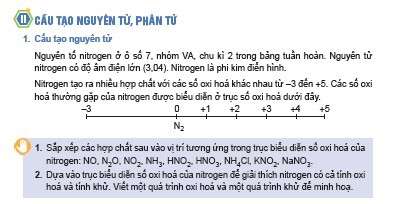 29
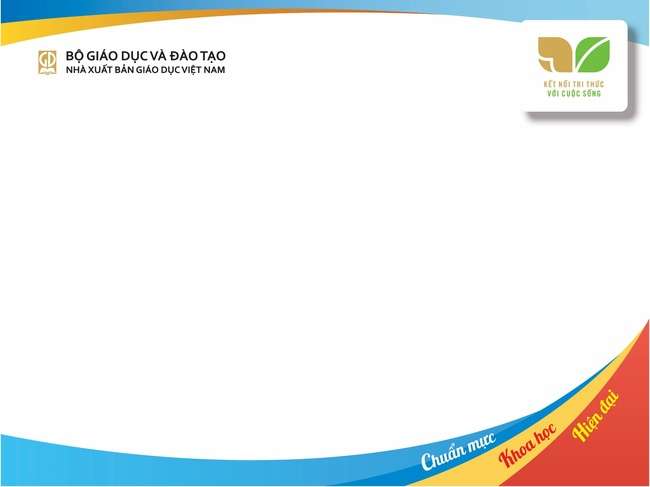 CẤU TRÚC BÀI HỌC
3. Hình thành kiến thức mới
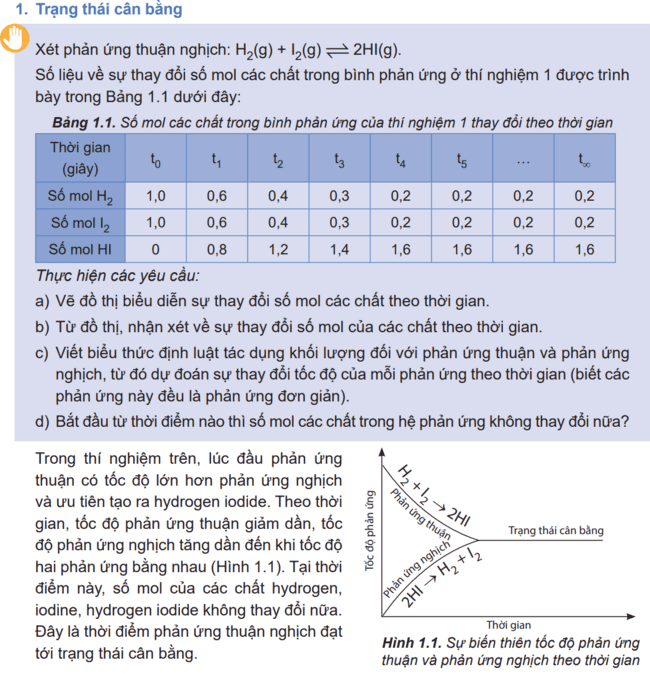 Hoạt động nghiên cứu: Phân tích thông tin, số liệu thực nghiệm được cung cấp và kết hợp kiến thức đã được trang bị để hình thành kiến thức mới.
30
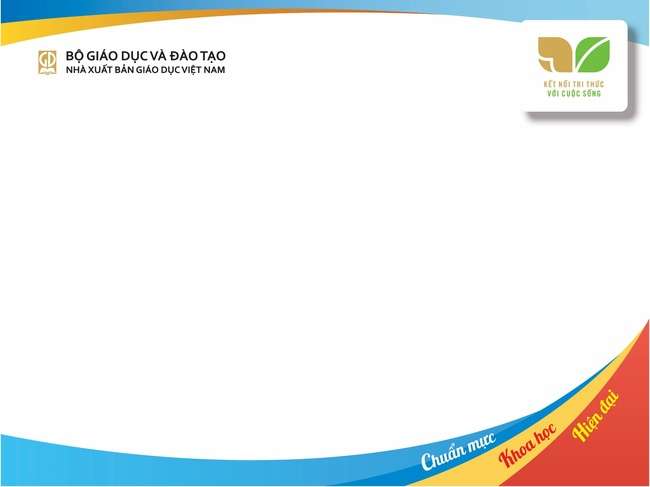 CẤU TRÚC BÀI HỌC
3. Hình thành kiến thức mới
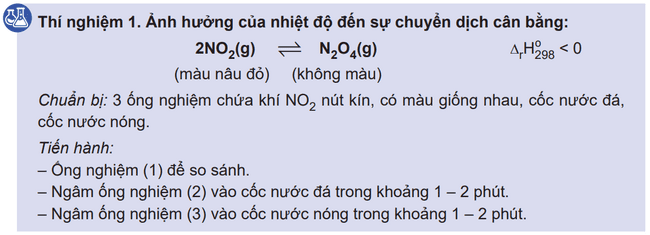 Hoạt động thí nghiệm: HS làm TN/quan sát TN qua video, trực tiếp tham gia vào quá trình nghiên cứu, tìm tòi, xây dựng kiến thức mới.
Các lưu ý để đảm bảo an toàn khi tiến hành TN.
Các yêu cầu trong hoạt động nghiên cứu và thực hành: giúp GV định hướng tổ chức các HĐ dạy, học;
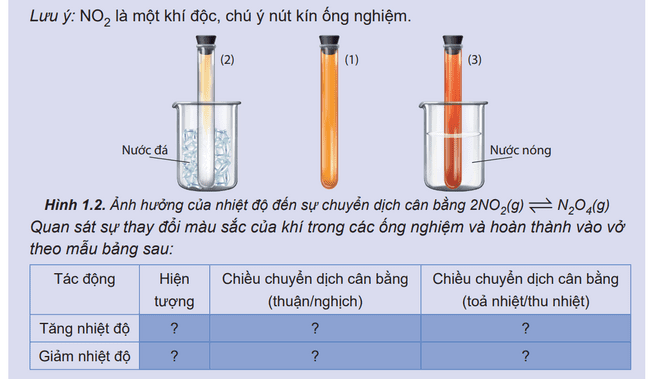 31
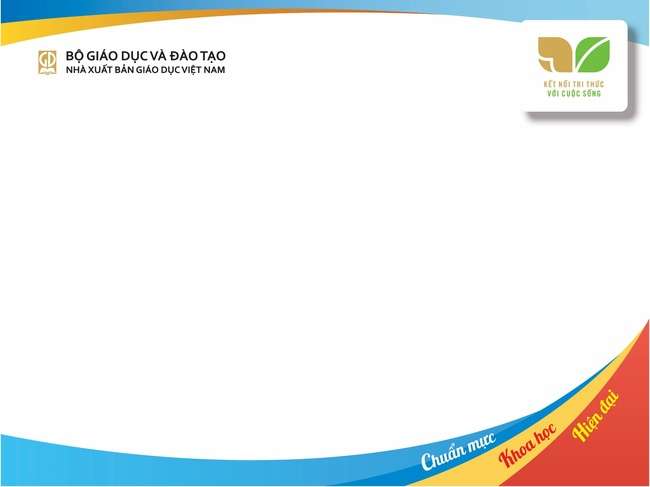 CẤU TRÚC BÀI HỌC
4. Luyện tập và vận dụng
Trả lời câu hỏi và bài tập giúp HS hiểu rõ vấn đề của bài học, nâng cao năng lực tư duy, ứng dụng kiến thức đã được học vào các tình huống giả định mới/vấn đề nẩy sinh trong cuộc sống.
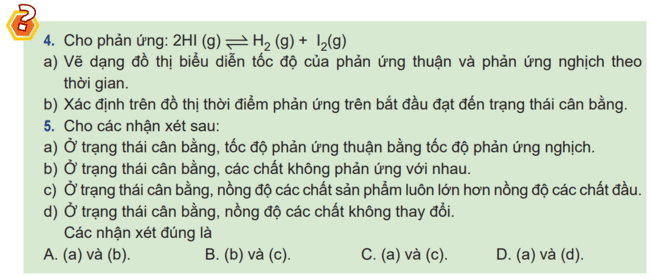 32
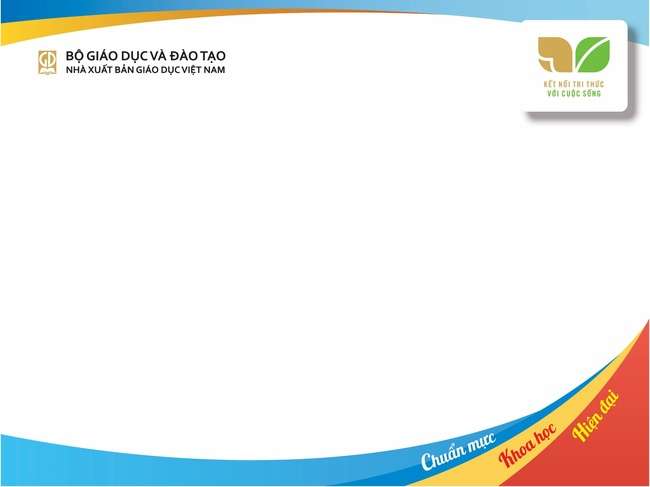 CẤU TRÚC BÀI HỌC
Em có biết
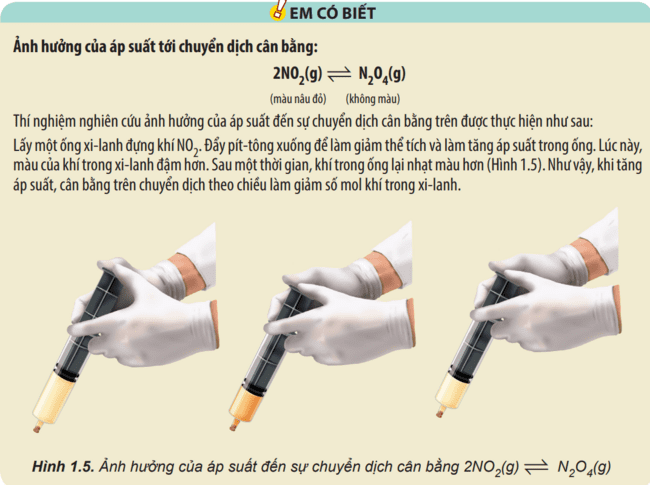 Cung cấp những kiến thức hoá học bổ trợ, kết nối với cuộc sống nhằm hoàn thiện, hiểu sâu kiến thức.
33
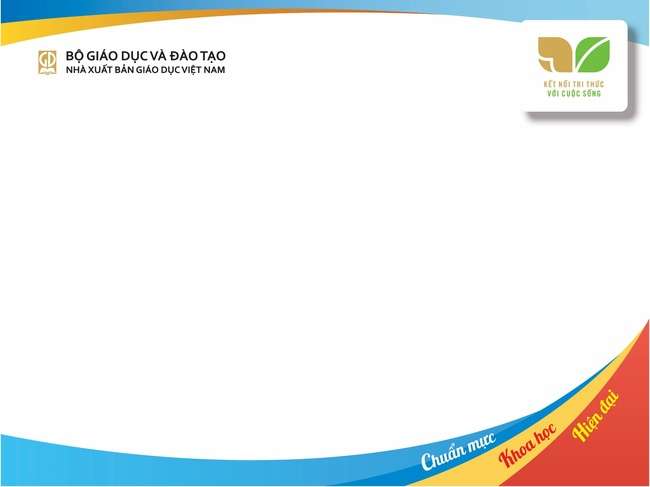 CẤU TRÚC BÀI HỌC
Em có biết
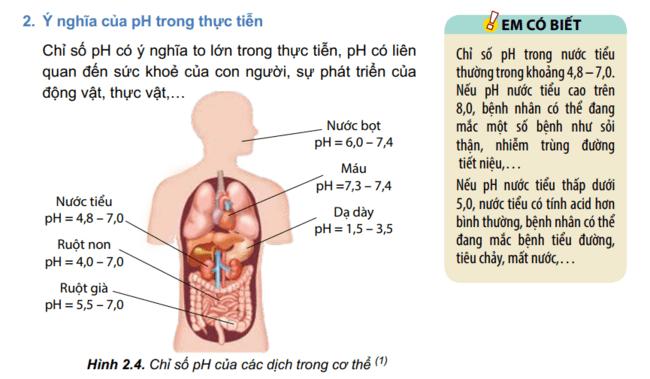 Cung cấp những kiến thức hoá học bổ trợ, kết nối với cuộc sống nhằm hoàn thiện, hiểu sâu kiến thức.
34
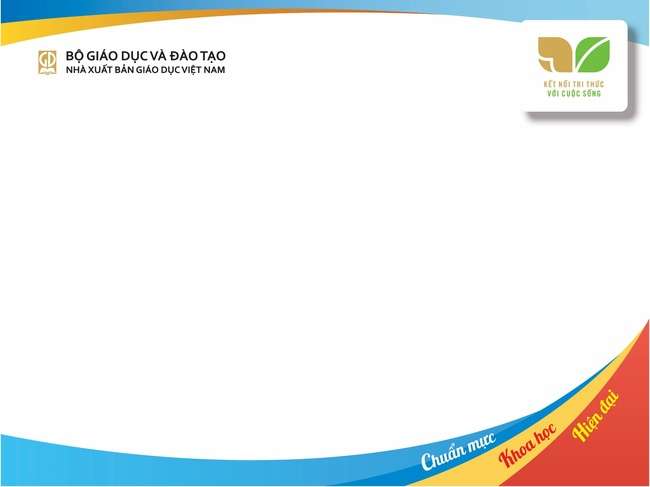 CẤU TRÚC BÀI HỌC
5. Kết bài: 
Tổng kết và ghi nhớ
Em đã học: nhấn mạnh những kiến thức, kĩ năng cơ bản của bài học.
Em có thể : Gợi ý cho việc phát triển và hoàn thiện năng lực vận dụng kiến thức, kĩ năng đã học.
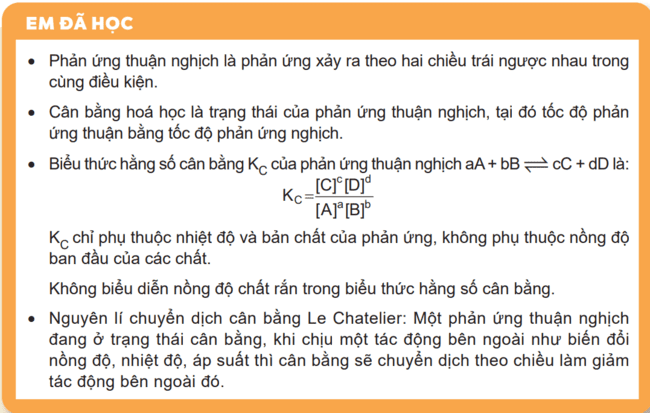 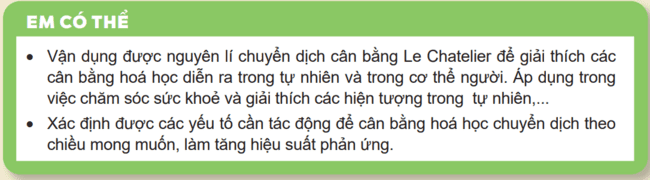 35
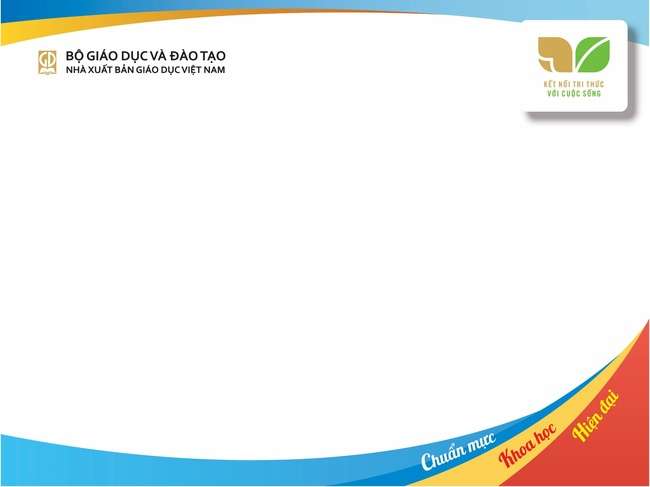 HỆ THỐNG TÀI LIỆU HỖ TRỢ
1. SÁCH GIÁO VIÊN HOÁ HỌC 11 VÀ 
CHUYÊN ĐỀ HỌC TẬP HOÁ HỌC 11
Phần 1: Hướng dẫn chung 
Giới thiệu những đặc điểm cơ bản của CT và SGK Hoá học 11/Chuyên đề học tập Hoá học 11
Phần 2: Hướng dẫn dạy học 
Giới thiệu các phương án tổ chức hoạt động dạy, học cho từng bài trong SGK. 
Mục tiêu
Chuẩn bị
Thông tin bổ sung
Gợi ý tổ chức các hoạt động dạy, học
Hướng dẫn trả lời câu hỏi, bài tập trong SGK.
Gợi ý kiểm tra, đánh giá
2. BÀI TẬP HOÁ HỌC 11
Cung cấp các câu hỏi và bài tập bổ sung nhằm củng cố hoàn thiện kiến thức, kĩ năng và vận dụng giải quyết tình huống trong học tập và cuộc sống.
36
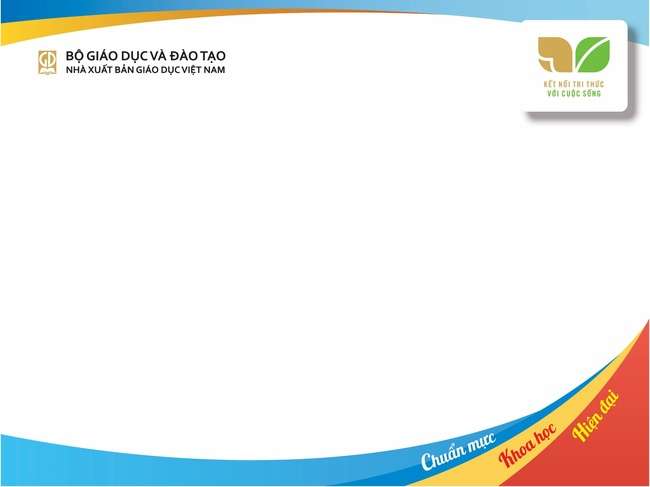 HỌC LIỆU ĐIỆN TỬ
Học liệu điện tử được cập nhật thường xuyên trên trang: 
http://taphuan.nxngd.vn; http://hanhtrangso.nxngd.vn
37
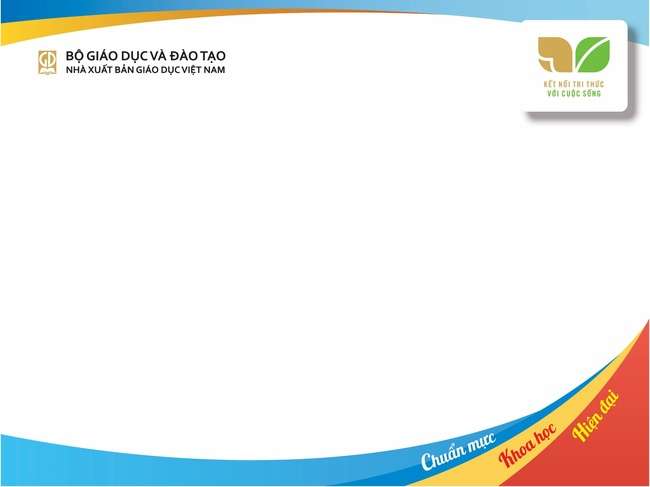 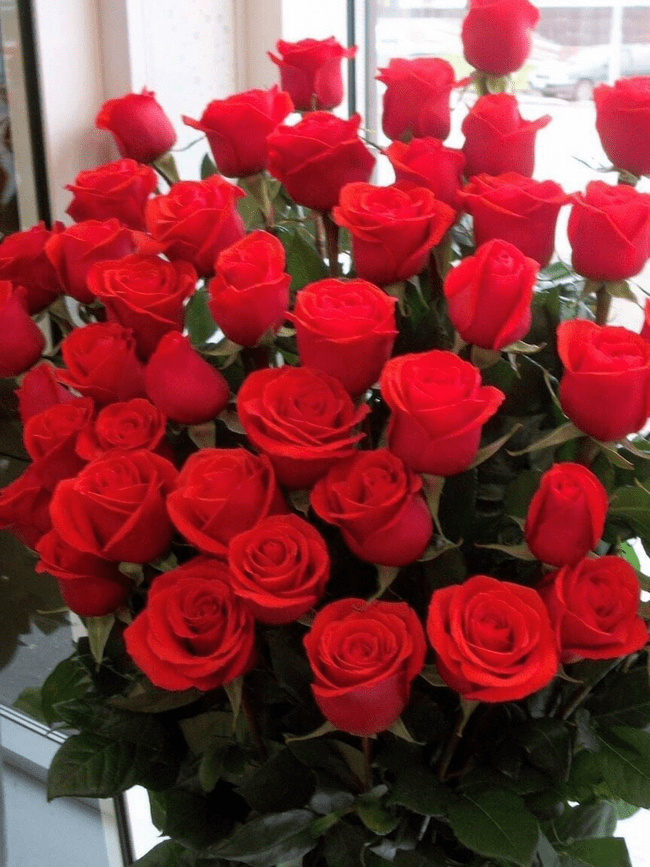 Nếu có những vấn đề gì cần trao đổi trong quá trình sử dụng cuốn sách này, chúng tôi sẽ luôn đồng hành và hỗ trợ quý vị.
Zalo : THPT KNTT
38
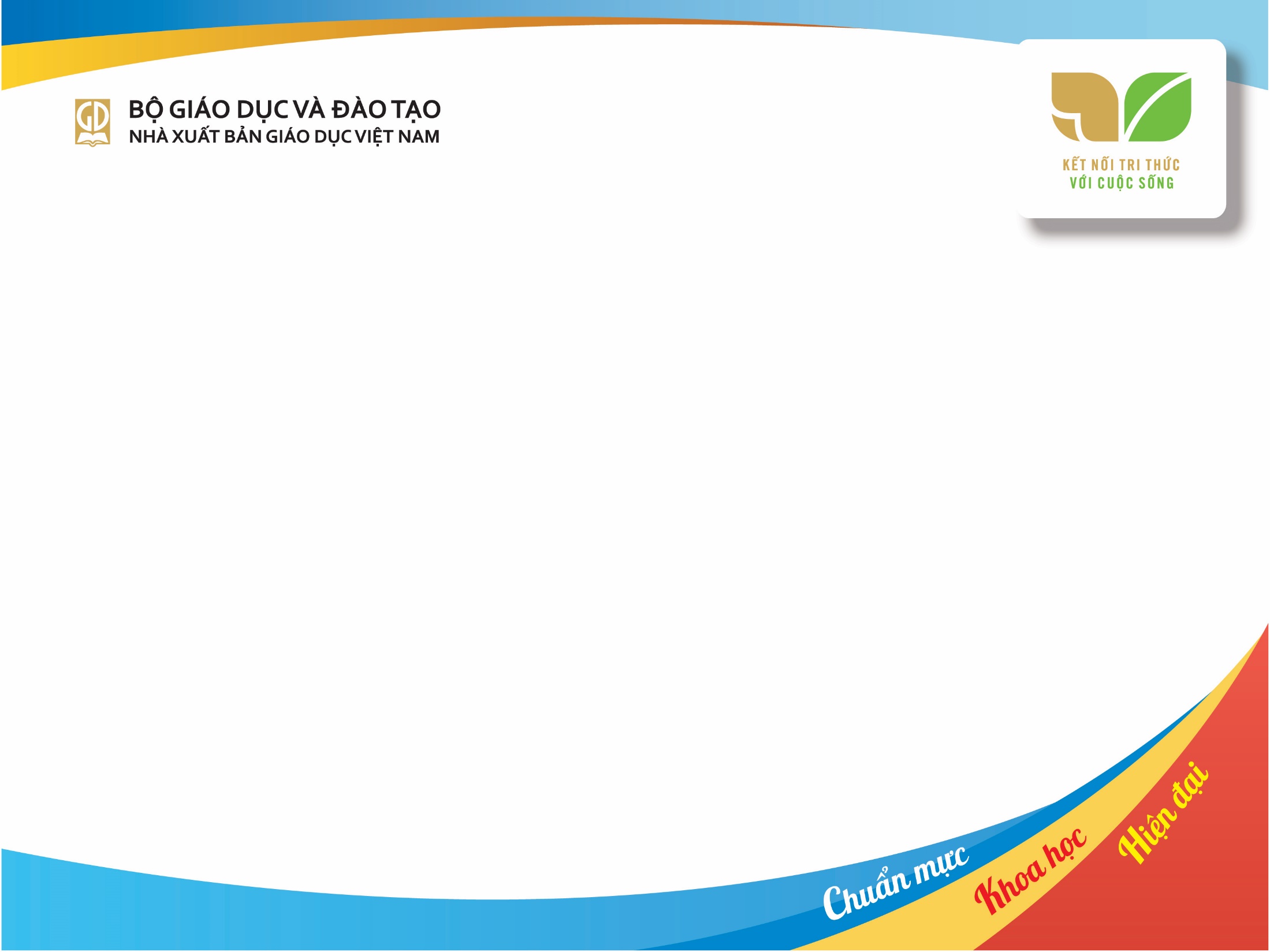 Chương 1: CÂN BẰNG HOÁ HỌC
39
Bảng so sánh các chương của SGK Hoá học 11 (CTGDPT 2018 môn Hoá học) với các chương của SGK Hoá học 11 (CTGDPT 2006 môn Hoá học):
2
40
Bài 1. Khái niệm về cân bằng hoá học
Yêu cầu cần đạt
– Trình bày được khái niệm phản ứng thuận nghịch và trạng thái cân bằng của phản ứng thuận nghịch.
– Viết được biểu thức hằng số cân bằng (KC) của một phản ứng thuận nghịch.
– Thực hiện được thí nghiệm nghiên cứu ảnh hưởng của nhiệt độ tới chuyển dịch cân bằng:
	(1)  Phản ứng: 2NO2          N2O4 
	(2) Phản ứng thuỷ phân sodium acetate.
– Vận dụng được nguyên lí chuyển dịch cân bằng Le Chatelier để giải thích ảnh hưởng của nhiệt độ, nồng độ, áp suất đến cân bằng hoá học.
41
Ma trận Nội dung – Hoạt động – Năng lực
4
Hướng dẫn tổ chức hoạt động
43
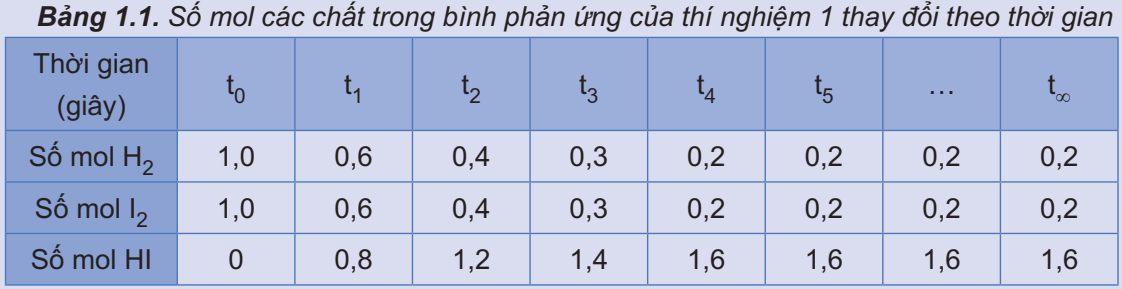 44
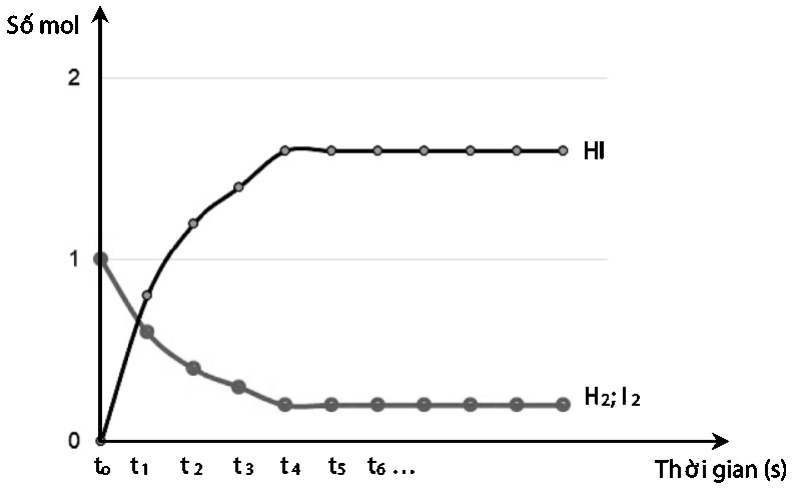 45
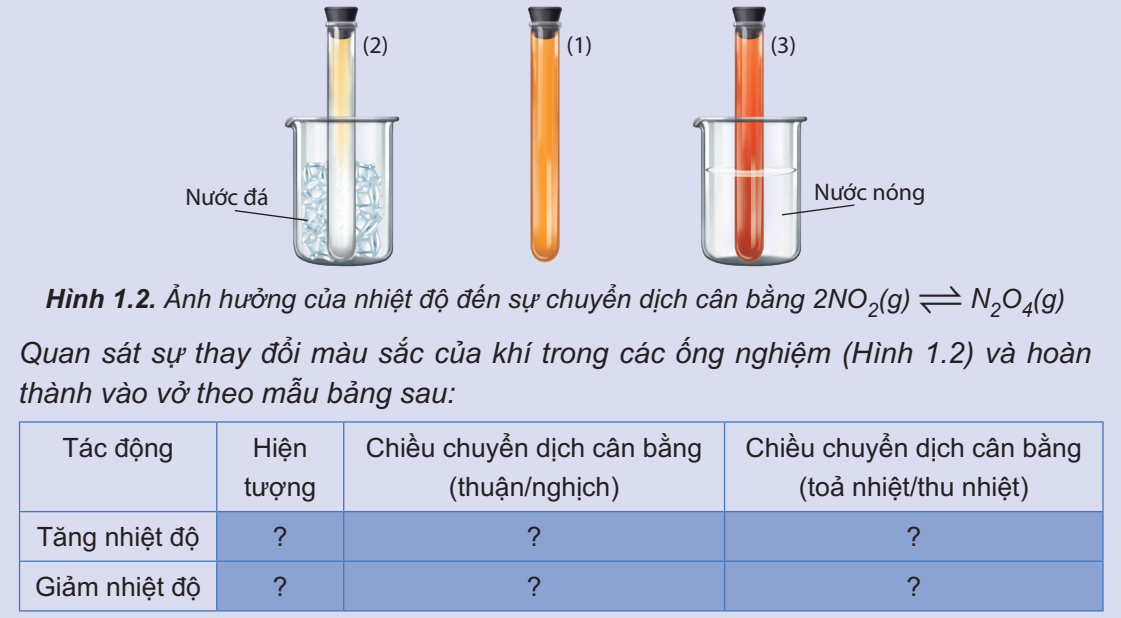 46
47
Ma trận Nội dung – Hoạt động – Năng lực
Hướng dẫn tổ chức hoạt động
(đã được trình bày chi tiết trong file tài liệu BDGV sử dụng SGK)
48
Ma trận Nội dung – Hoạt động – Năng lực
49
Nguyên tử:
Vận dụng chương Cấu tạo nguyên tử (Hóa học 10)
để viết cấu hình electron, phân bố vào ô orbital, đặc
điểm lớp electron ngoài cùng => dự đoán tính chất,
khả năng liên kết.
Phân tử:
Vận dụng chương Liên kết hóa học (Hóa học 10) để viết sự tạo thành liên kết
cộng hóa trị, bậc liên kết, năng lượng liên kết.
Vận dụng:
Giải thích mức độ phản ứng của nitrogen? Dự đoán tính oxi hóa và tính khử.
Nêu ý nghĩa của hai phản ứng trên trong thực tiễn.
Phân tử:
Từ cấu tạo phân tử, giải thích được
- Khả năng tạo liên kết hydrogen giữa các phân tử => hệ quả.
- tính base Bronsted, tính khử.
Phân tử:
Từ cấu tạo phân tử, giải thích được
- Khả năng tạo liên kết hydrogen giữa các phân tử => hệ quả về nhiệt độ sôi,
độ tan.
- Tính base Bronsted, tính khử.
Hiện tượng:
Phát triển bùng nổ rêu, tảo, động vật phù du ở các ao, hồ, song, ngòi.
Nguyên nhân: Dư thừa dinh dưỡng
Fertilizer = Chất dinh dưỡng; Runoff = Dòng chảy; Leaching = Rửa trôi, Algae = Rong, tảo; Suffocate = Sự nghẹt thở
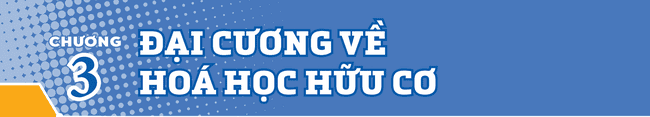 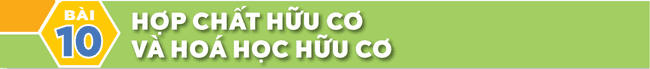 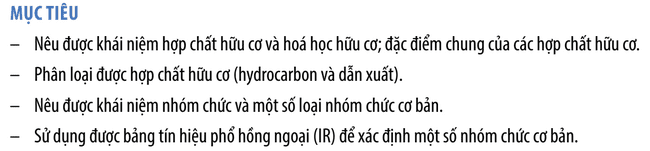 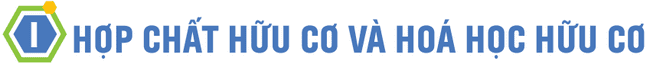 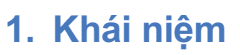 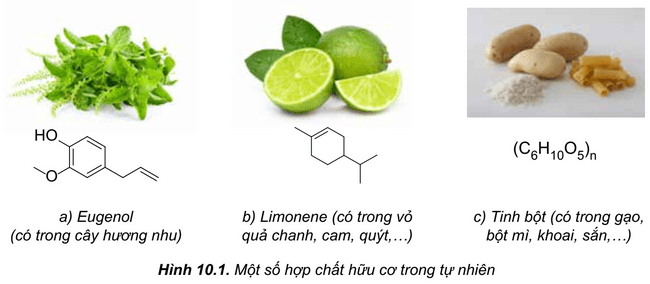 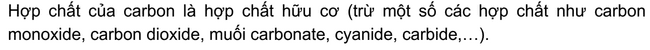 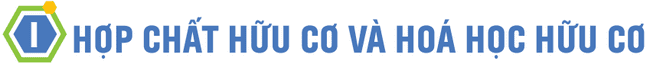 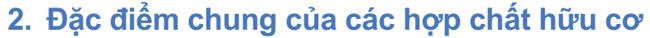 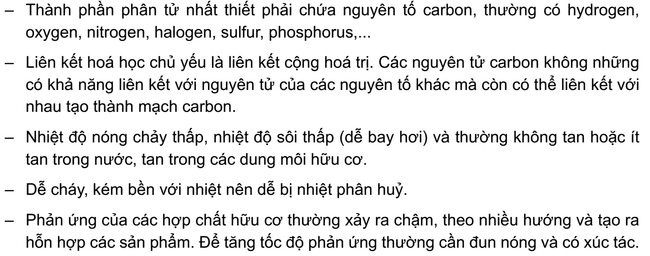 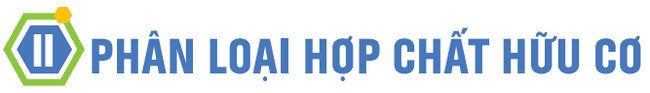 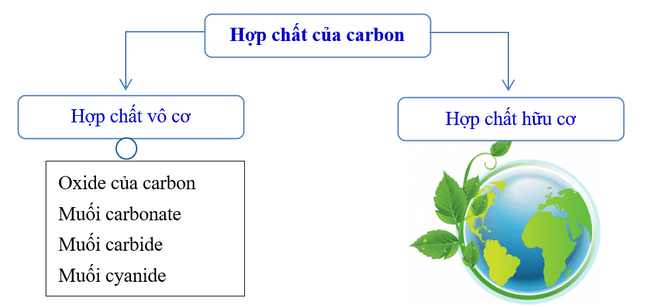 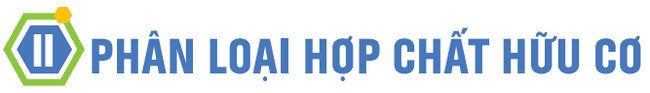 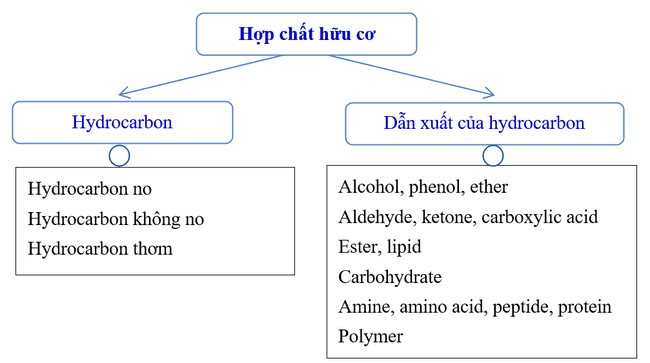 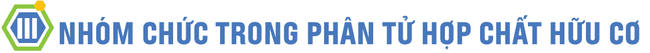 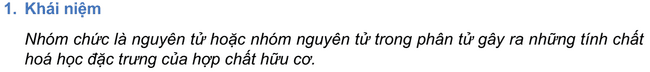 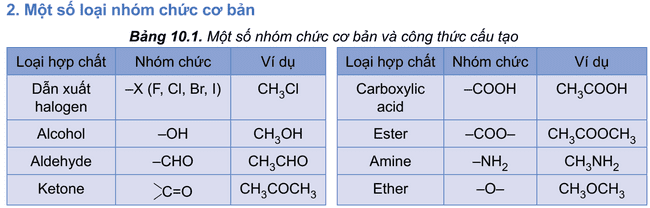 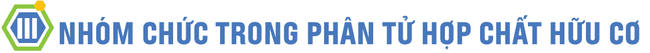 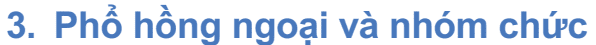 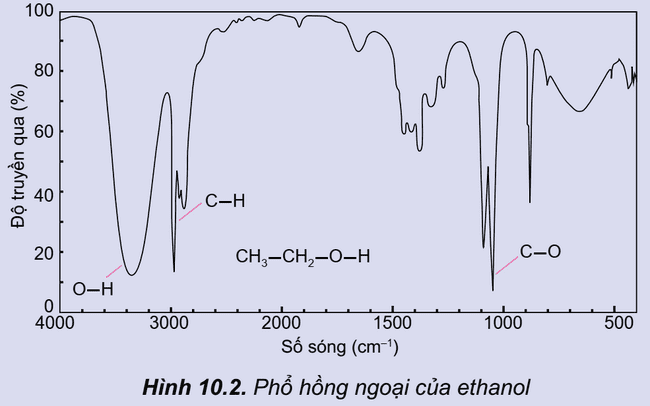 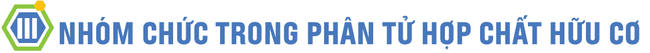 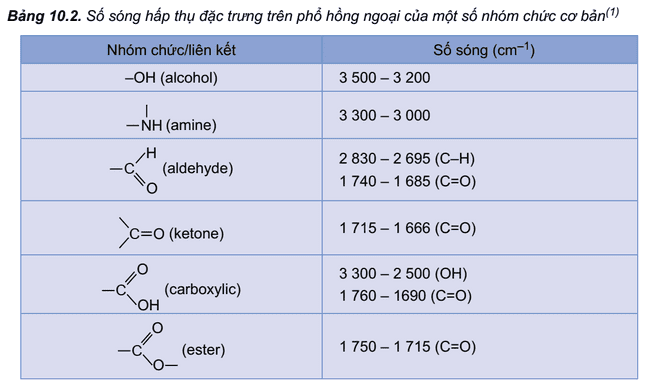 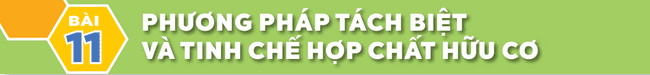 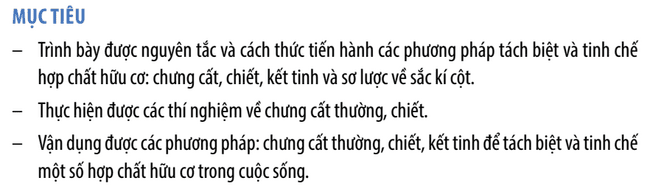 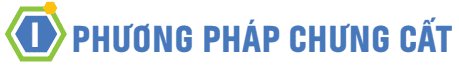 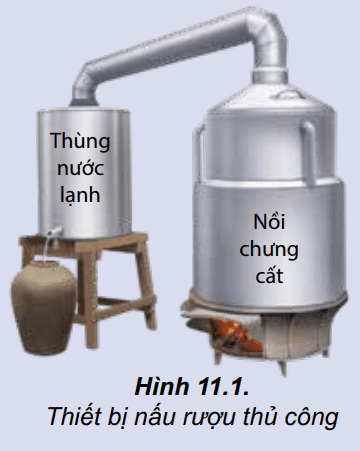 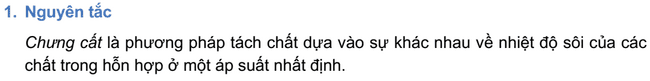 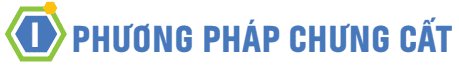 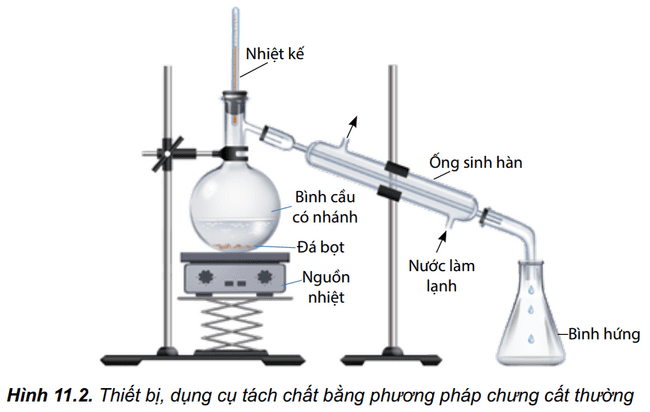 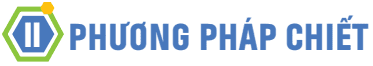 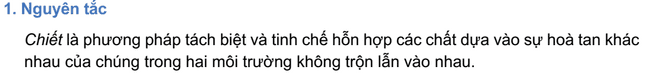 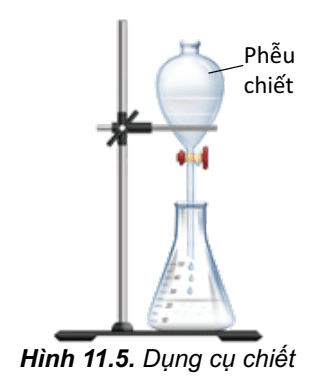 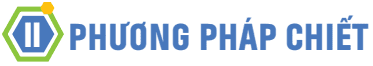 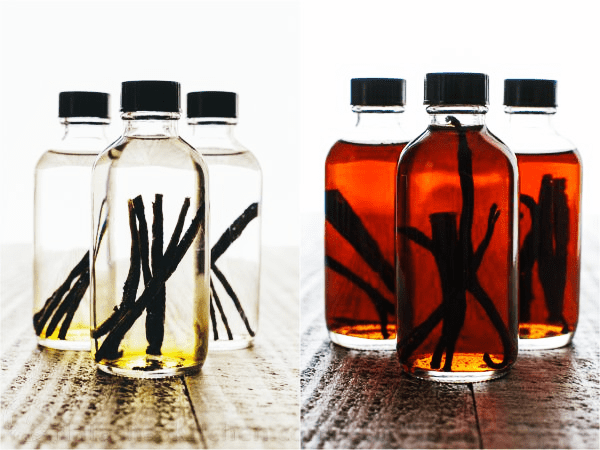 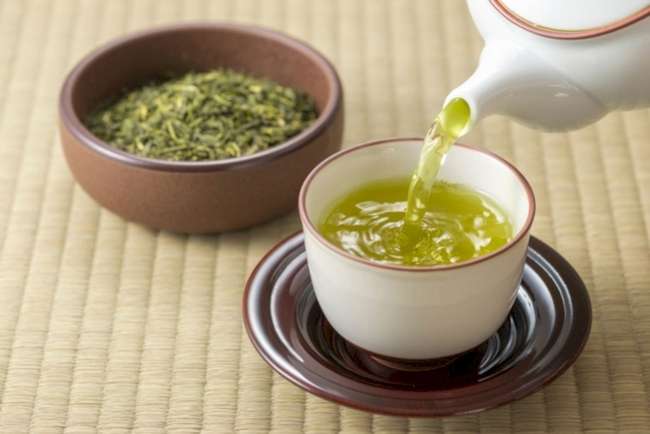 Ngâm chiết
Ngâm chiết
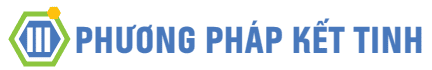 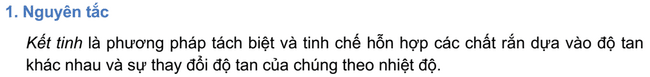 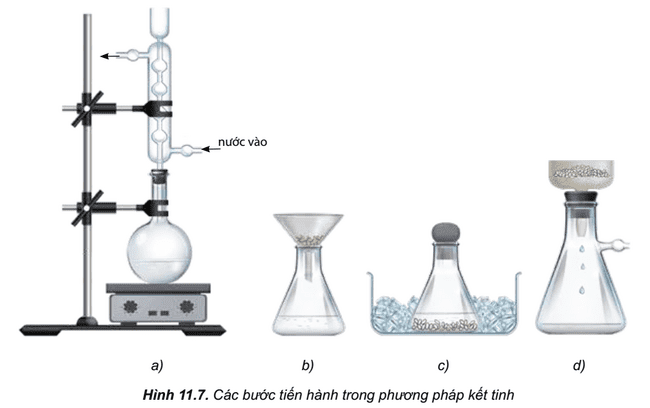 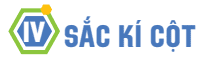 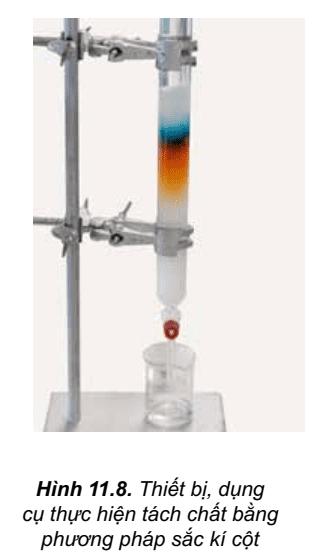 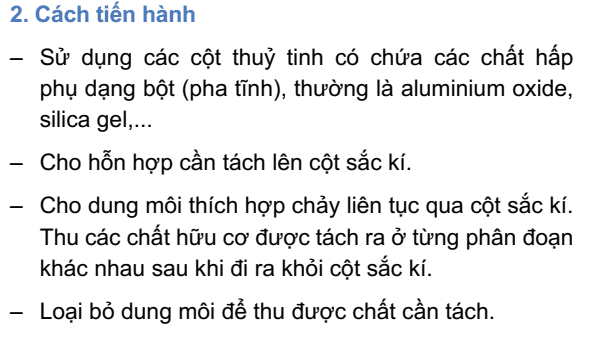 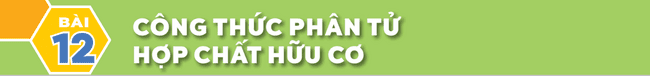 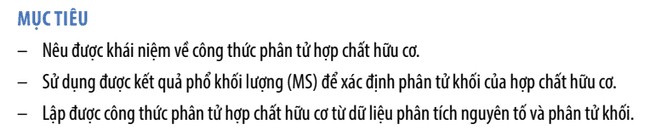 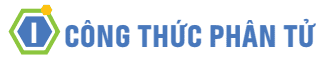 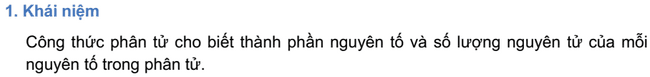 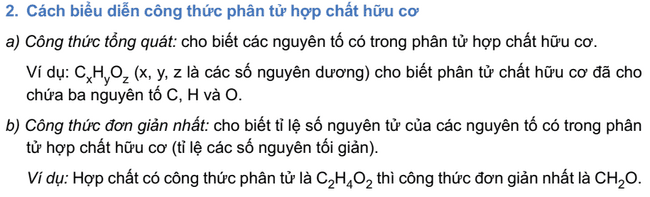 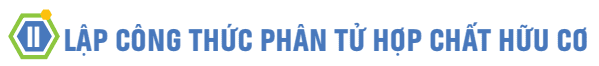 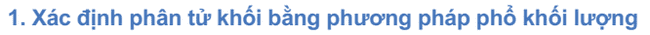 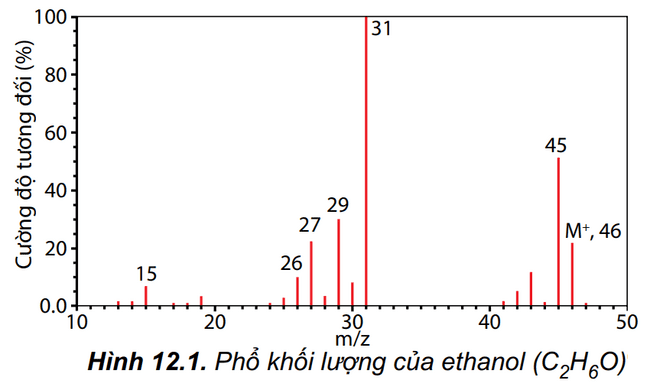 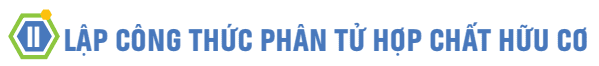 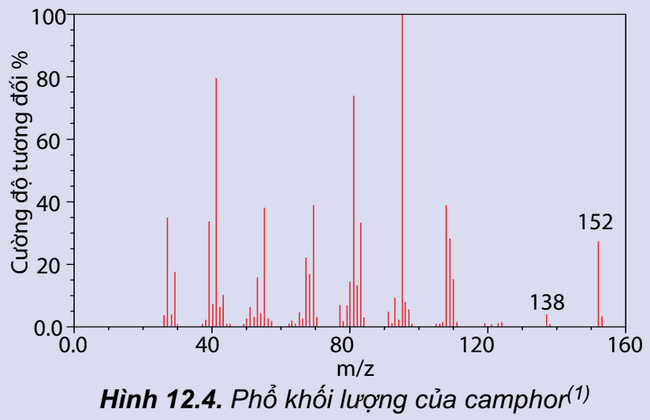 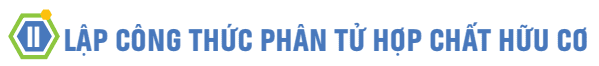 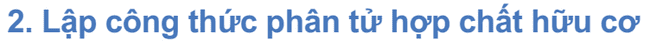 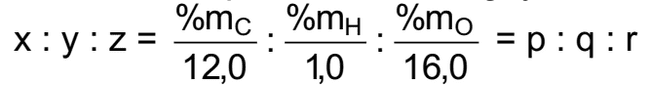 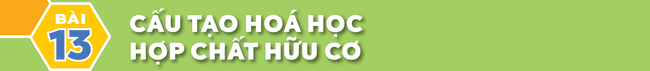 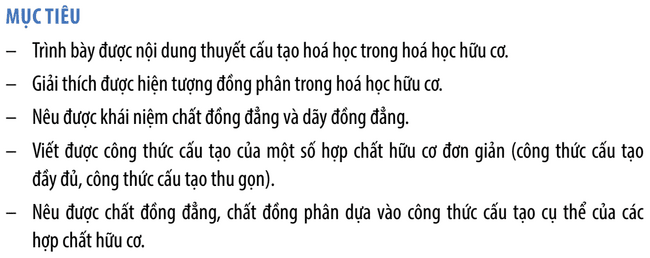 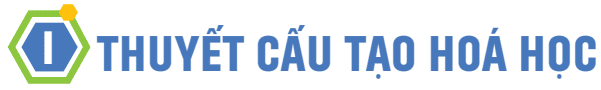 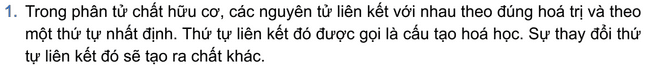 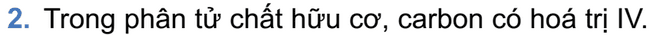 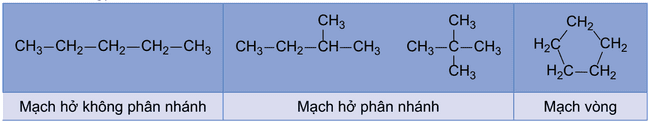 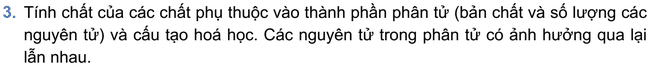 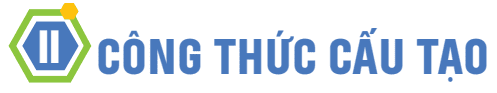 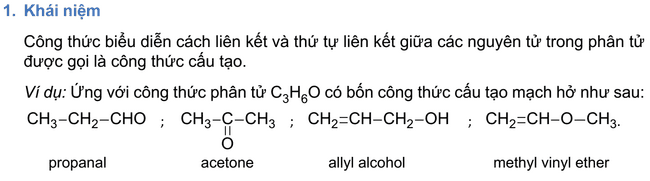 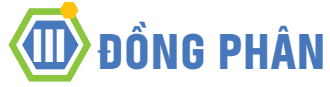 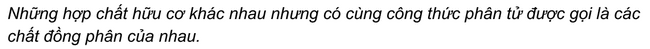 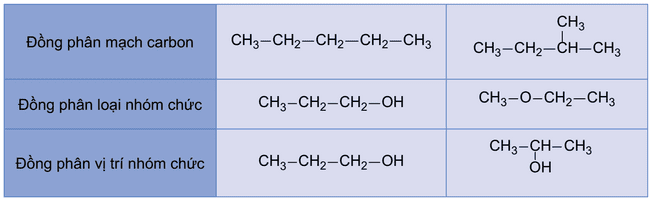 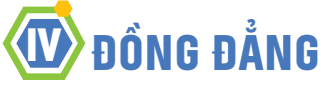 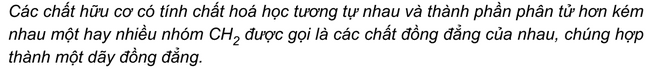 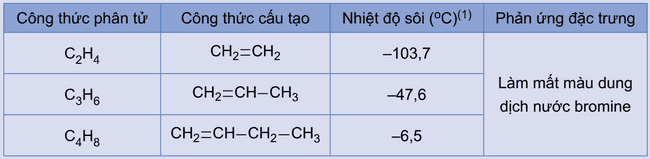 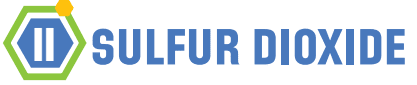 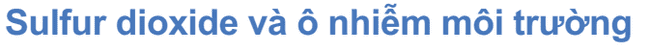 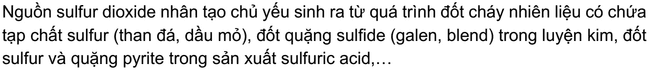 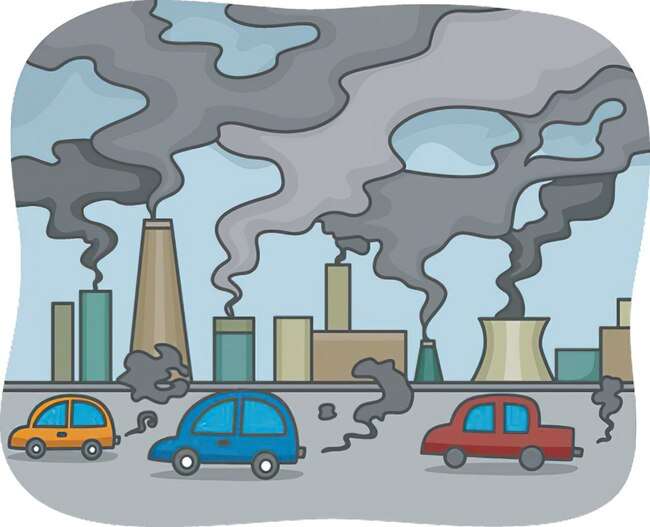 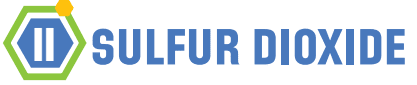 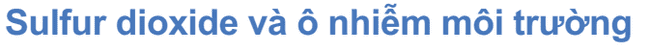 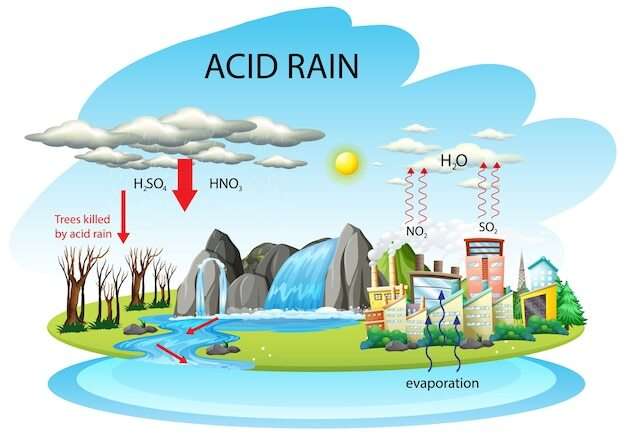 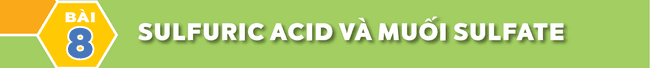 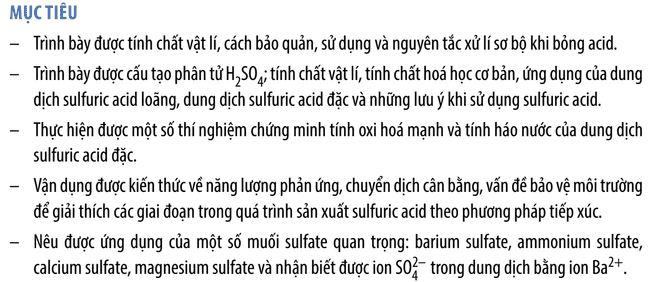 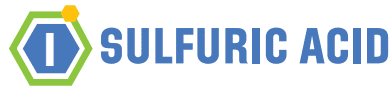 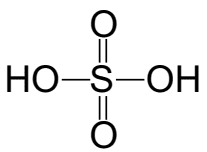 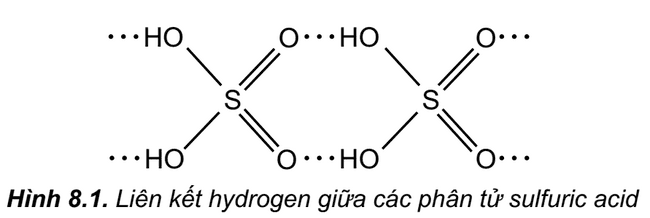 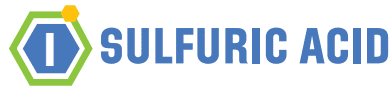 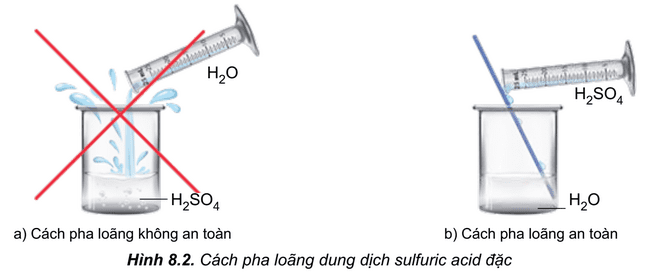 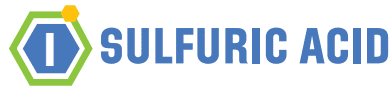 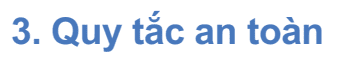 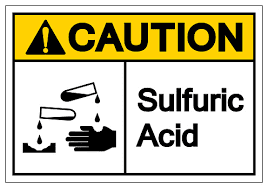 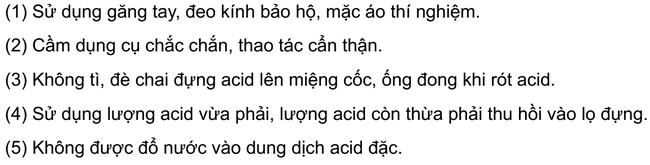 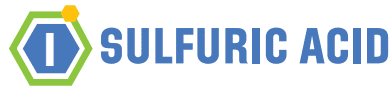 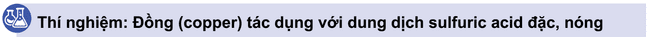 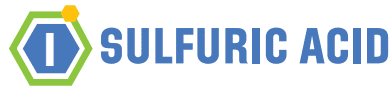 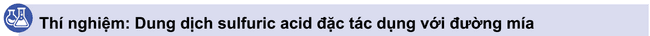 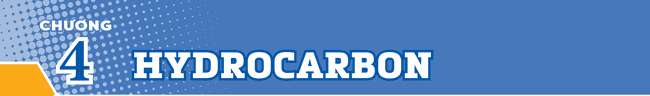 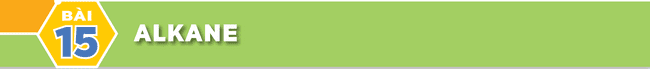 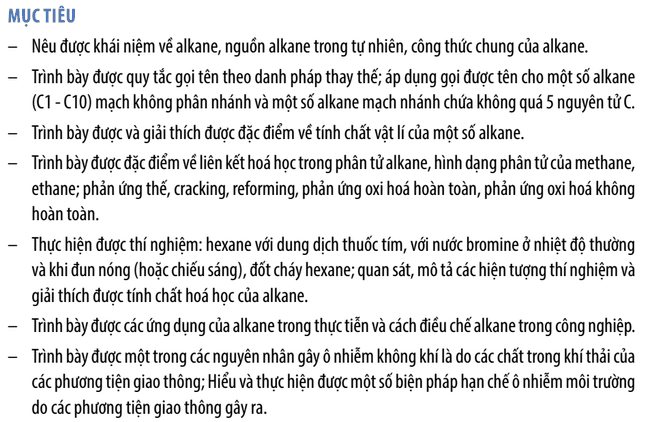 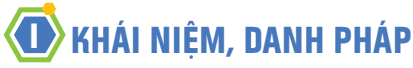 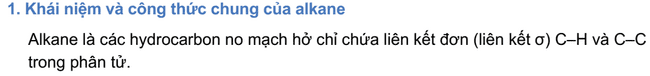 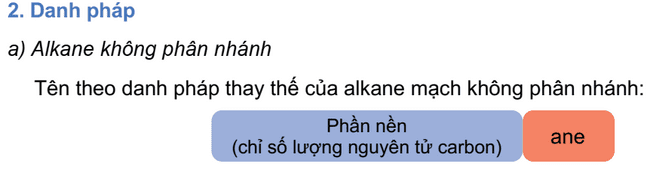 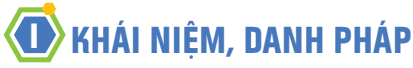 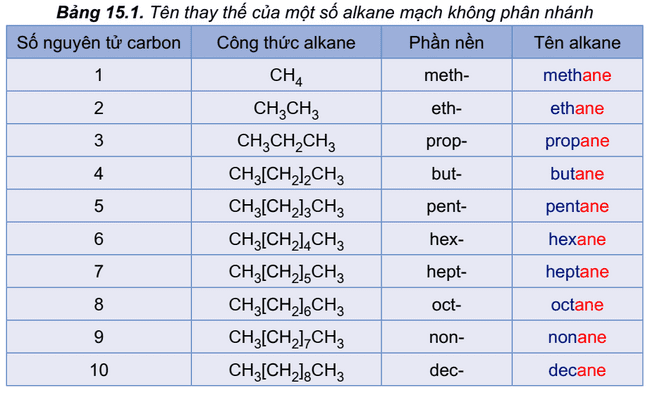 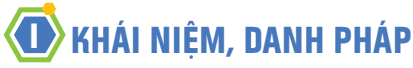 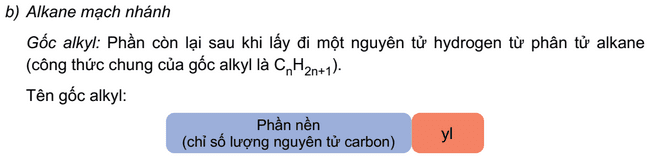 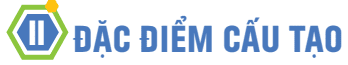 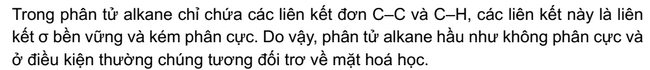 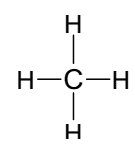 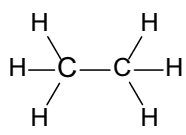 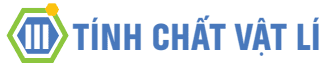 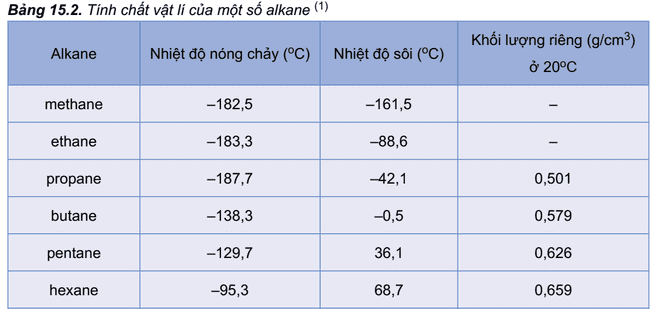 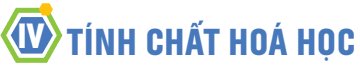 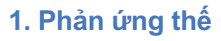 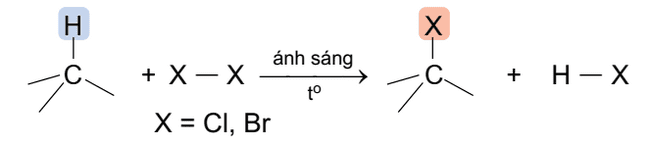 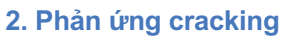 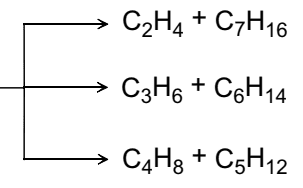 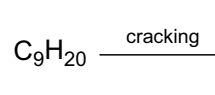 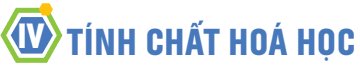 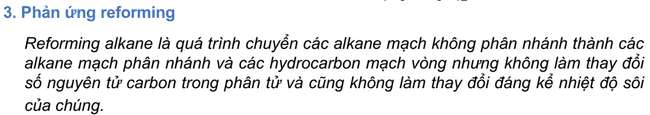 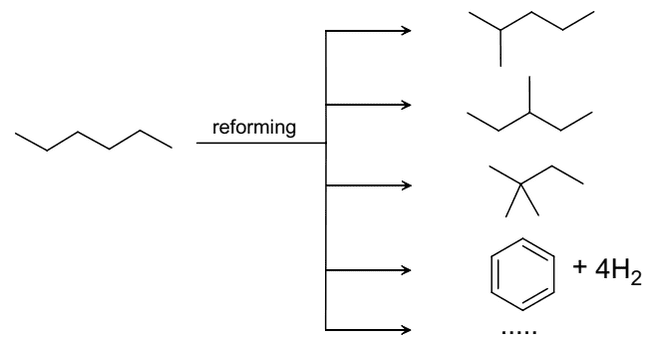 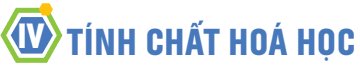 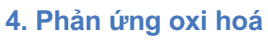 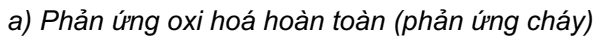 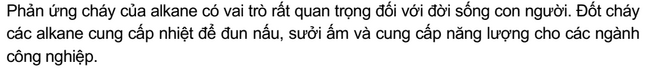 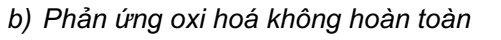 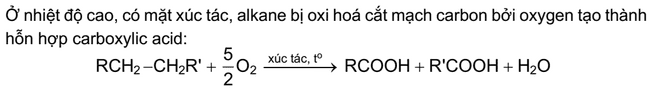 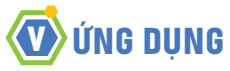 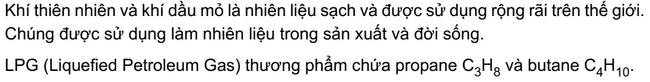 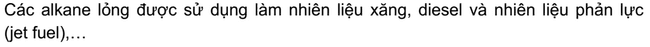 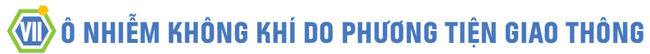 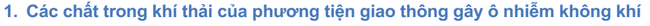 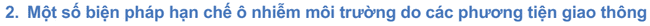 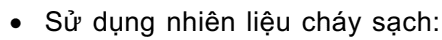 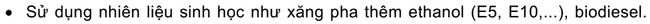 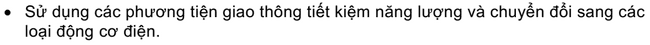 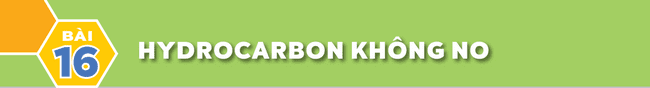 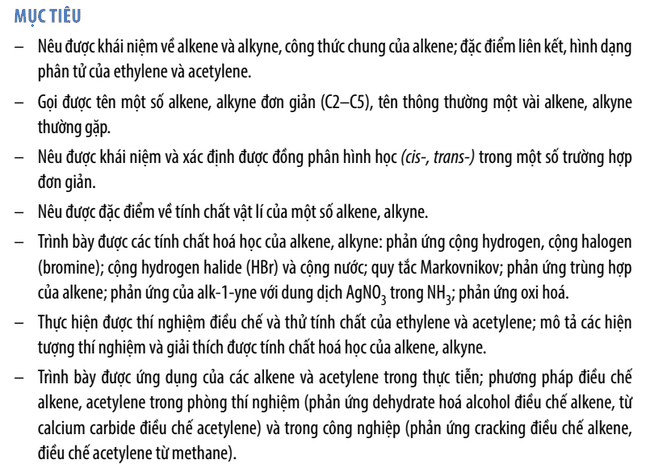 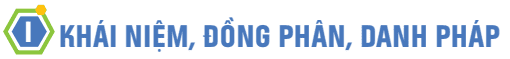 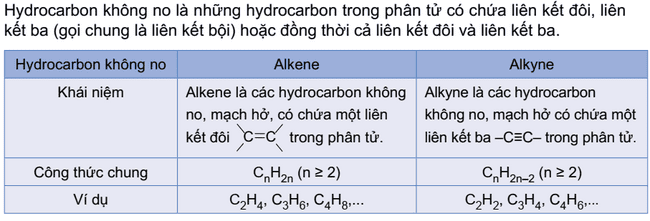 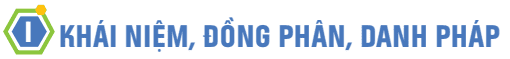 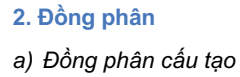 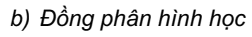 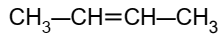 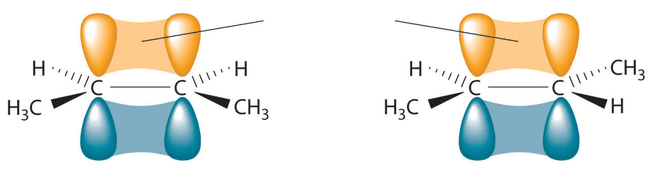 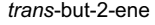 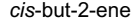 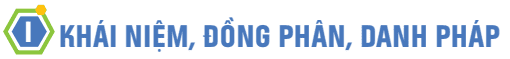 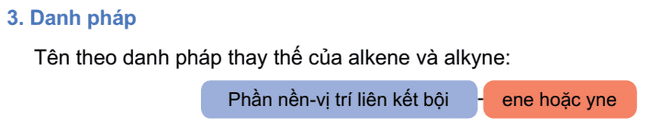 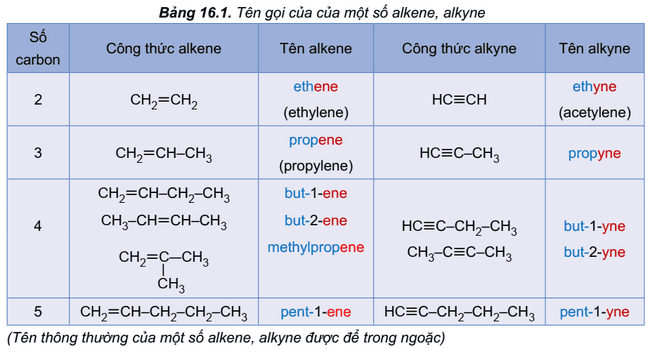 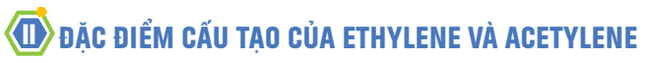 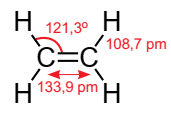 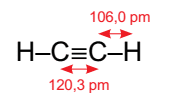 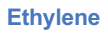 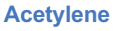 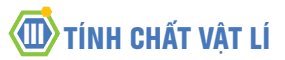 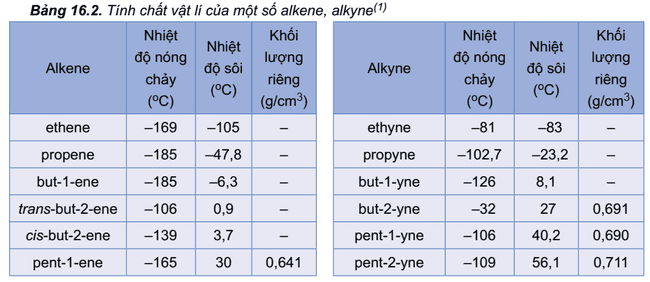 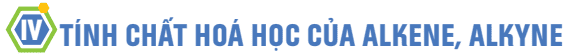 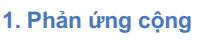 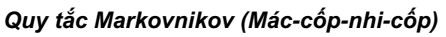 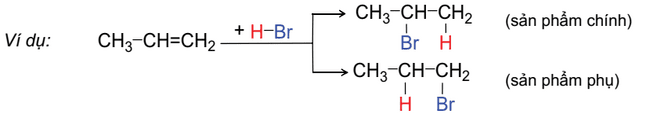 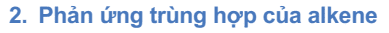 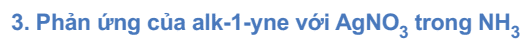 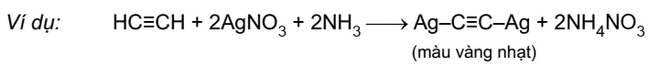 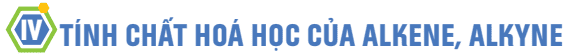 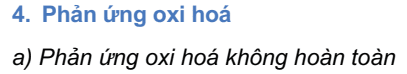 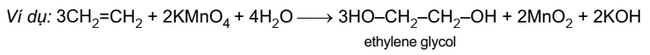 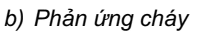 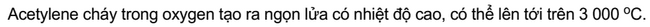 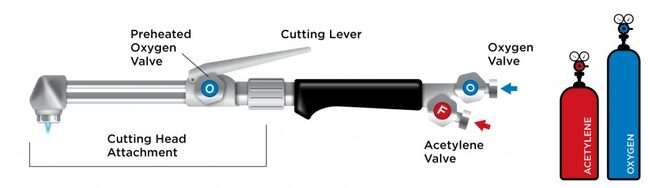 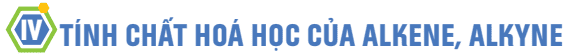 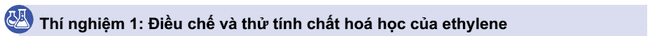 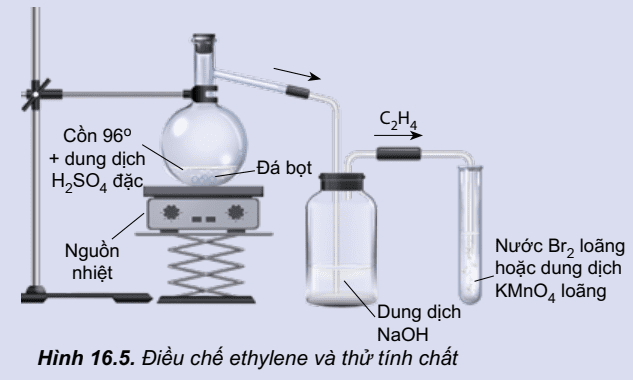 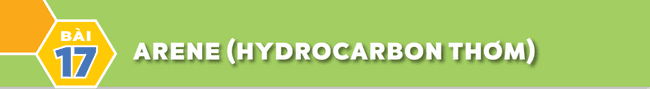 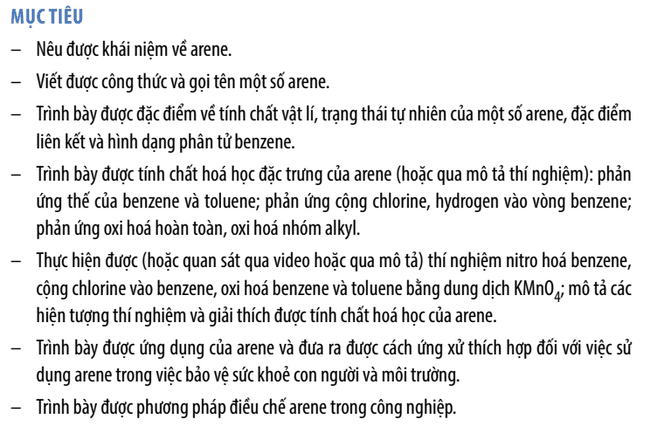 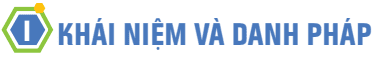 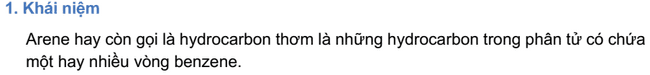 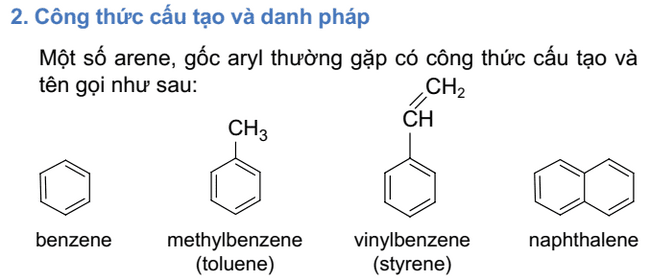 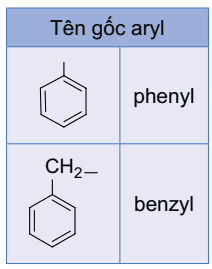 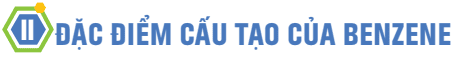 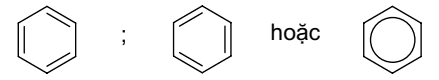 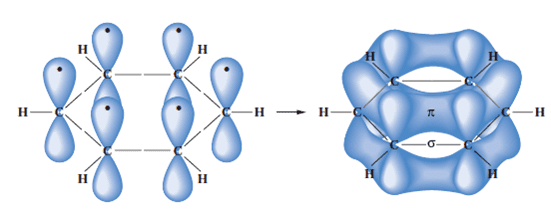 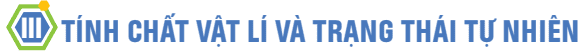 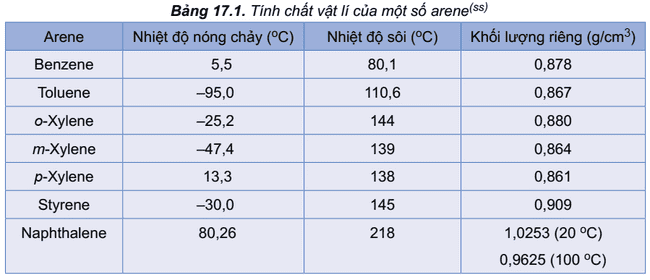 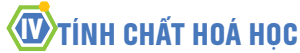 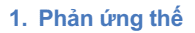 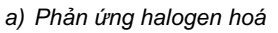 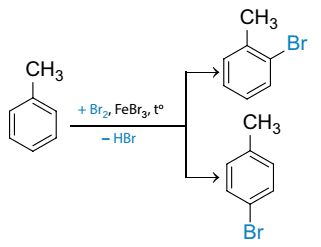 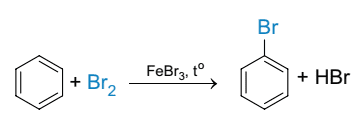 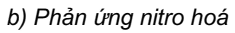 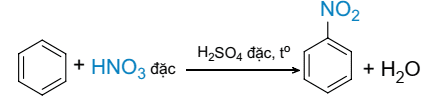 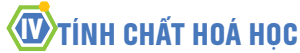 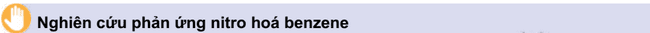 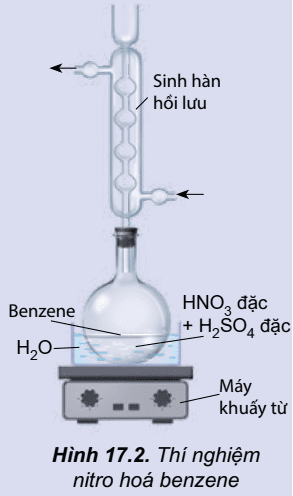 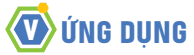 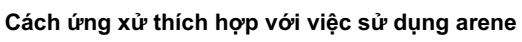 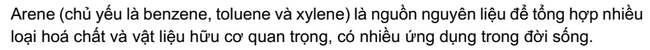 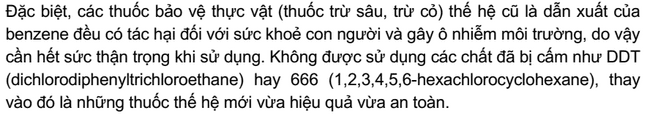 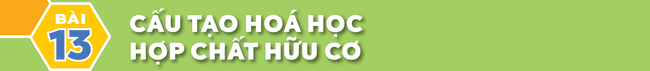 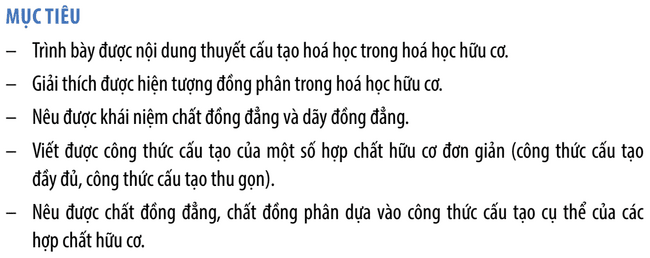 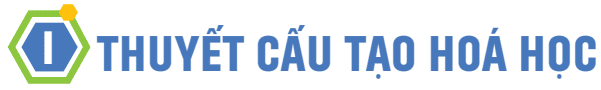 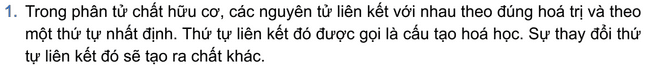 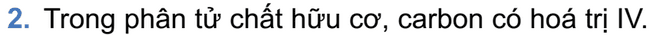 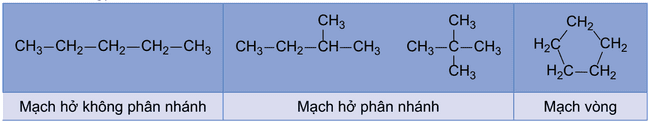 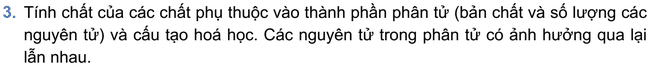 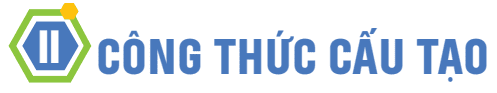 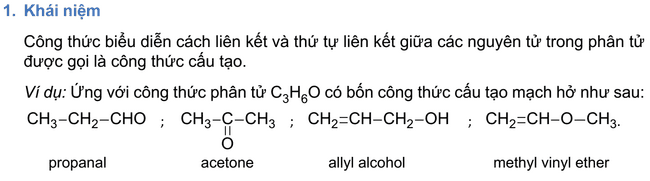 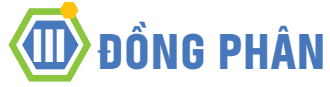 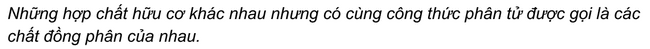 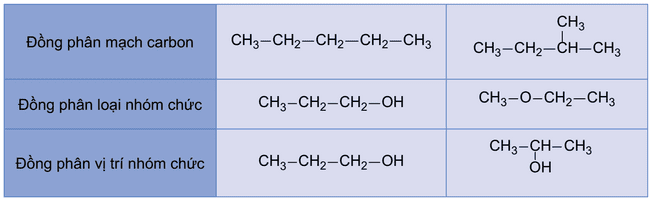 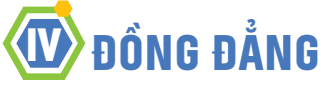 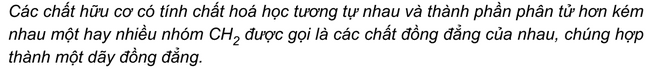 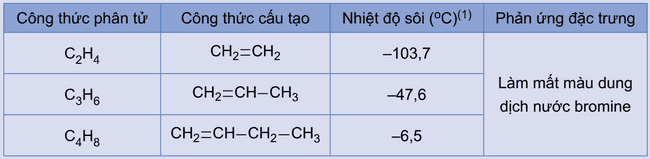 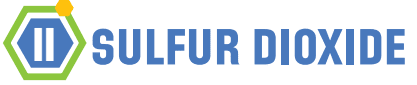 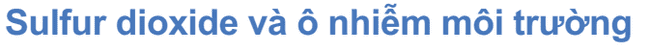 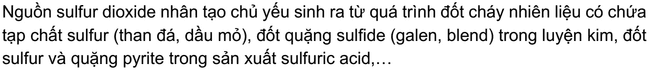 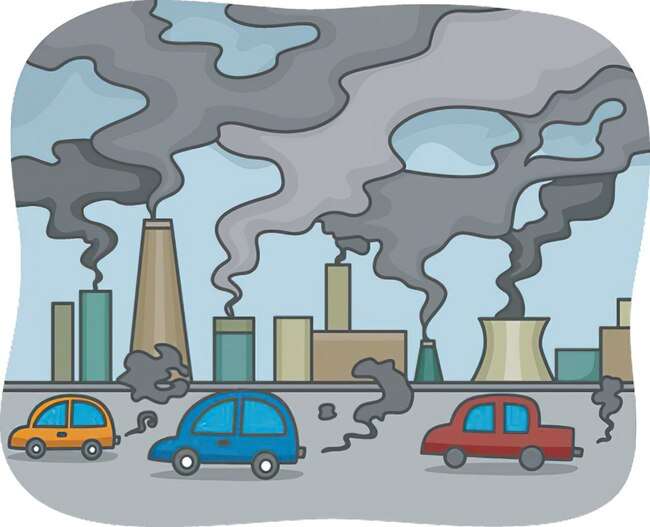 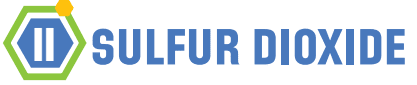 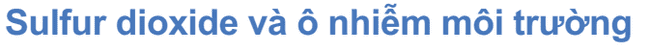 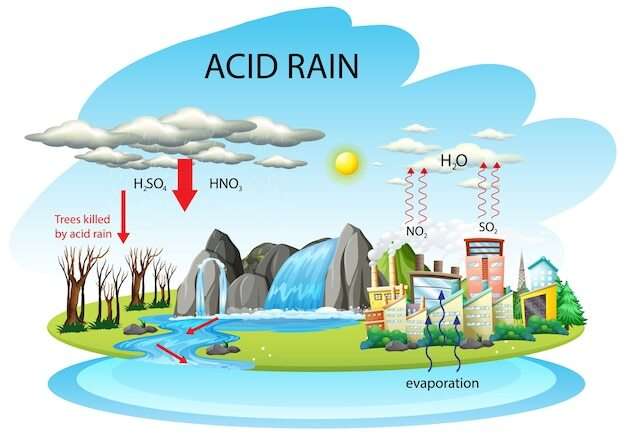 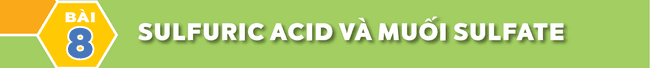 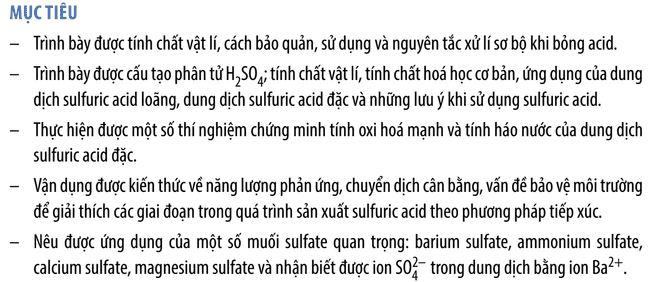 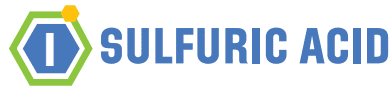 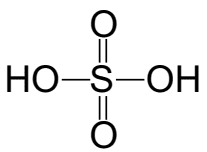 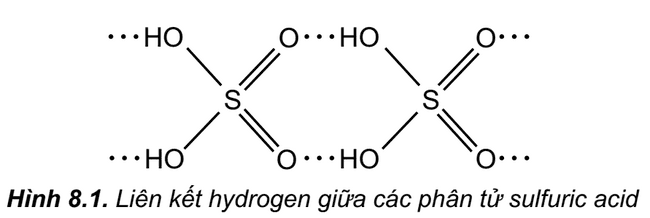 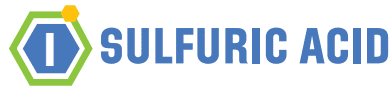 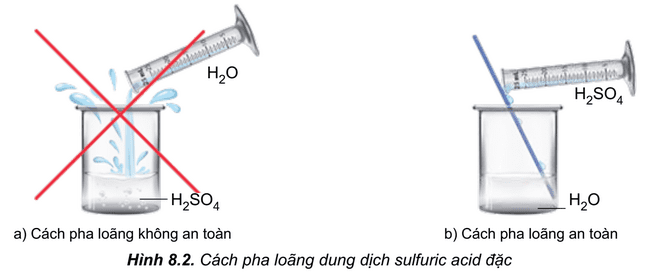 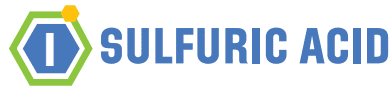 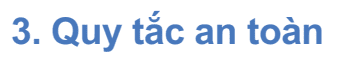 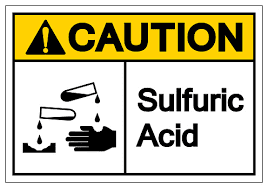 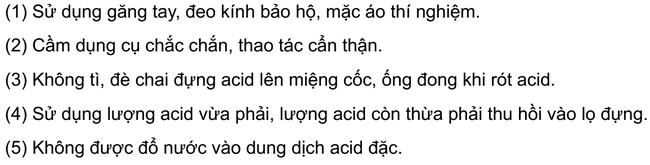 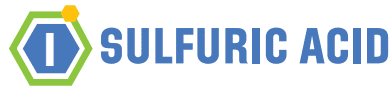 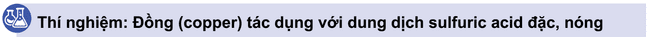 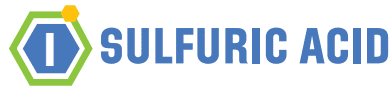 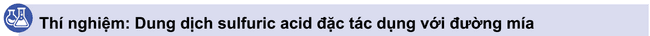 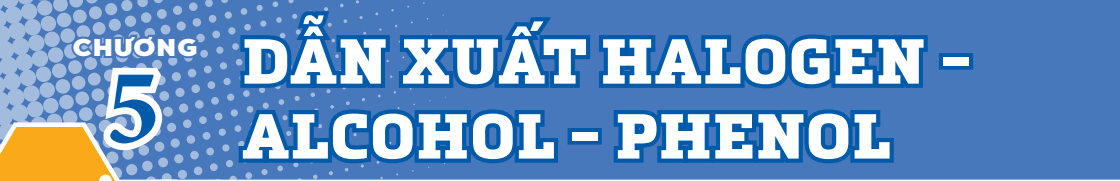 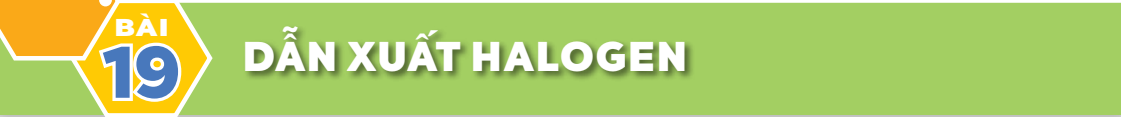 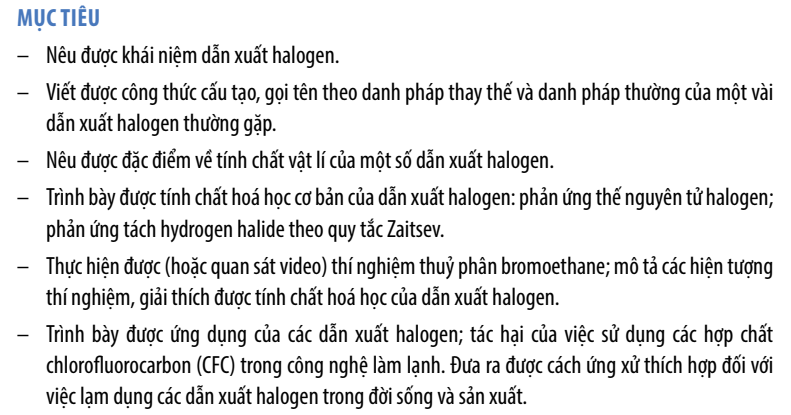 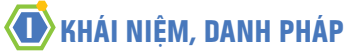 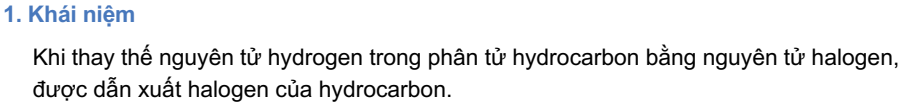 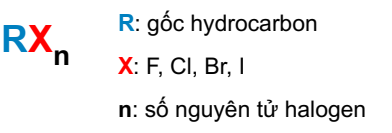 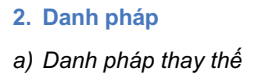 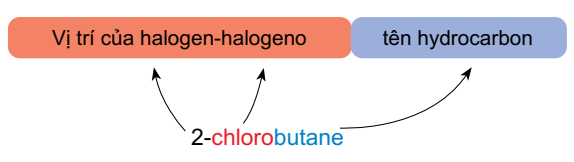 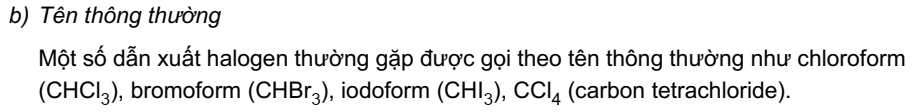 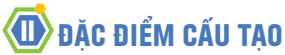 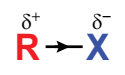 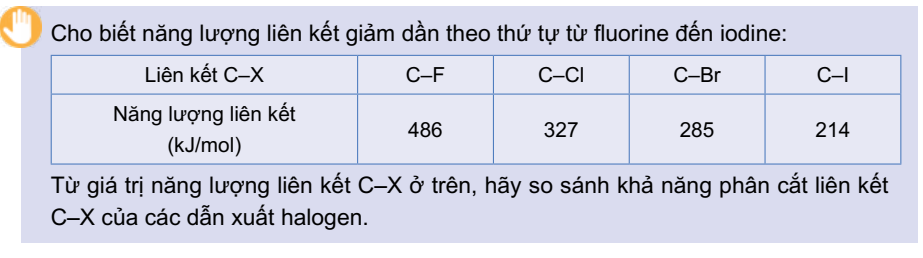 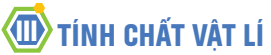 Không có khả năng tạo liên kết hydrogen liên phân tử
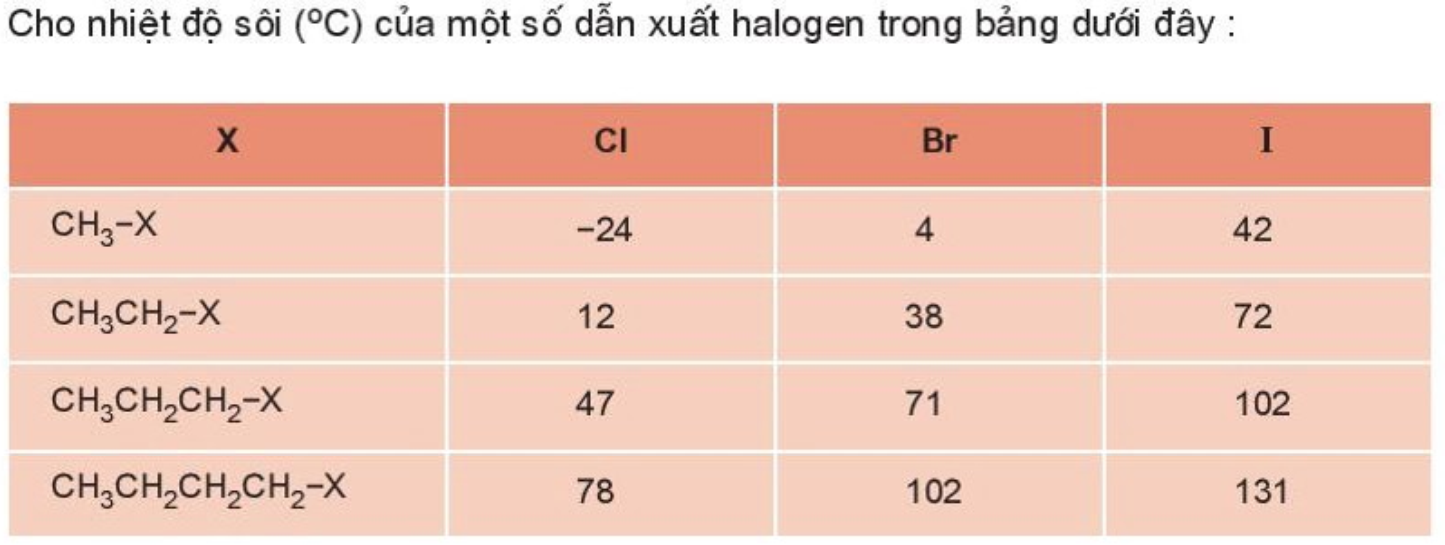 Lực van der Waals tăng dần theo hàng ngang và cột dọc.
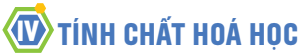 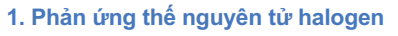 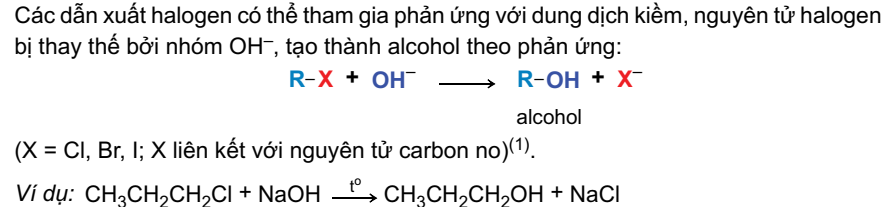 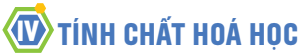 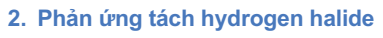 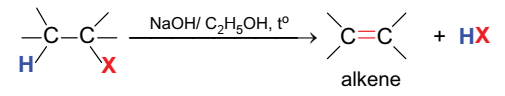 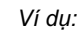 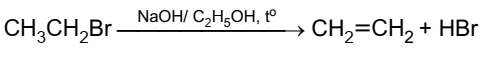 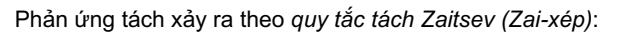 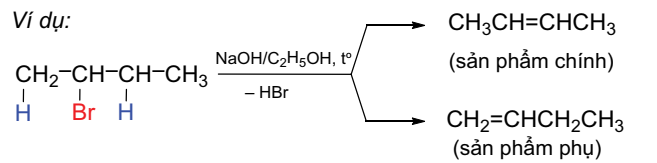 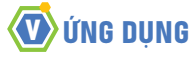 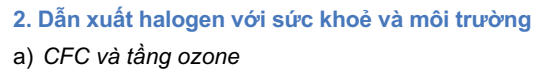 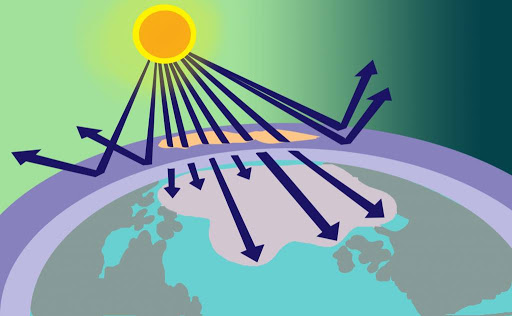 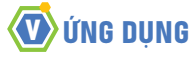 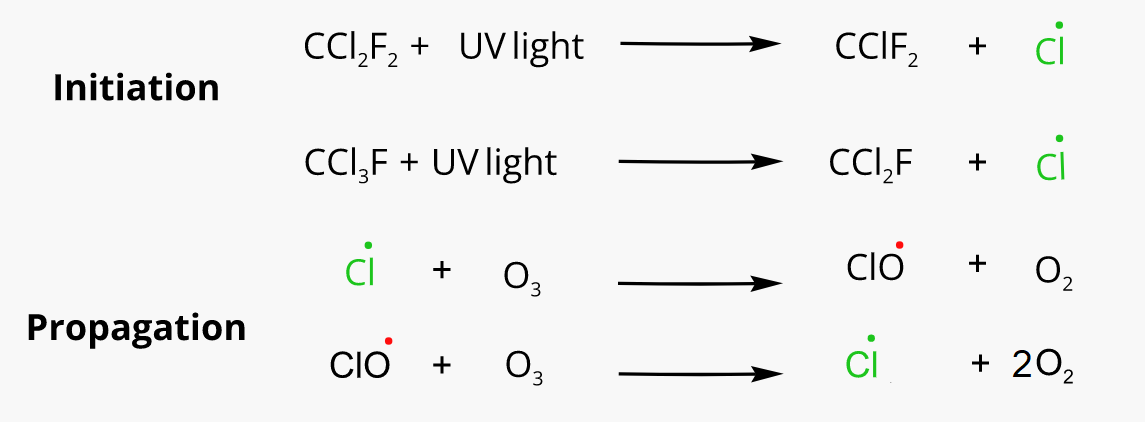 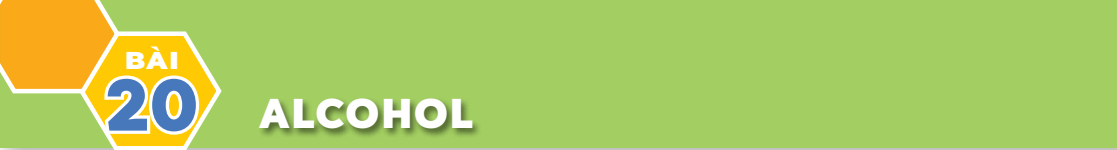 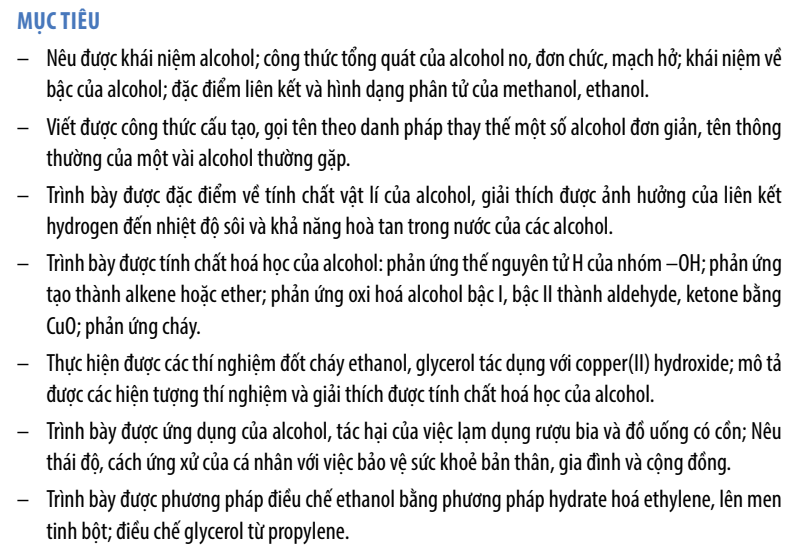 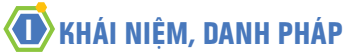 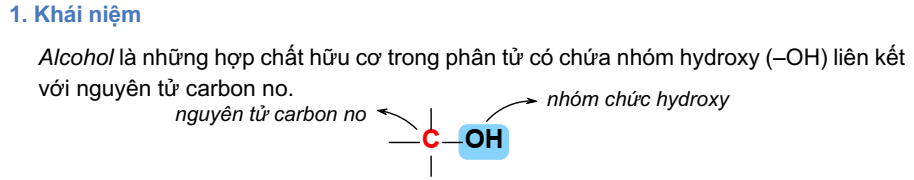 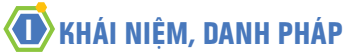 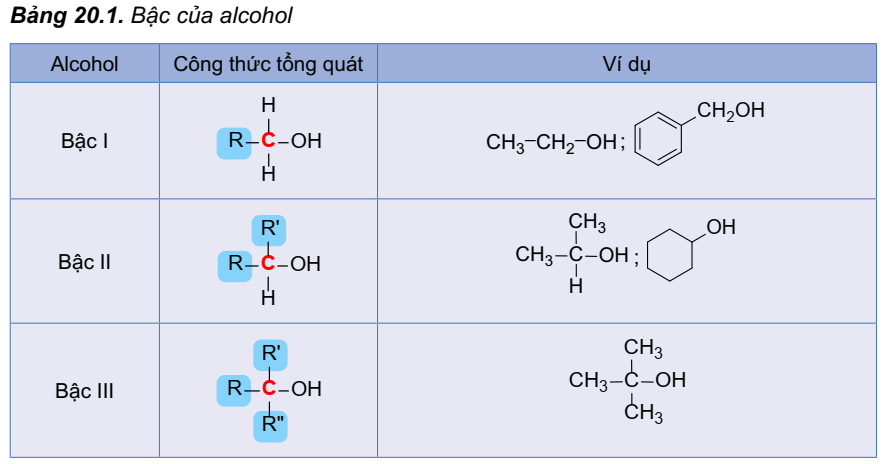 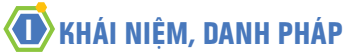 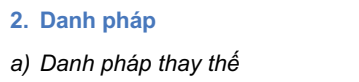 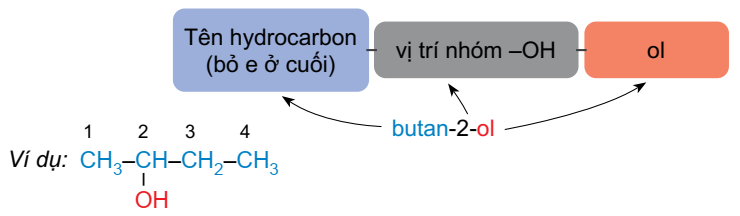 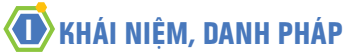 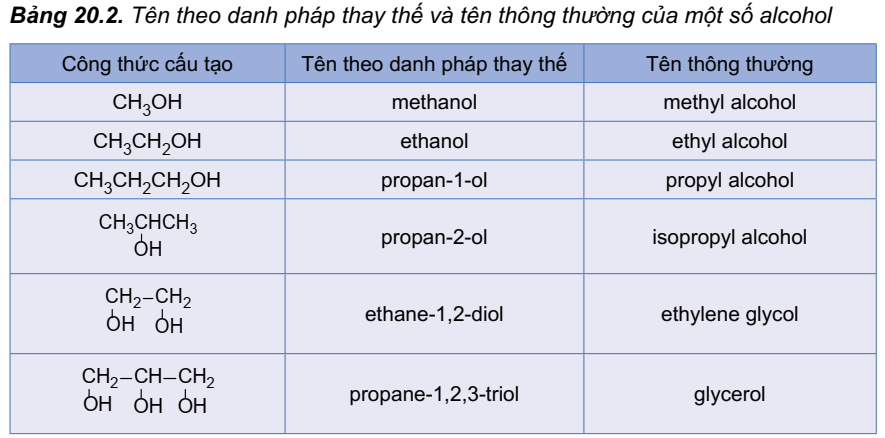 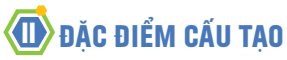 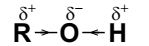 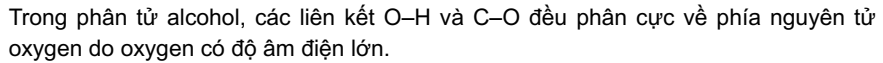 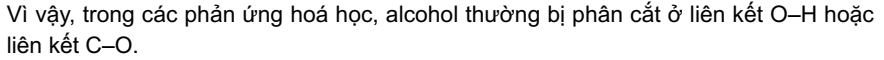 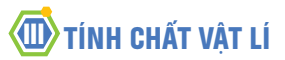 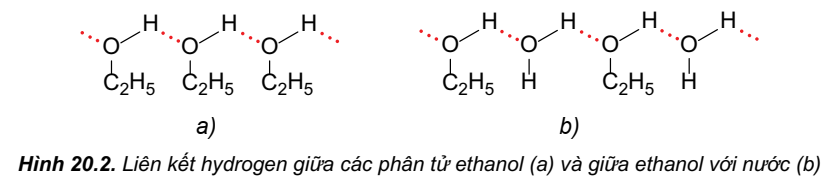 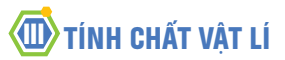 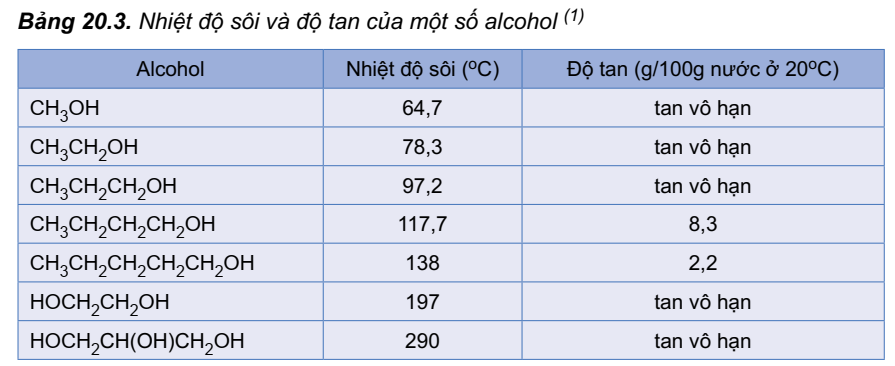 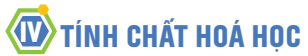 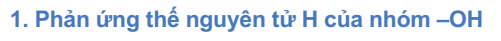 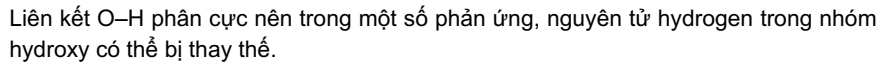 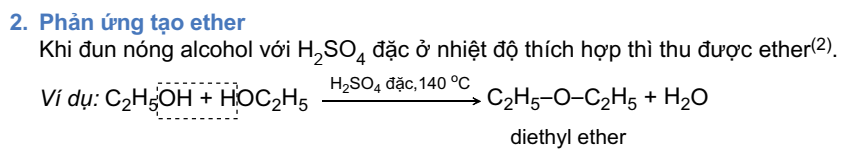 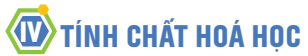 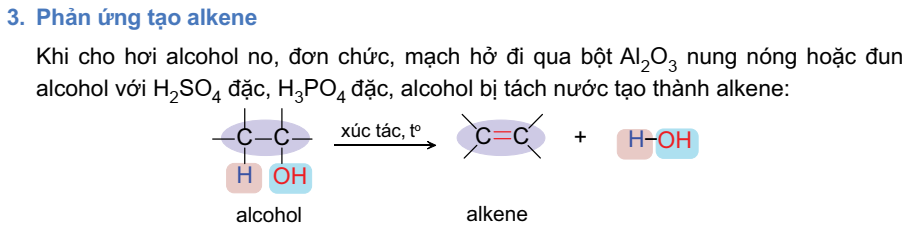 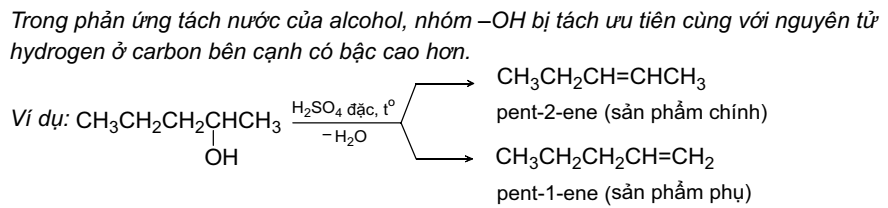 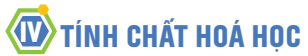 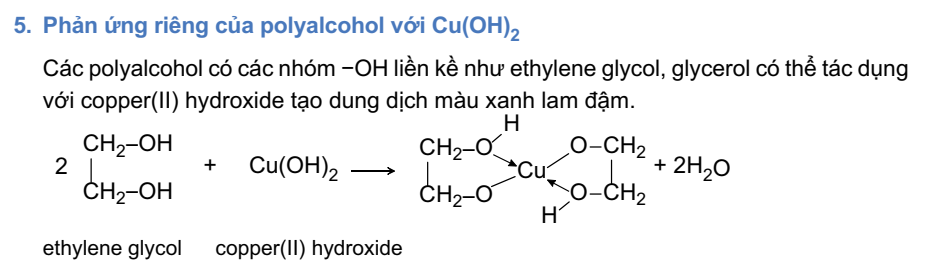 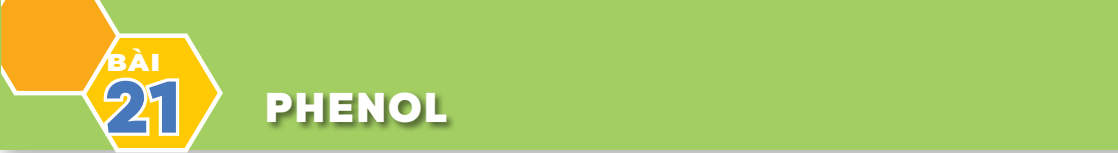 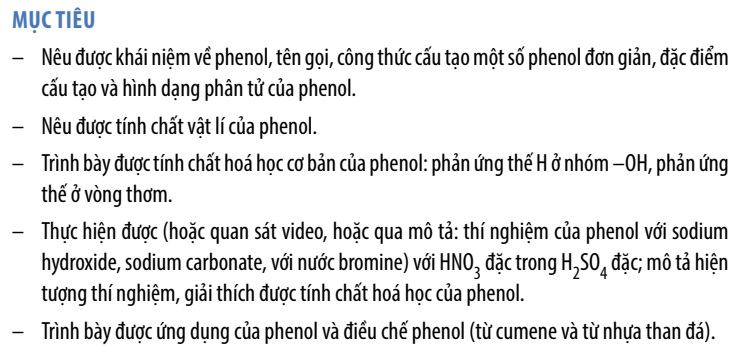 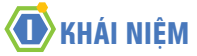 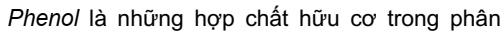 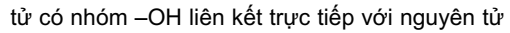 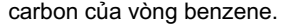 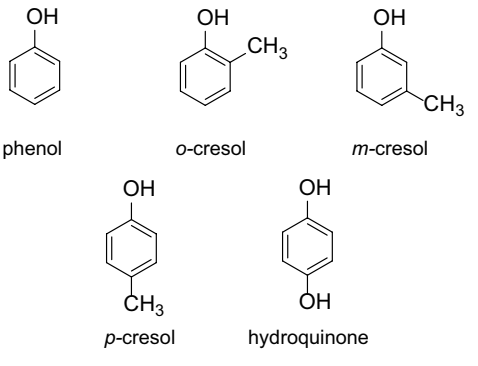 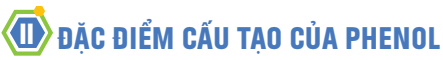 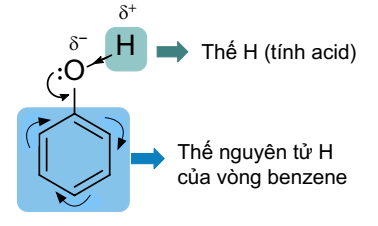 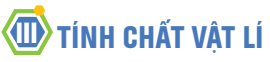 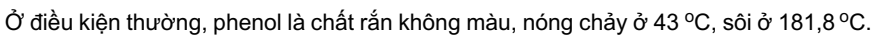 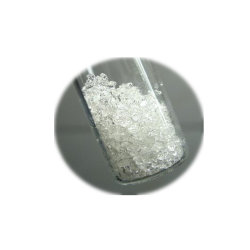 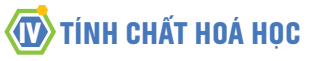 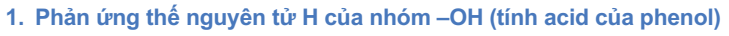 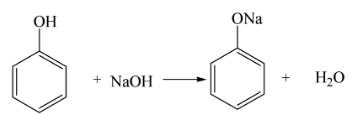 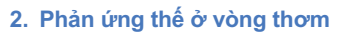 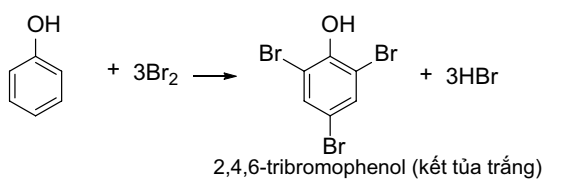 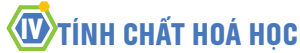 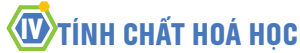 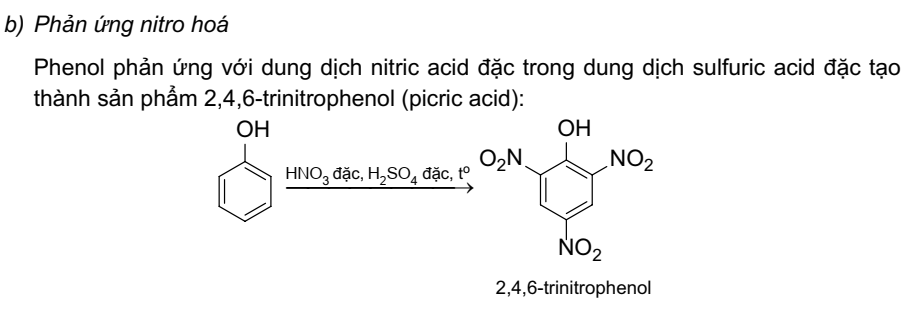 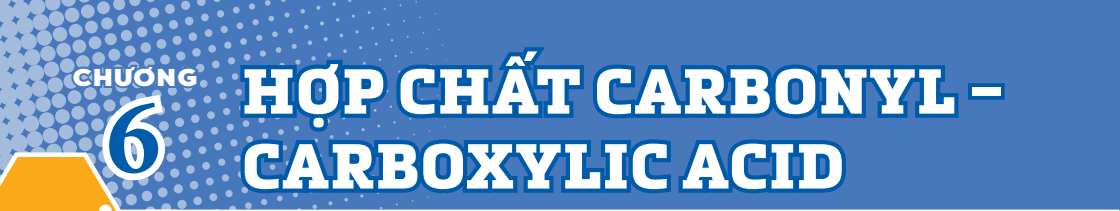 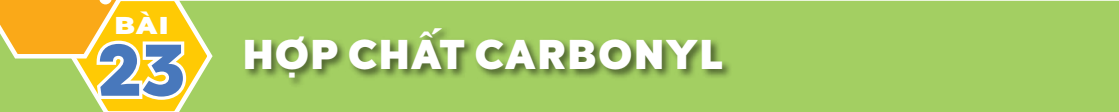 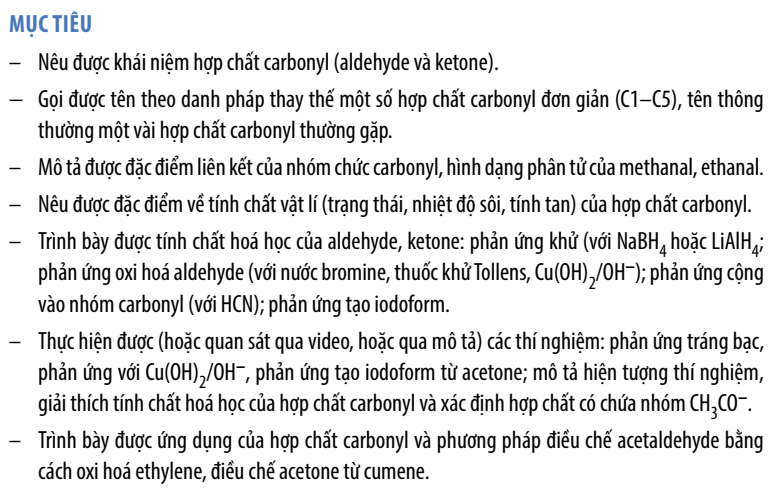 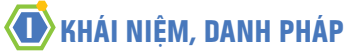 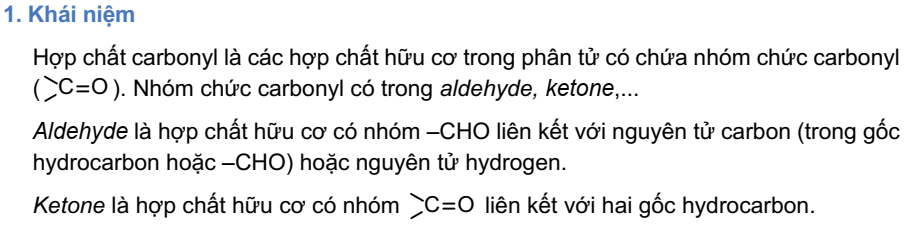 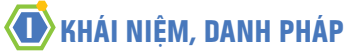 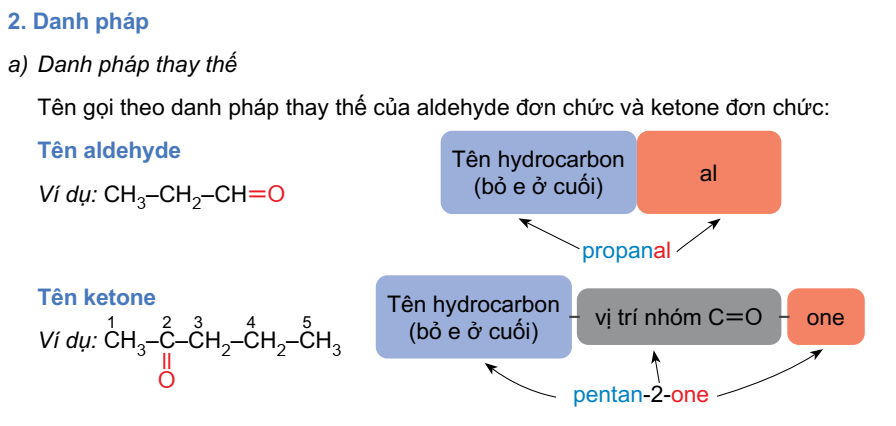 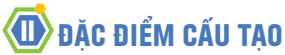 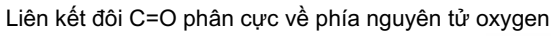 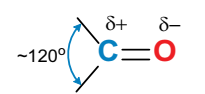 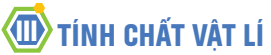 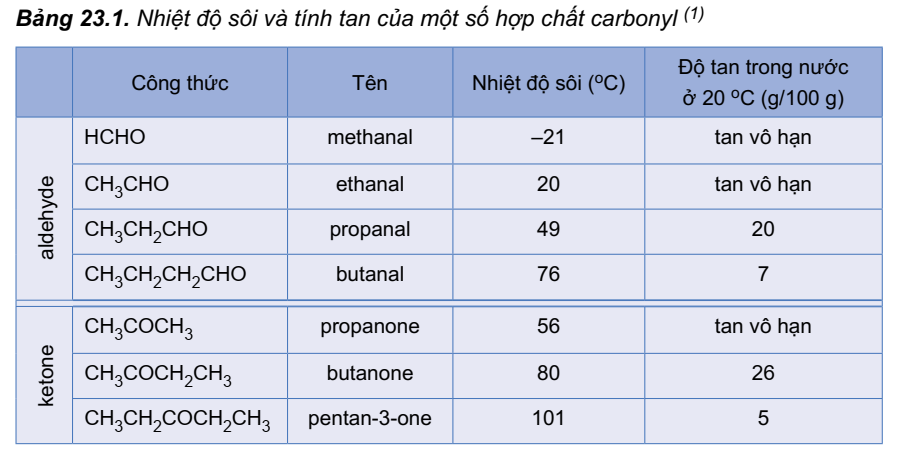 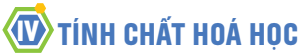 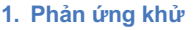 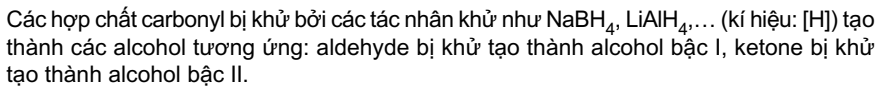 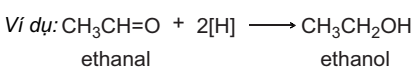 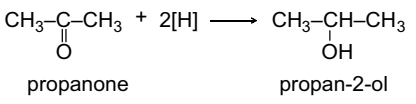 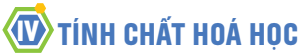 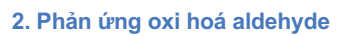 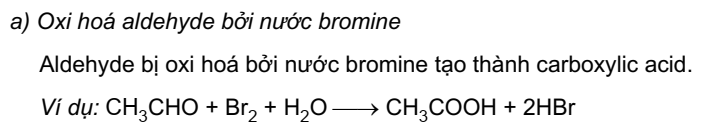 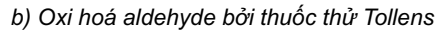 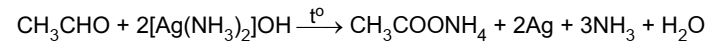 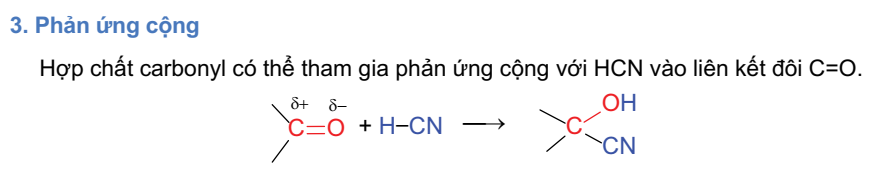 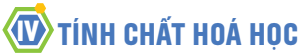 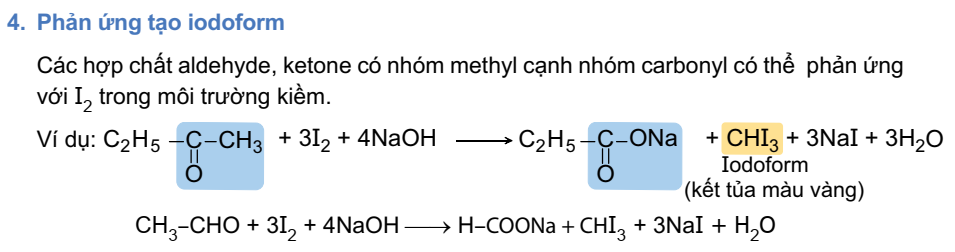 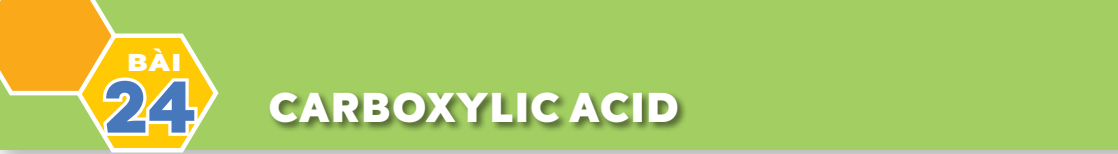 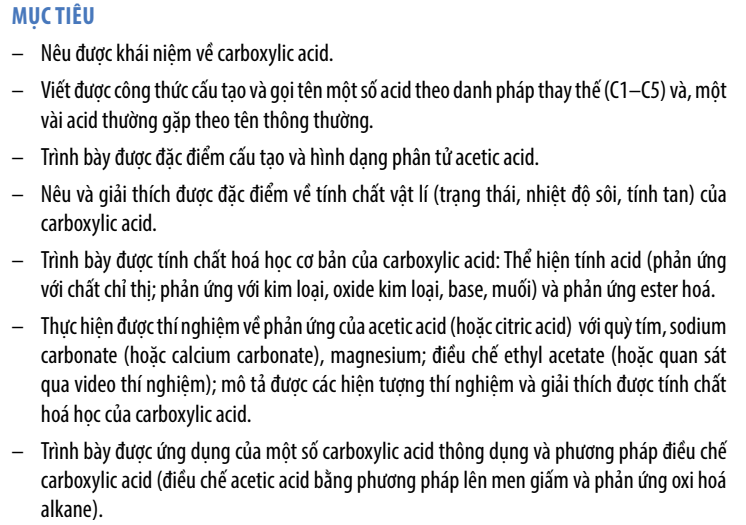 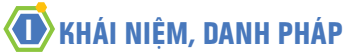 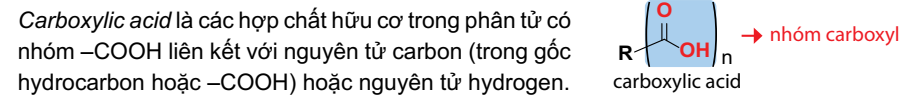 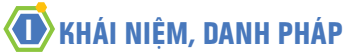 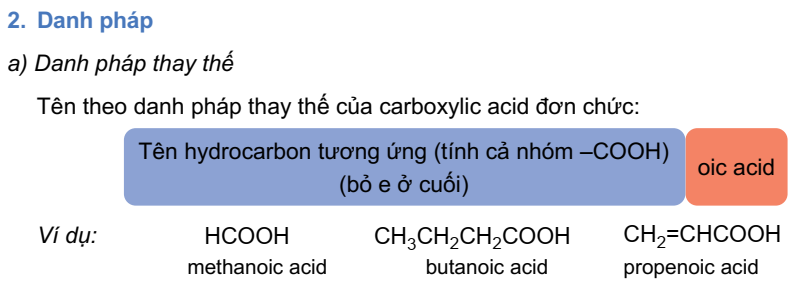 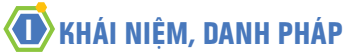 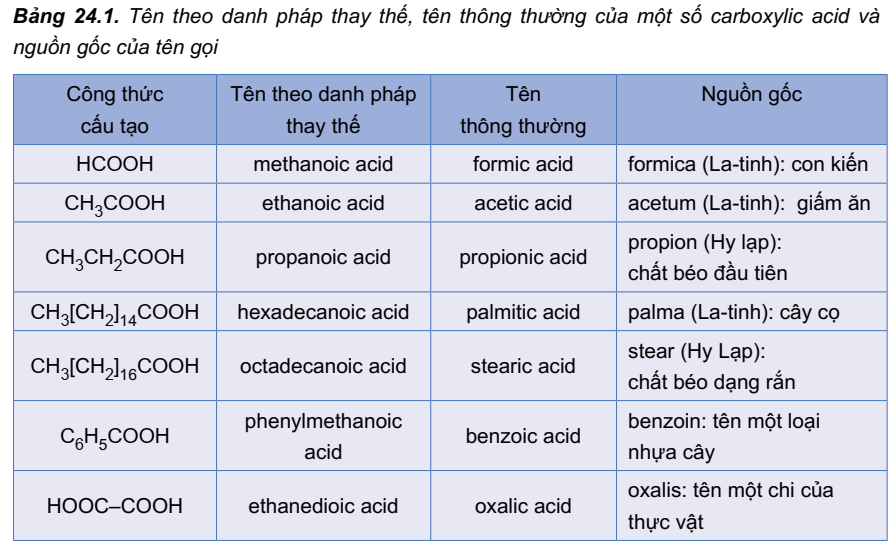 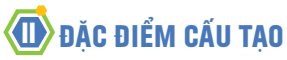 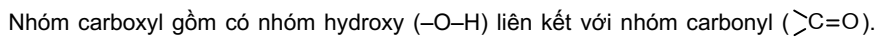 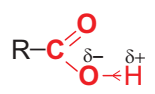 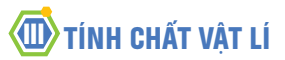 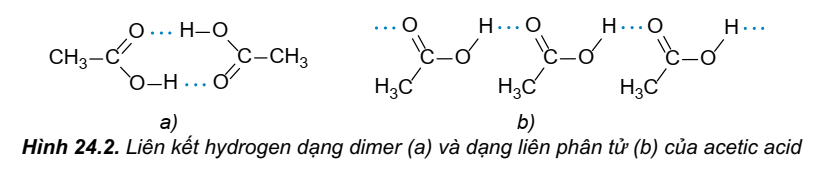 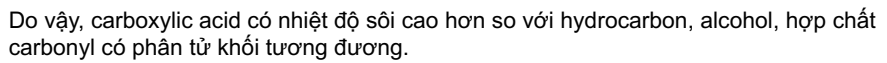 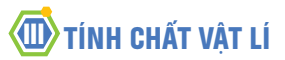 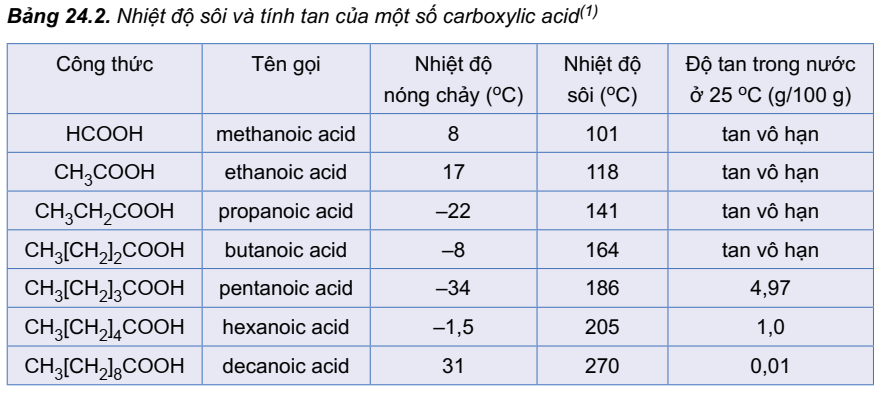 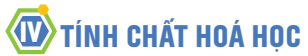 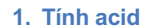 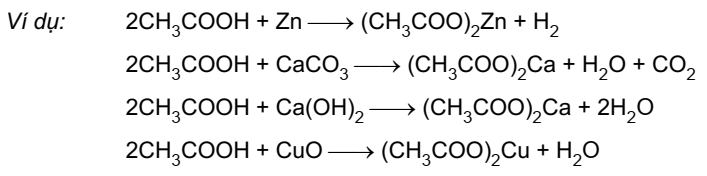 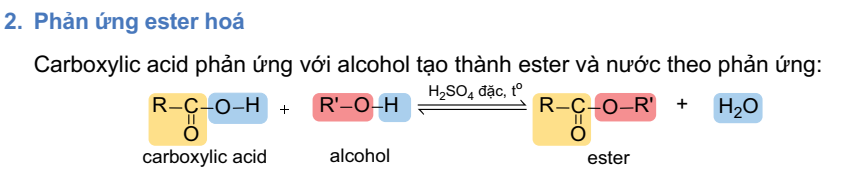 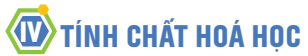 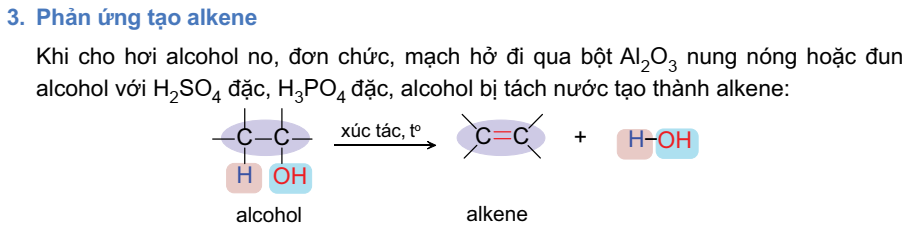 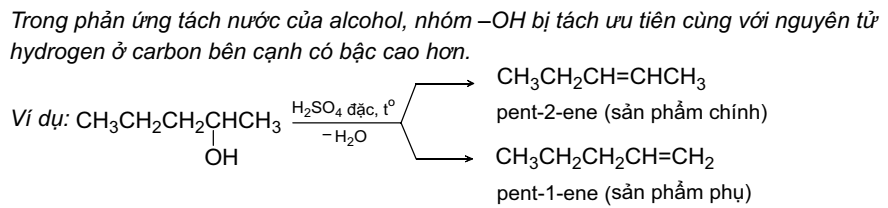 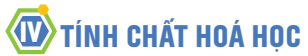 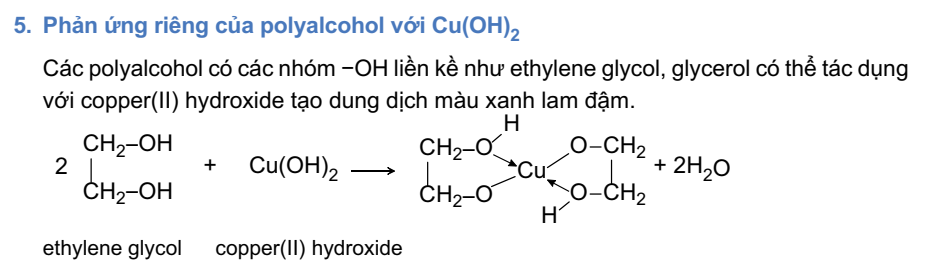 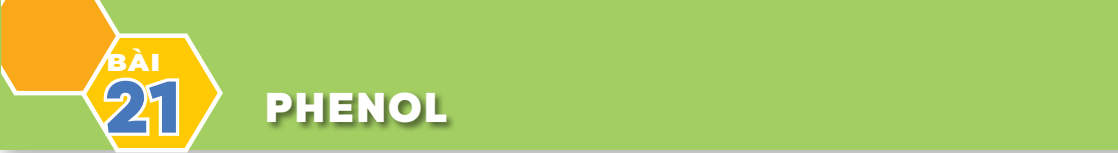 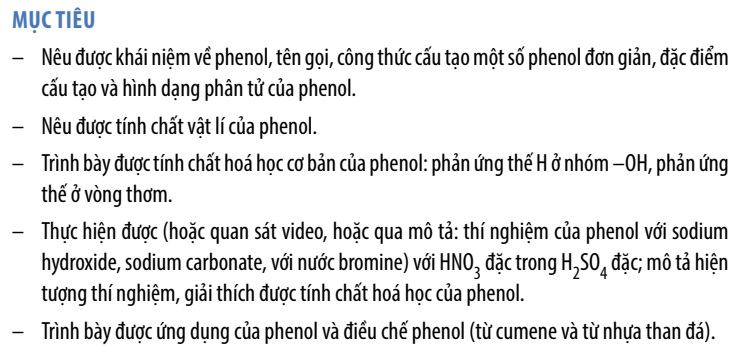 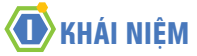 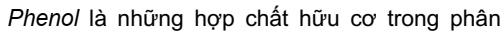 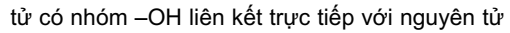 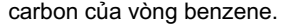 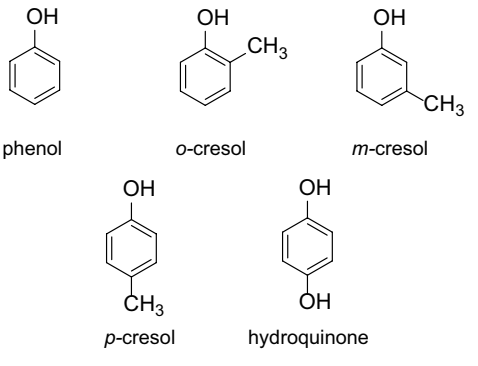 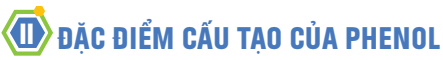 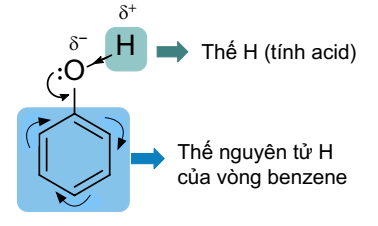 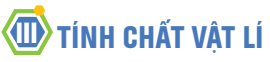 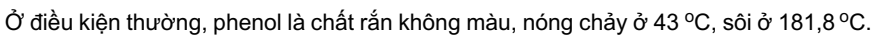 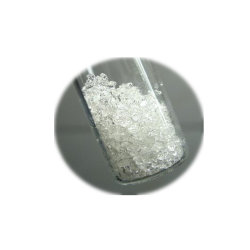 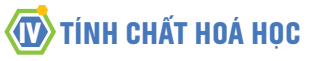 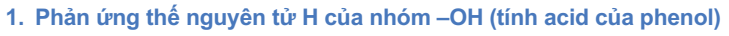 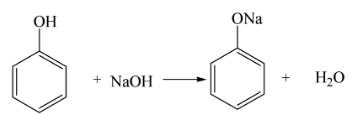 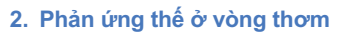 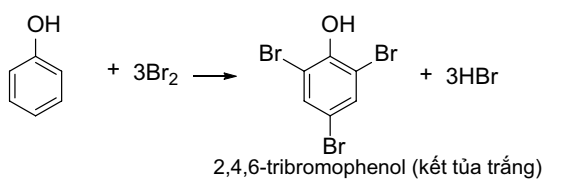 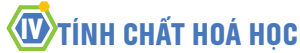 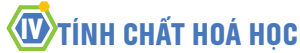 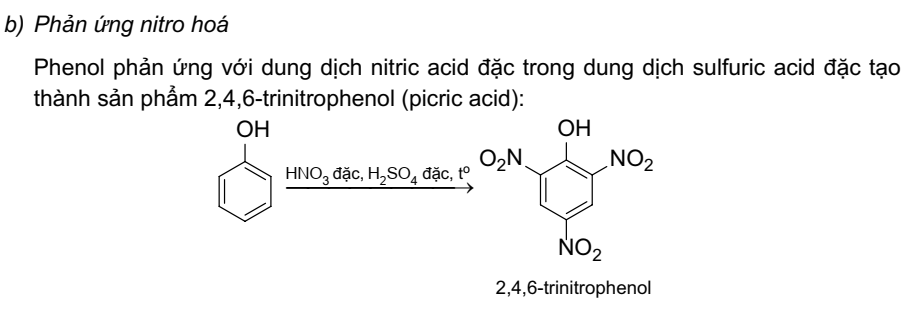 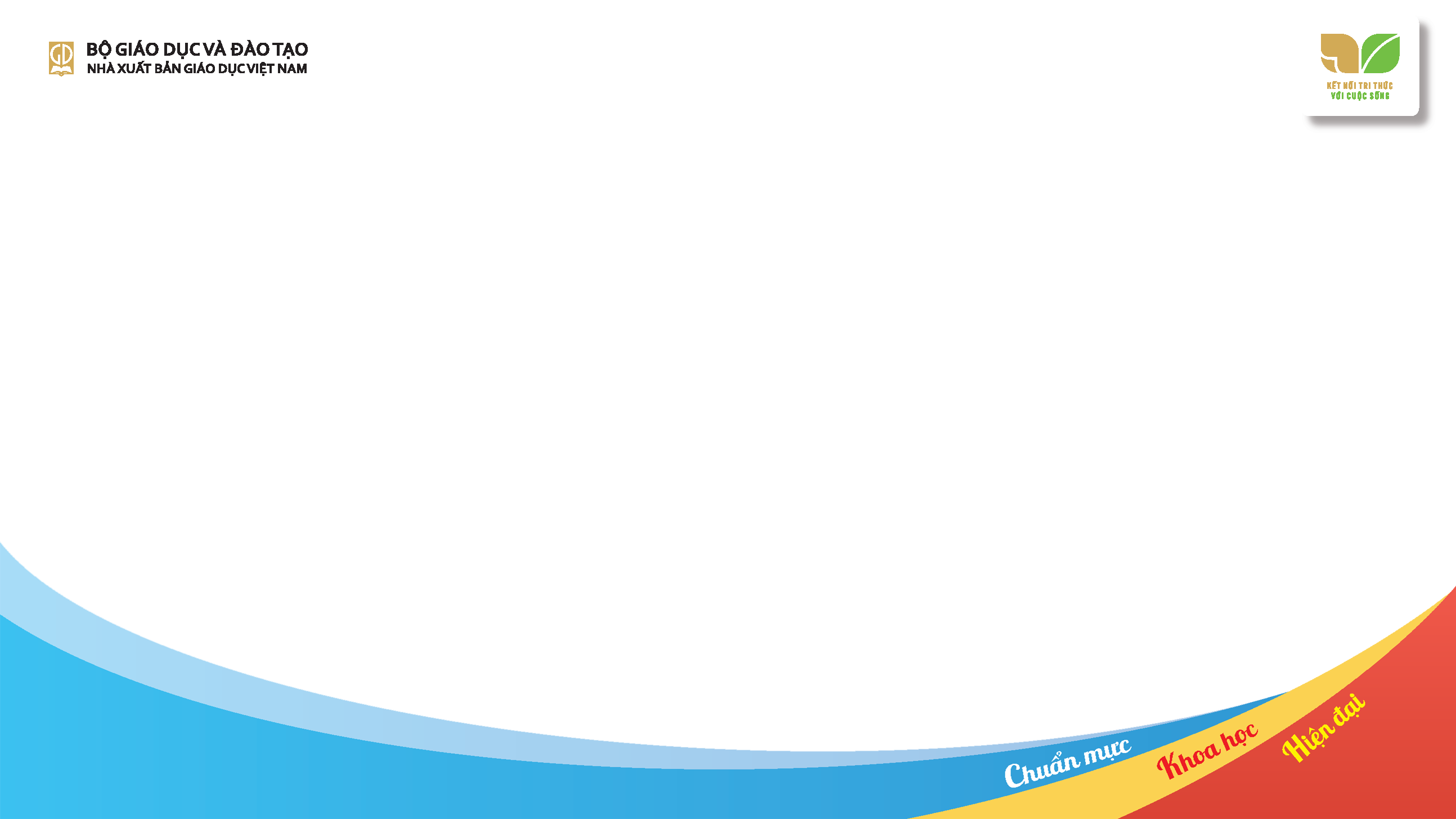 CHUYÊN ĐỀ HỌC TẬP HOÁ HỌC 11
KẾT NỐI TRI THỨC VỚI CUỘC SỐNG
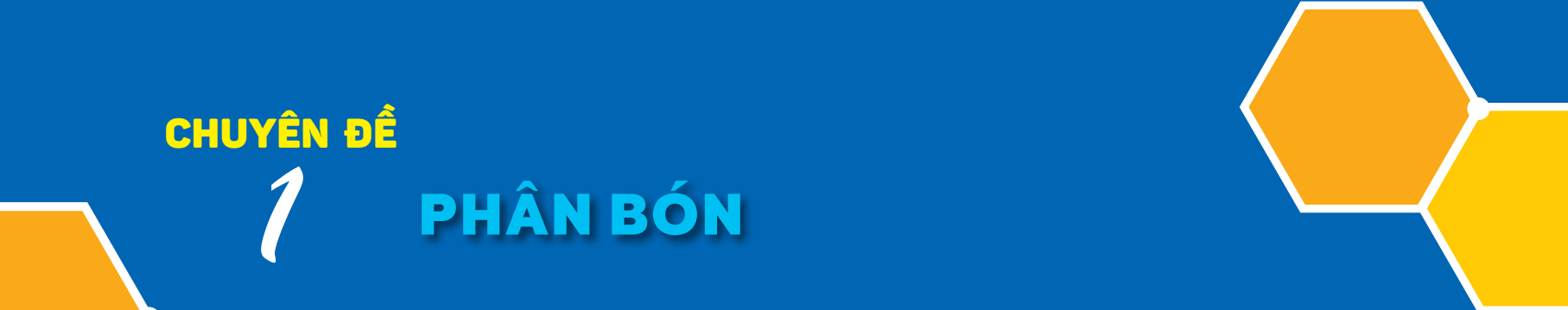 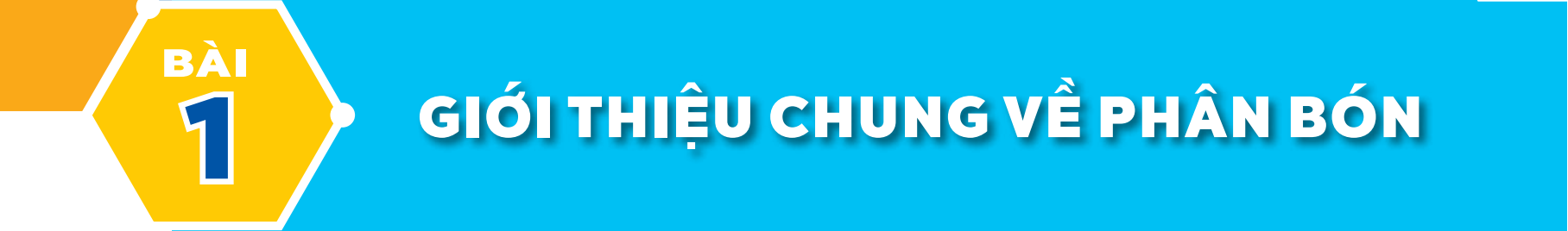 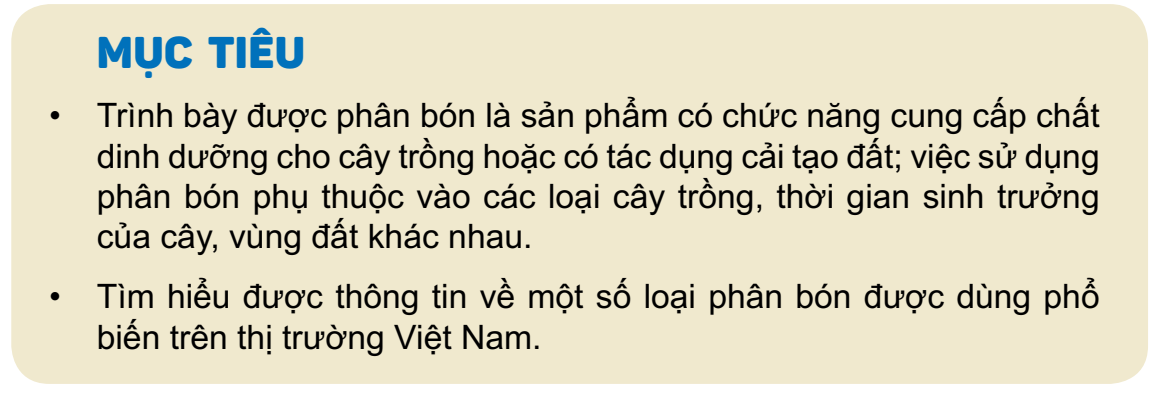 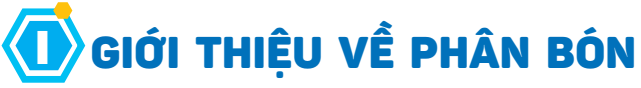 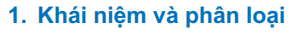 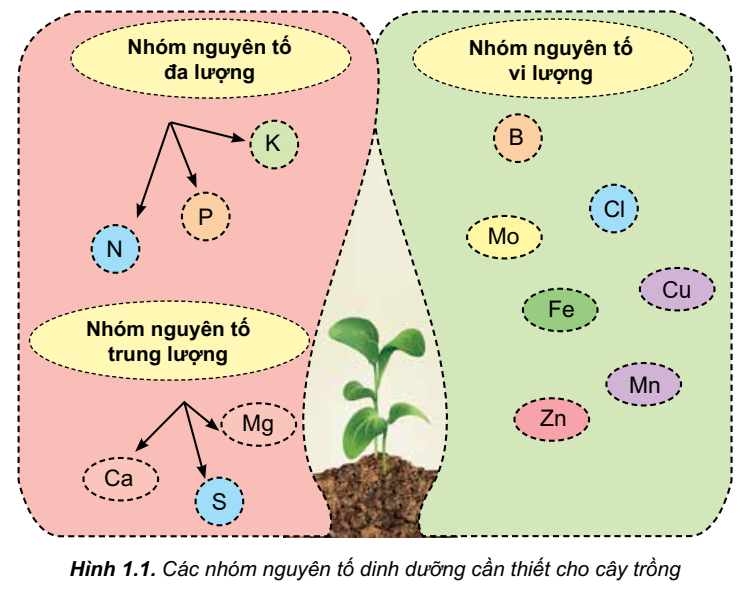 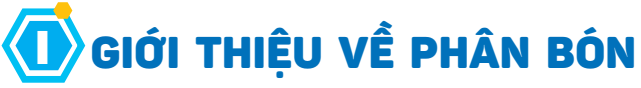 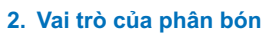 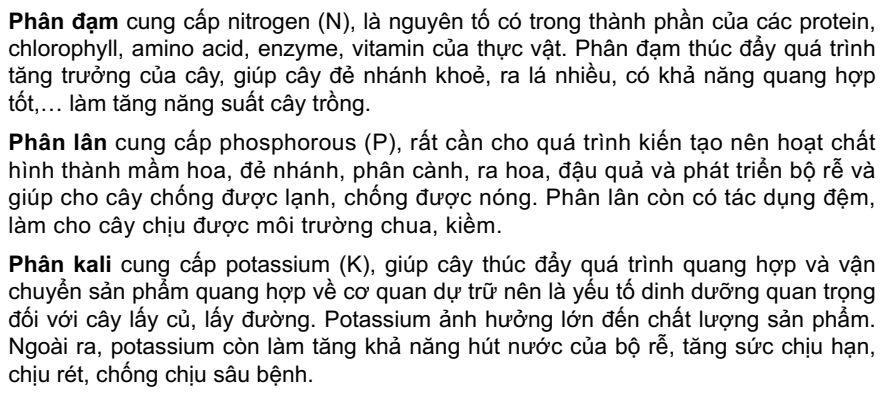 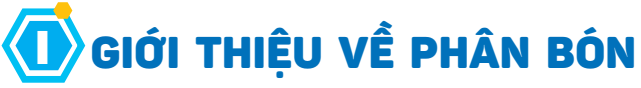 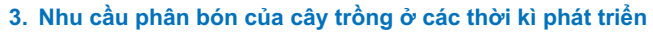 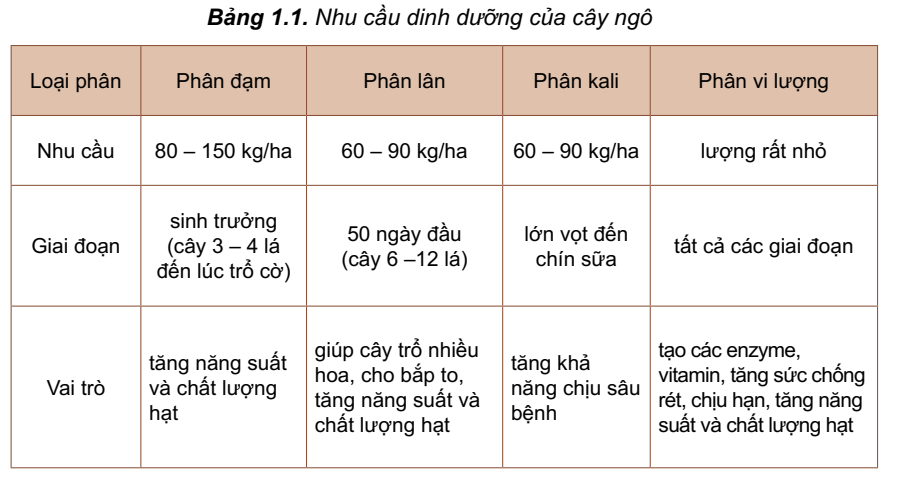 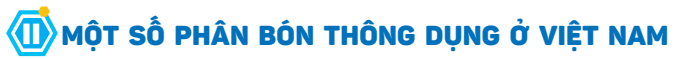 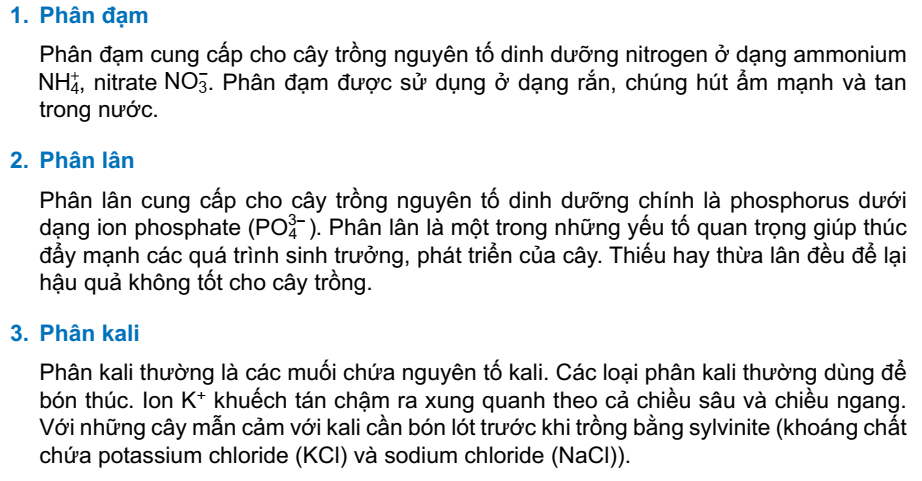 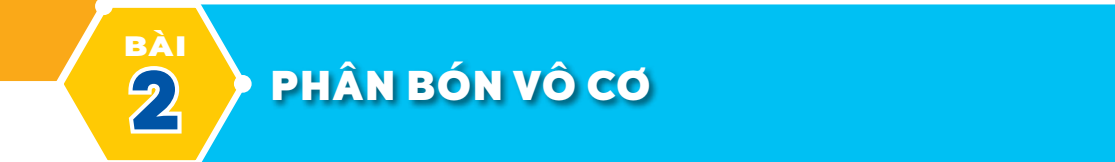 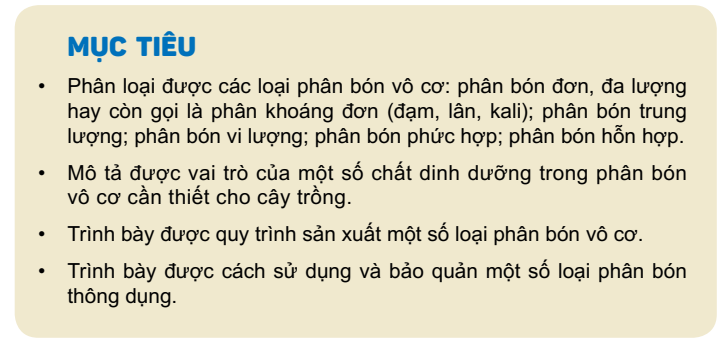 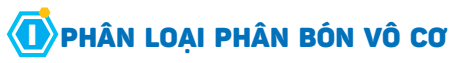 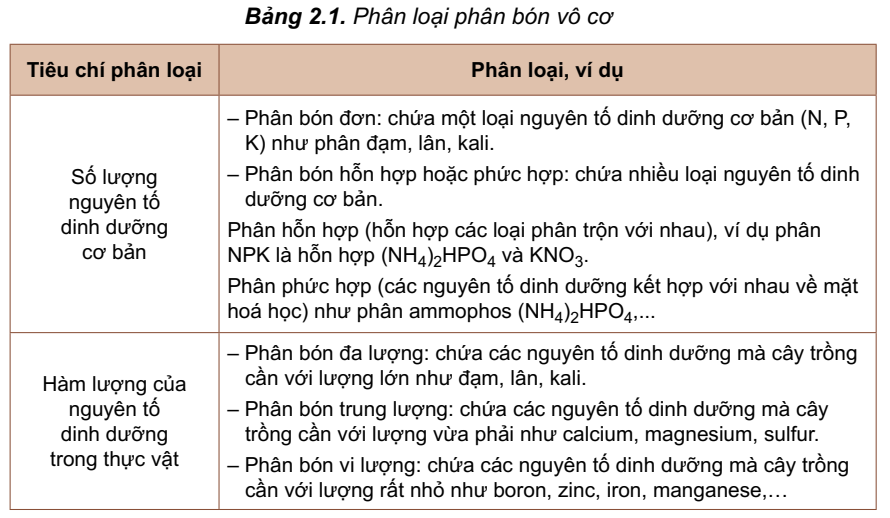 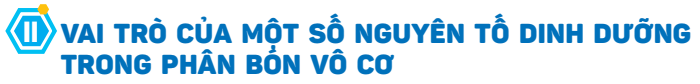 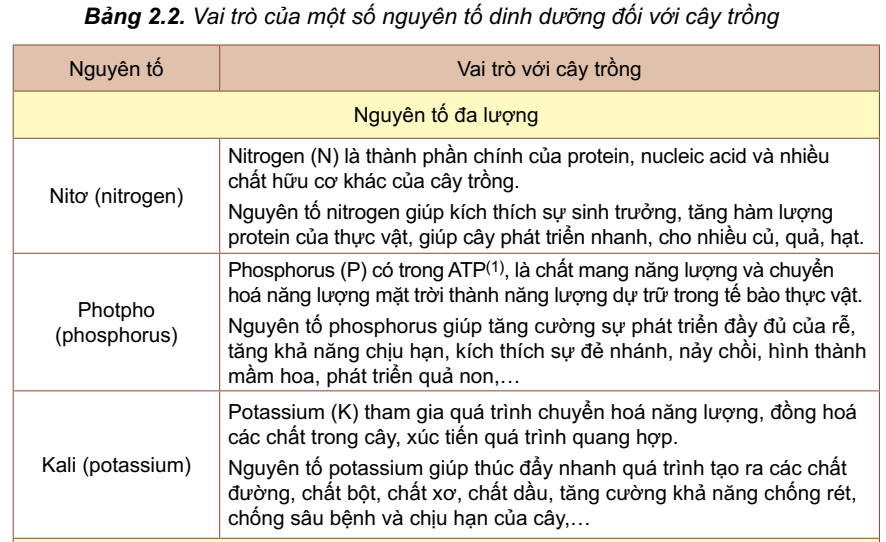 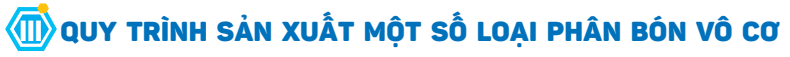 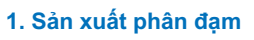 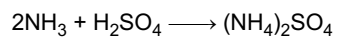 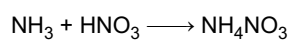 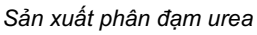 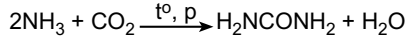 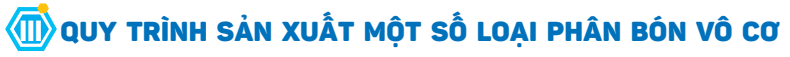 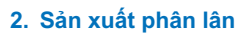 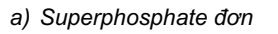 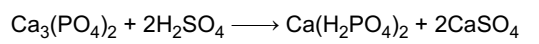 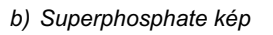 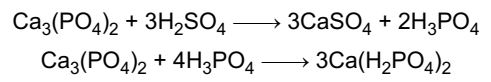 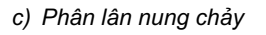 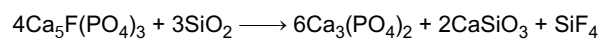 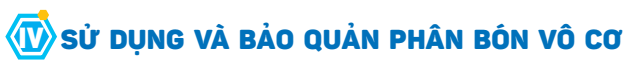 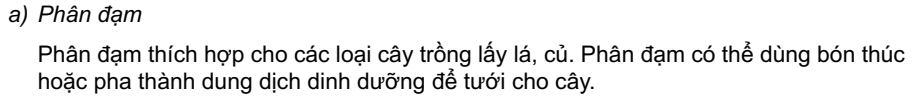 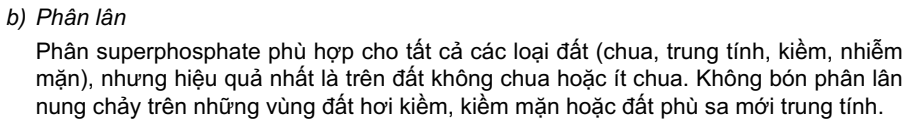 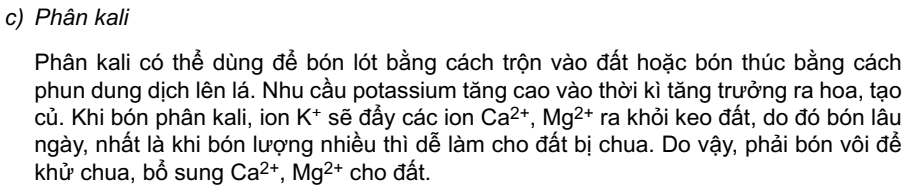 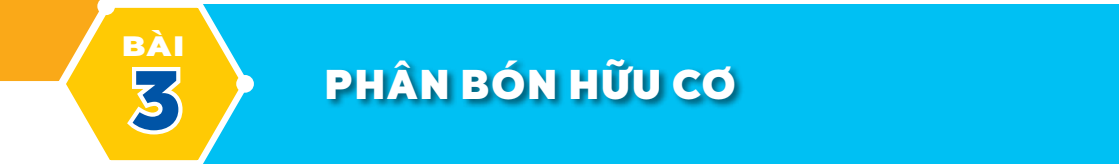 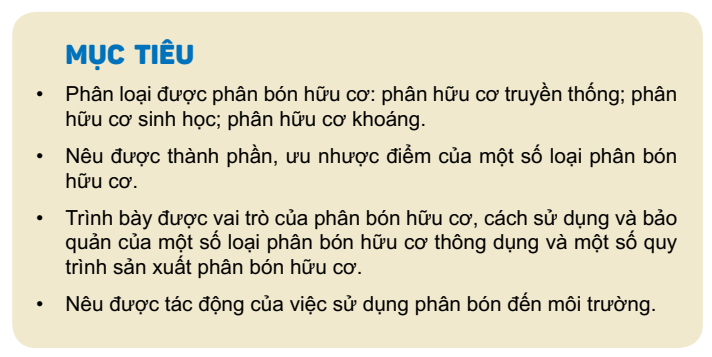 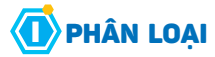 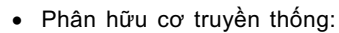 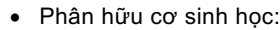 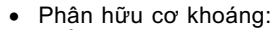 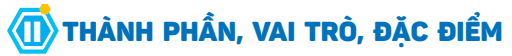 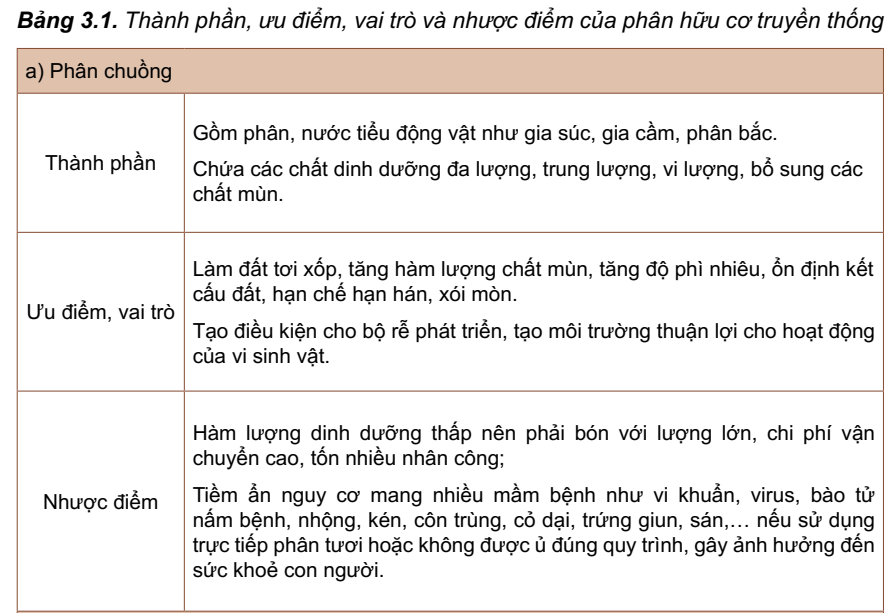 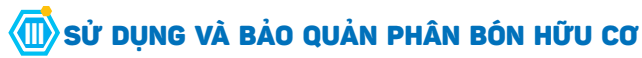 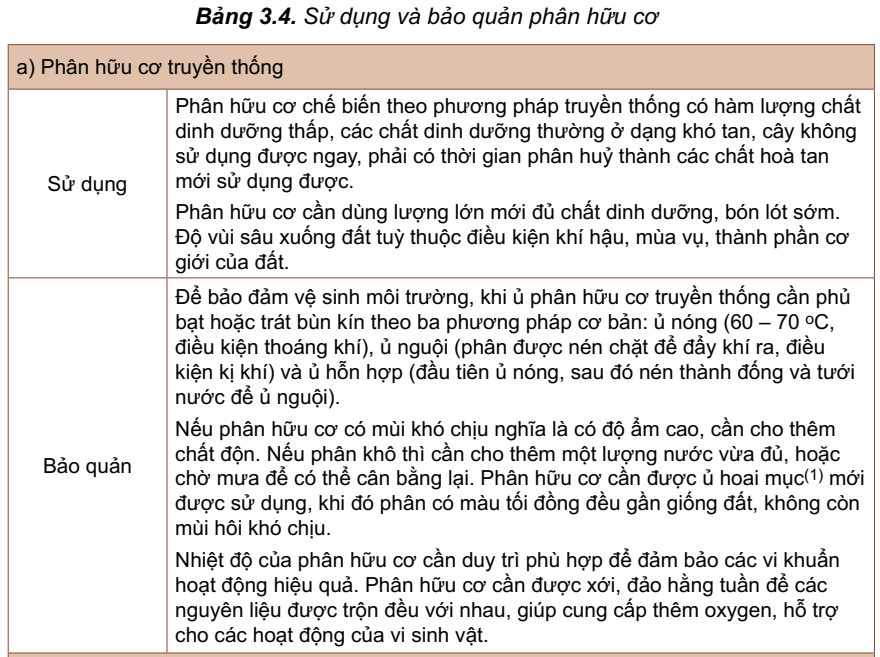 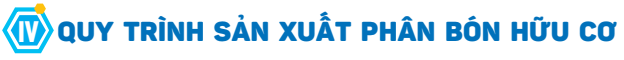 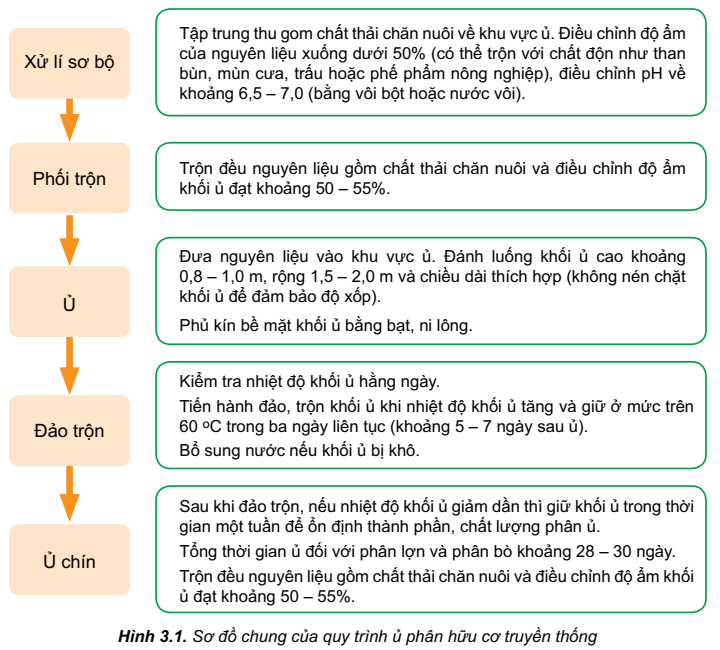 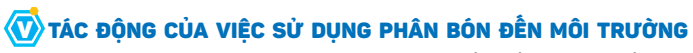 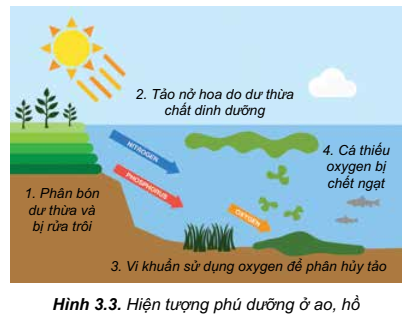 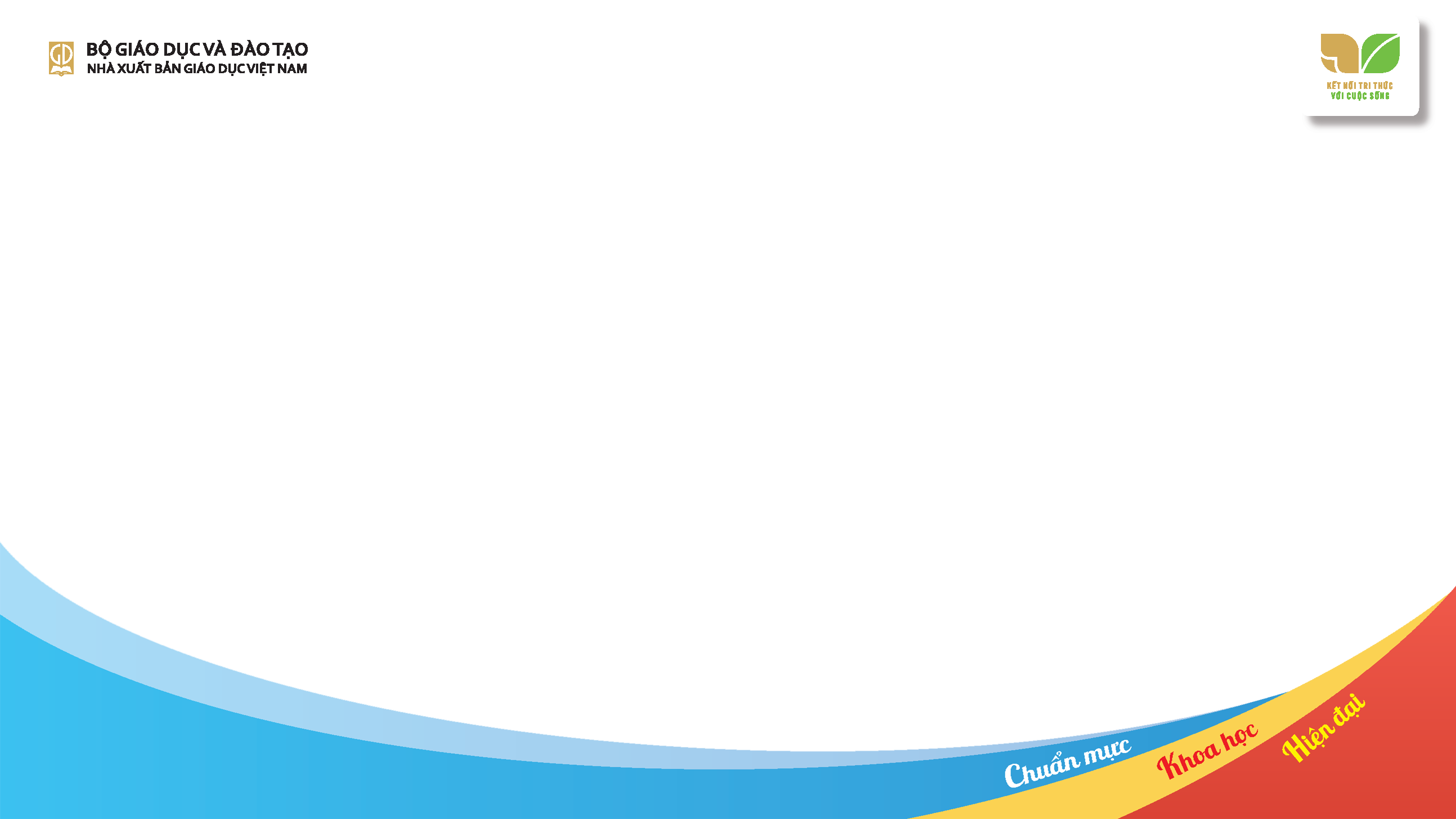 CHUYÊN ĐỀ HỌC TẬP HOÁ HỌC 11
KẾT NỐI TRI THỨC VỚI CUỘC SỐNG
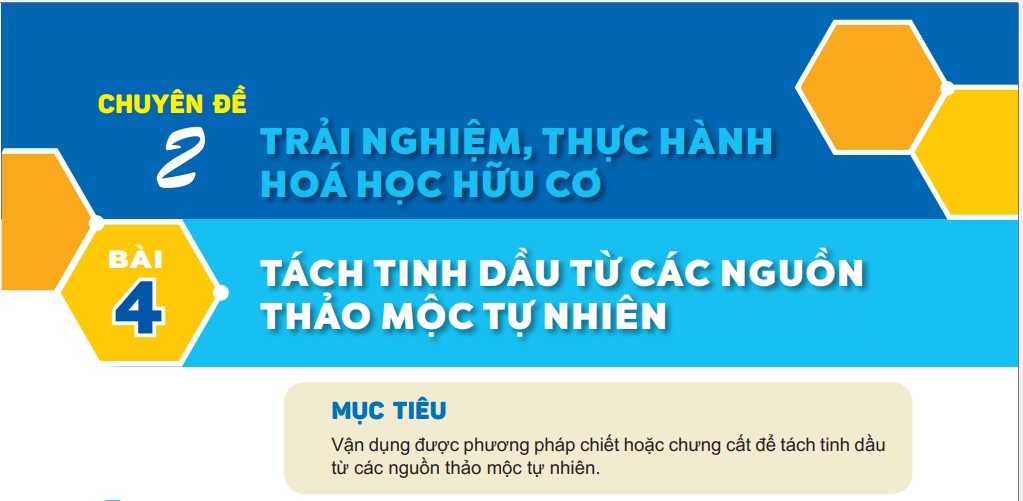 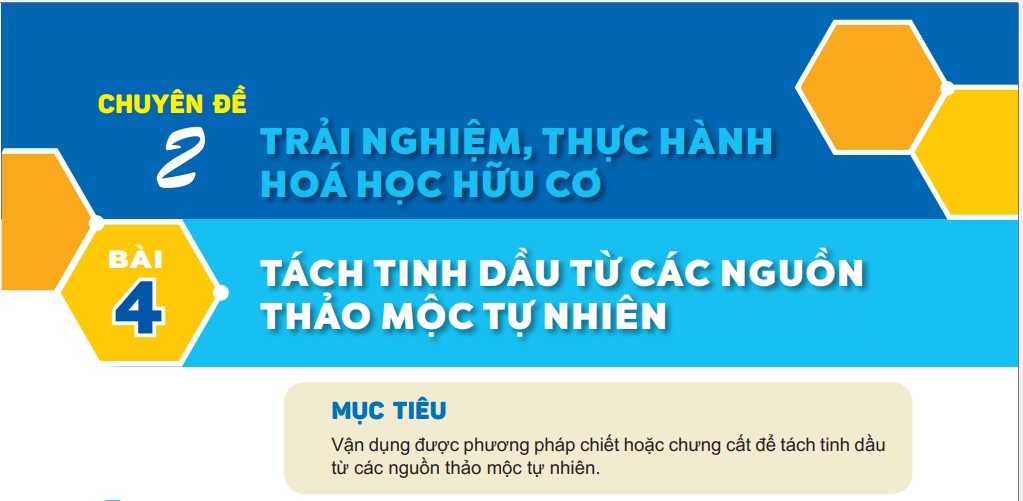 CHUYÊN ĐỀ 2
CHUYÊN ĐỀ 2
So sánh nội dung chương trình 2018 và 2006 lớp 11
CHƯƠNG TRÌNH 2006
Không có
CHƯƠNG TRÌNH 2018
Yêu cầu cần đạt
Vận dụng được phương pháp chiết hoặc chưng cất để tách tinh dầu từ các nguồn thảo mộc tự nhiên (tùy điều kiện địa phương và nhà trường có thể chọn tách tinh dầu sả, dầu dừa, dầu vỏ bưởi, cam, quýt….).
Thực hiện được thí nghiệm điều chế xà phòng từ chất béo (tùy điều kiện địa phương và nhà trường có thể chọn chế hóa từ dầu ăn, dầu dừa, dầu cọ, mỡ động vật…).
Thực hiện được thí nghiệm điều chế glucosamine hydrochloride từ vỏ tôm.
Ma trận Nội dung – Hoạt động – Năng lực
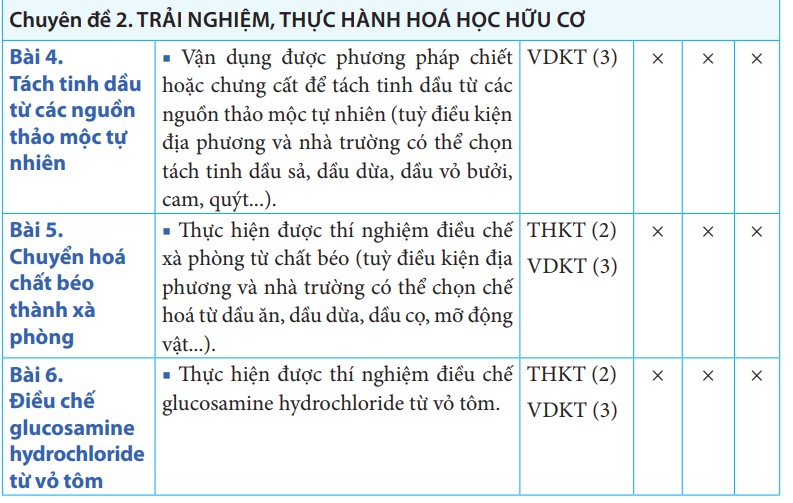 Hướng dẫn tổ chức hoạt động
Bài 4. Tách tinh dầu từ các nguồn thảo mộc tự nhiên
Hướng dẫn tổ chức hoạt động
Hướng dẫn tổ chức hoạt động
Hướng dẫn tổ chức hoạt động
Hướng dẫn tổ chức hoạt động
Hướng dẫn tổ chức hoạt động
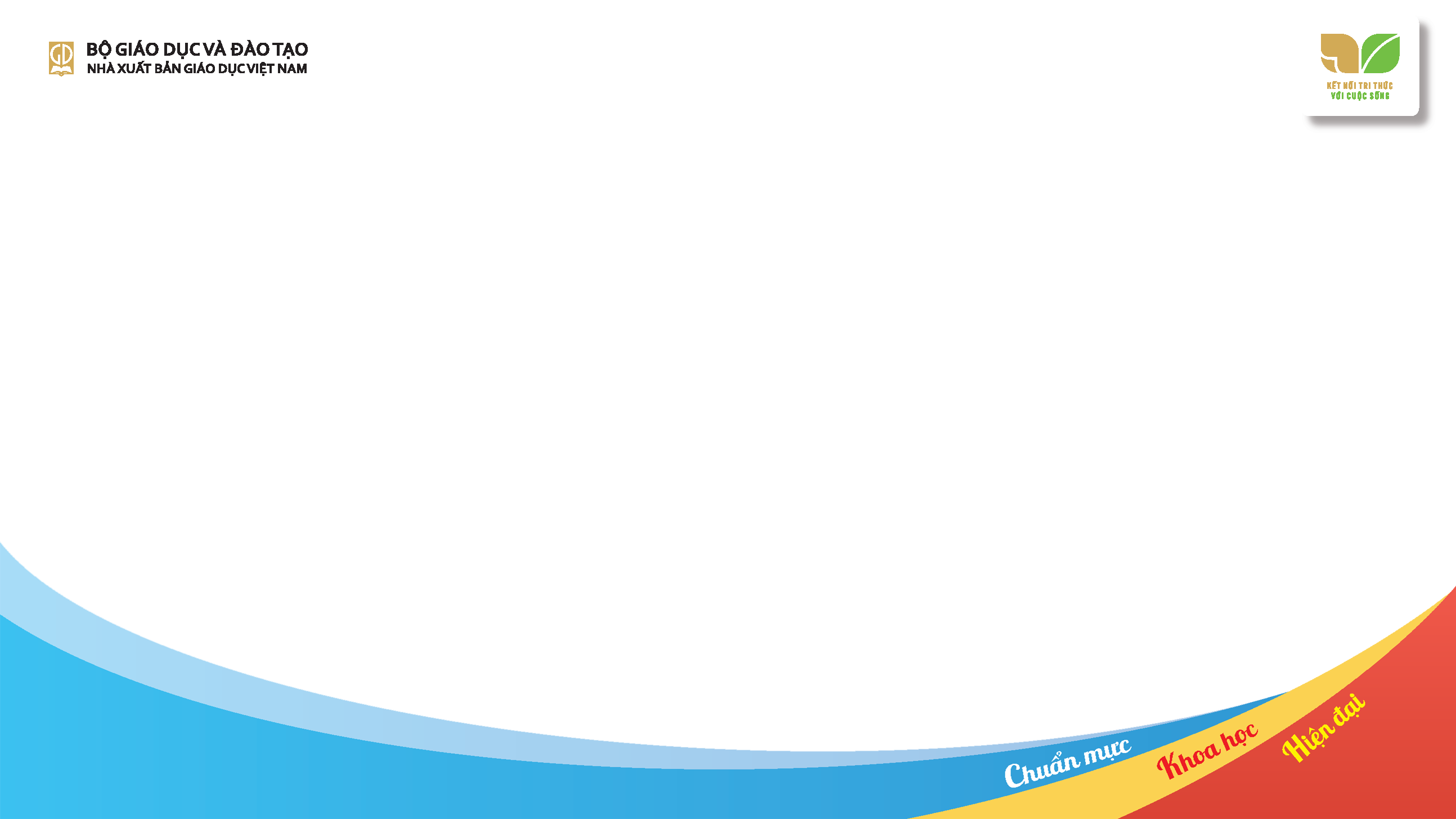 CHUYÊN ĐỀ HỌC TẬP HOÁ HỌC 11
KẾT NỐI TRI THỨC VỚI CUỘC SỐNG
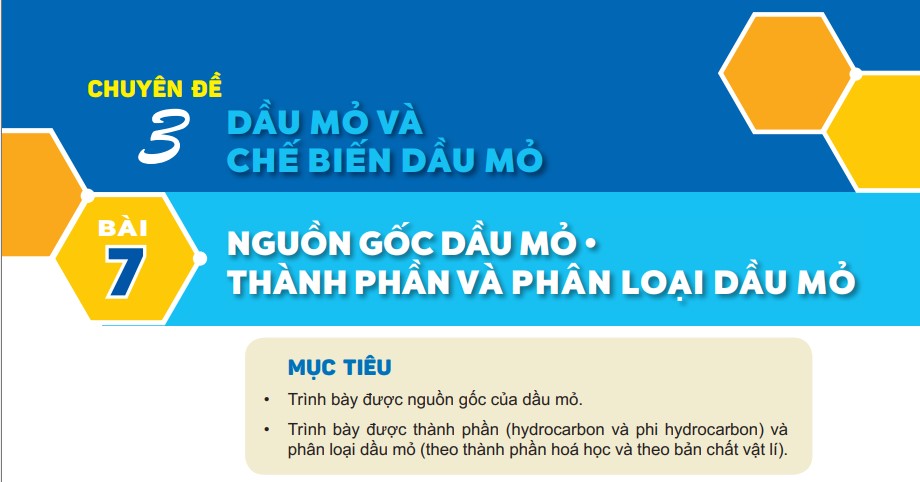 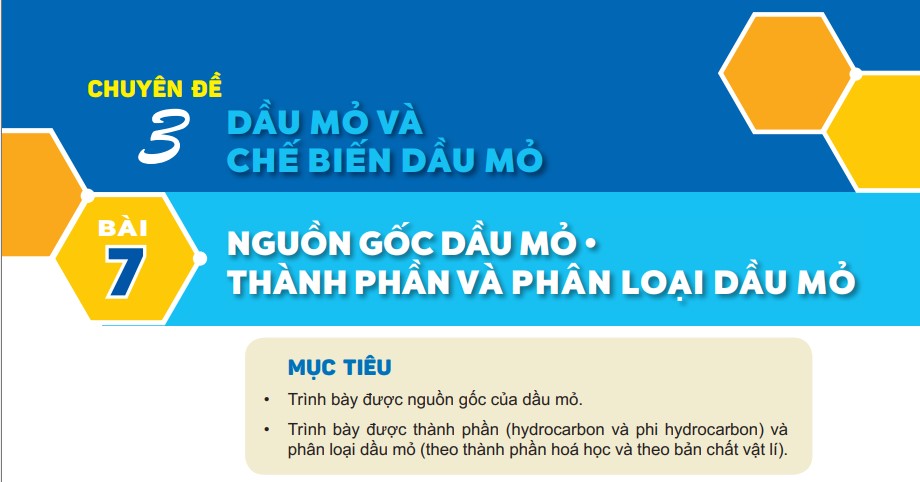 So sánh nội dung chương trình 2018 và 2006 lớp 11
CHƯƠNG TRÌNH 2018
Yêu cầu cần đạt
Bài 7. Nguồn gốc dầu mỏ. Thành phần và phân loại dầu mỏ
Trình bày được thành phần (hydrocarbon và phi hydrocarbon) và phân loại dầu mỏ (theo thành phần hoá học và theo bản chất vật lí).
CHƯƠNG TRÌNH 2006
Chuẩn kiến thức và kĩ năng
Các nguồn hiđrocacbon thiên nhiên
Kiến thức
Biết được :
- Thành phần, phương pháp khai thác, ứng dụng của khí thiên nhiên.
- Thành phần dầu mỏ
- Thành phần của than mỏ.
Ma trận Nội dung – Hoạt động – Năng lực
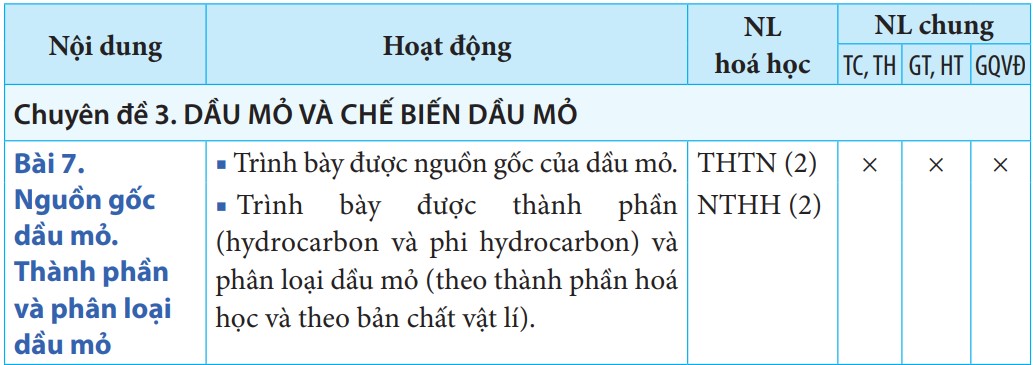 CHUYÊN ĐỀ 3
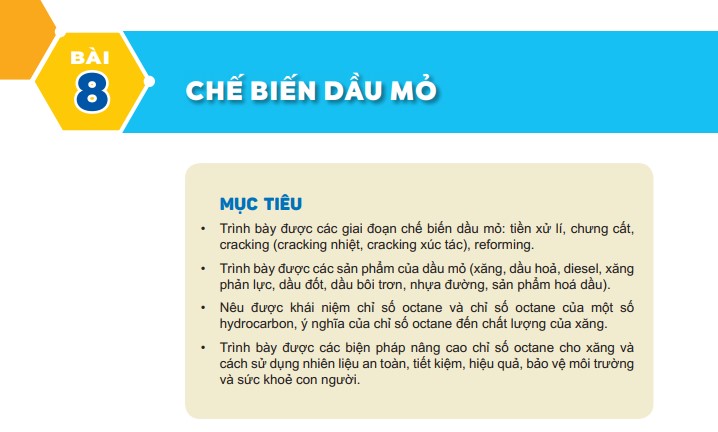 So sánh nội dung chương trình 2018 và 2006 lớp 11
CHƯƠNG TRÌNH 2018
Bài 8. Chế biến dầu mỏ
– Trình bày được các giai đoạn chế biến dầu mỏ: tiền xử lí, chưng cất, cracking (cracking nhiệt, cracking xúc tác), reforming.
– Trình bày được các sản phẩm của dầu mỏ (xăng, dầu hoả, diesel, xăng phản lực, dầu đốt, dầu bôi trơn, nhựa đường, sản phẩm hoá dầu).
– Nêu được khái niệm chỉ số octane và chỉ số octane của một số hydrocarbon, ý nghĩa của chỉ số octane đến chất lượng của xăng. Trình bày được các biện pháp nâng cao chỉ số octane cho xăng và cách sử dụng nhiên liệu an toàn, tiết kiệm, hiệu quả, bảo vệ môi trường và sức khoẻ con người.
CHƯƠNG TRÌNH 2006
Các nguồn hiđrocacbon thiên nhiên
Kiến thức
Biết được :
– Thành phần, phương pháp khai thác, ứng dụng của khí thiên nhiên.
– Thành phần dầu mỏ
– Thành phần của than mỏ.
Ma trận Nội dung – Hoạt động – Năng lực
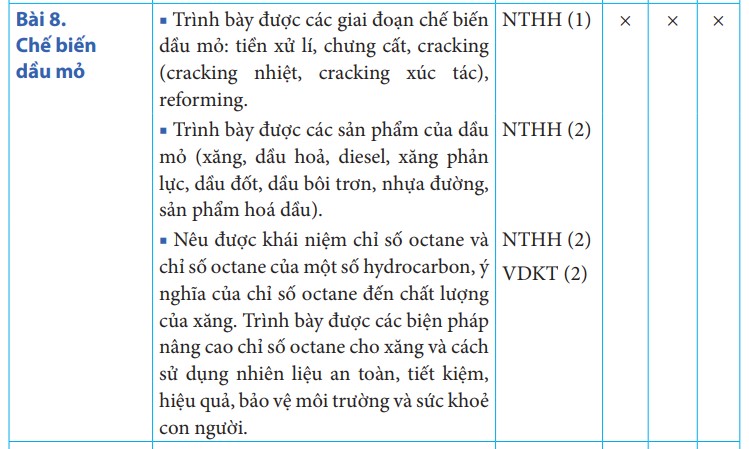 Hướng dẫn tổ chức hoạt động
Bài 8. Chế biến dầu mỏ
Hướng dẫn tổ chức hoạt động
Hướng dẫn tổ chức hoạt động
Hướng dẫn tổ chức hoạt động
Hướng dẫn tổ chức hoạt động
CHUYÊN ĐỀ 3
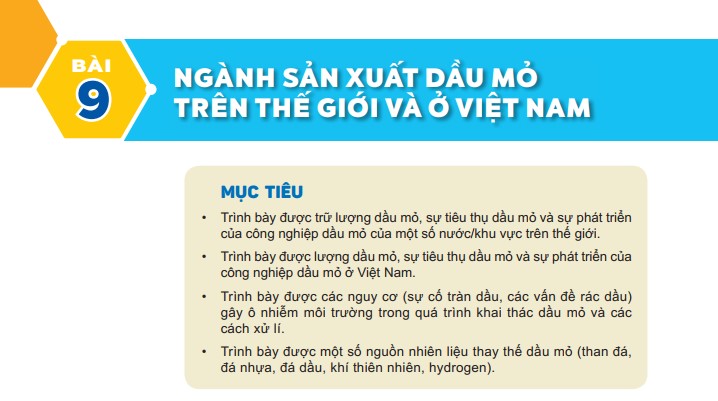 So sánh nội dung chương trình 2018 và 2006 lớp 11
CHƯƠNG TRÌNH 2018
Yêu cầu cần đạt
Bài 9. Ngành sản xuất dầu mỏ trên thế giới và Việt Nam
– Trình bày được trữ lượng dầu mỏ, sự tiêu thụ dầu mỏ và sự phát triển của công nghiệp dầu mỏ của một số nước/khu vực trên thế giới.
– Trình bày được lượng dầu mỏ, sự tiêu thụ dầu mỏ và sự phát triển của công nghiệpdầu mỏ ở Việt Nam.
CHƯƠNG TRÌNH 2006
Chuẩn kiến thức và kĩ năng
Kĩ năng
– Đọc, tóm tắt được thông tin trong bài học và trả lời câu hỏi.
– Tìm được thông tin tư liệu về dầu mỏ và than ở Việt Nam.
Ma trận Nội dung – Hoạt động – Năng lực
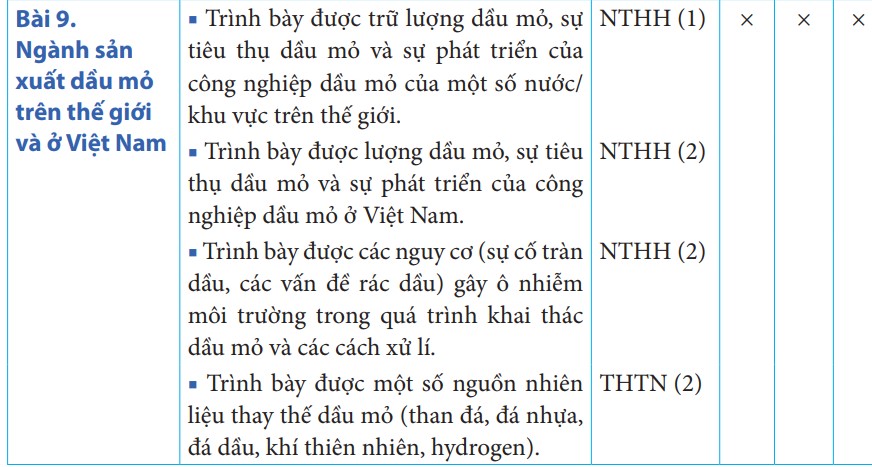